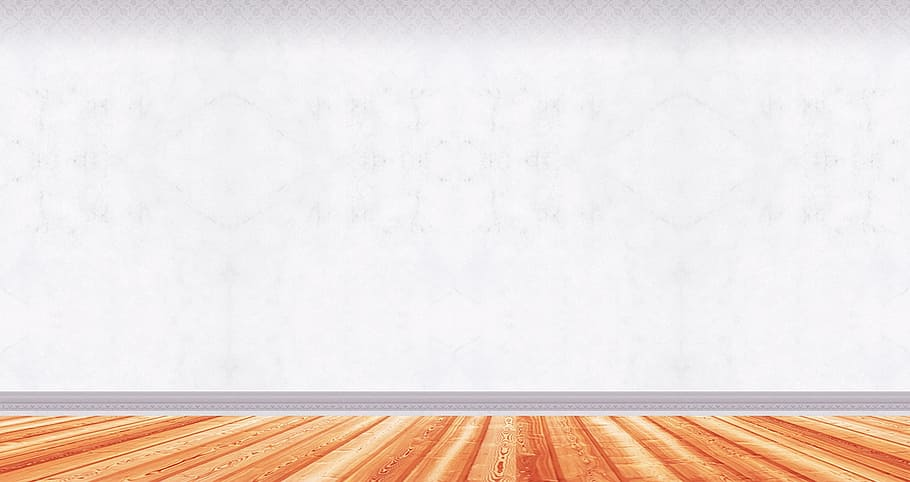 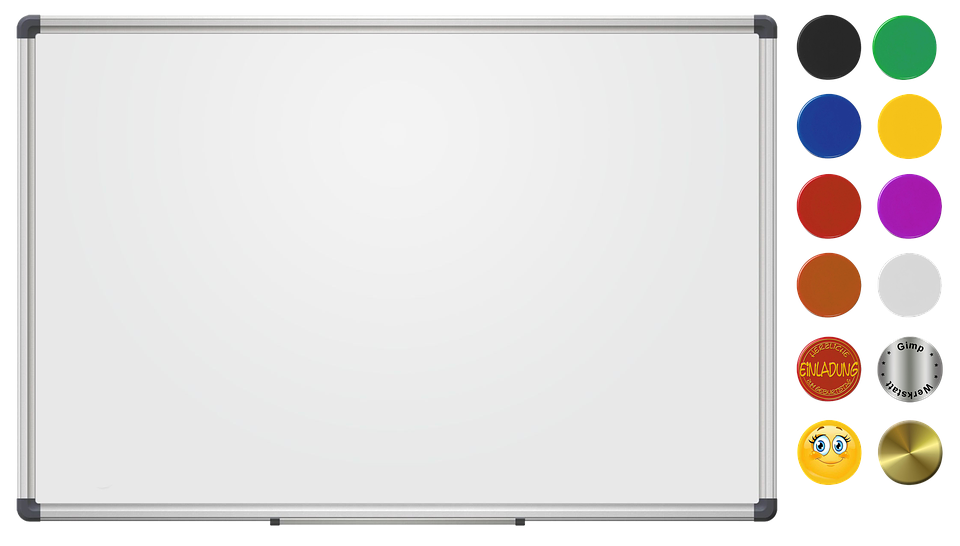 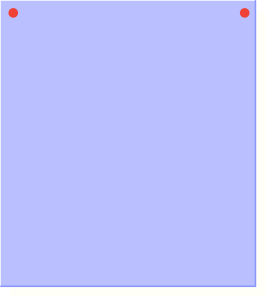 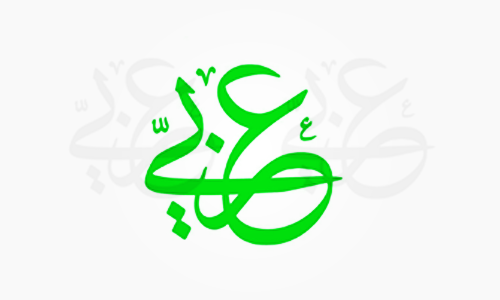 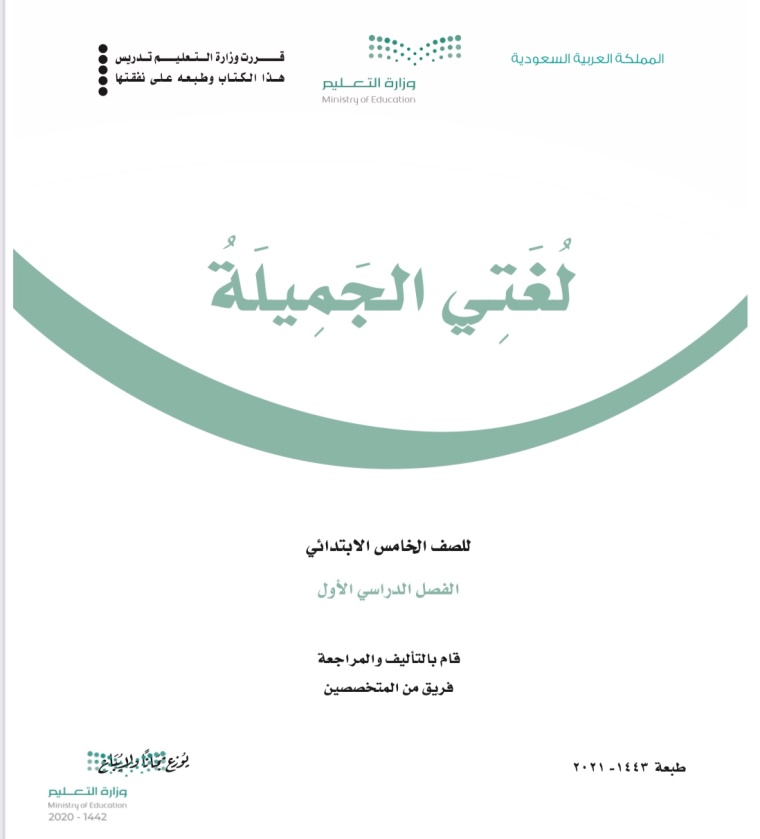 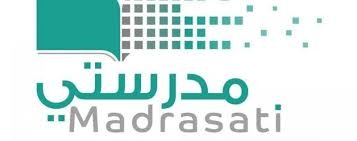 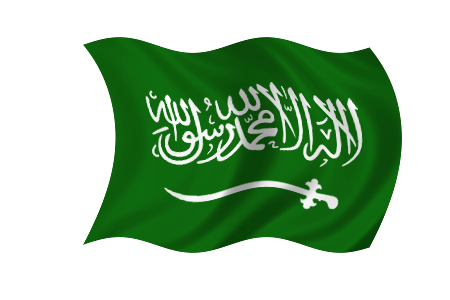 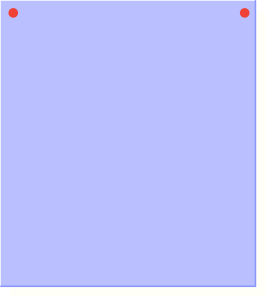 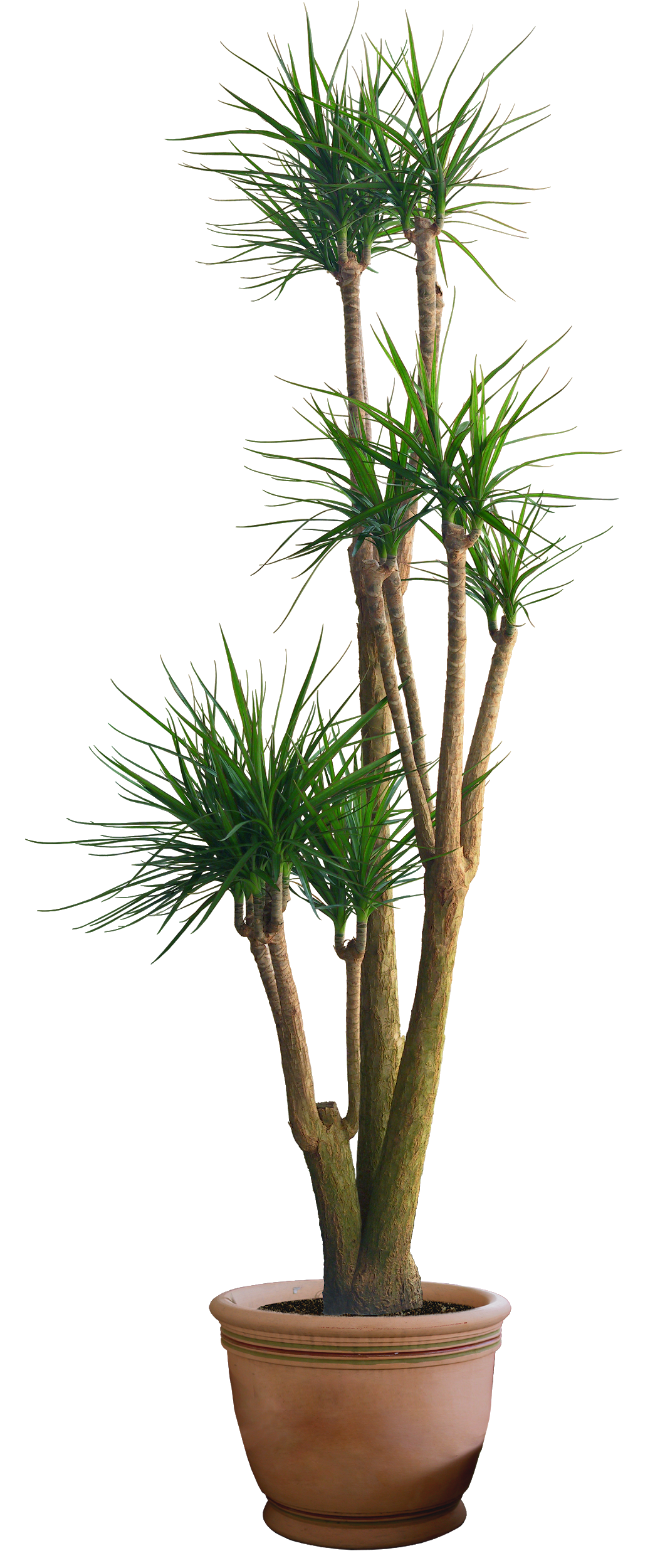 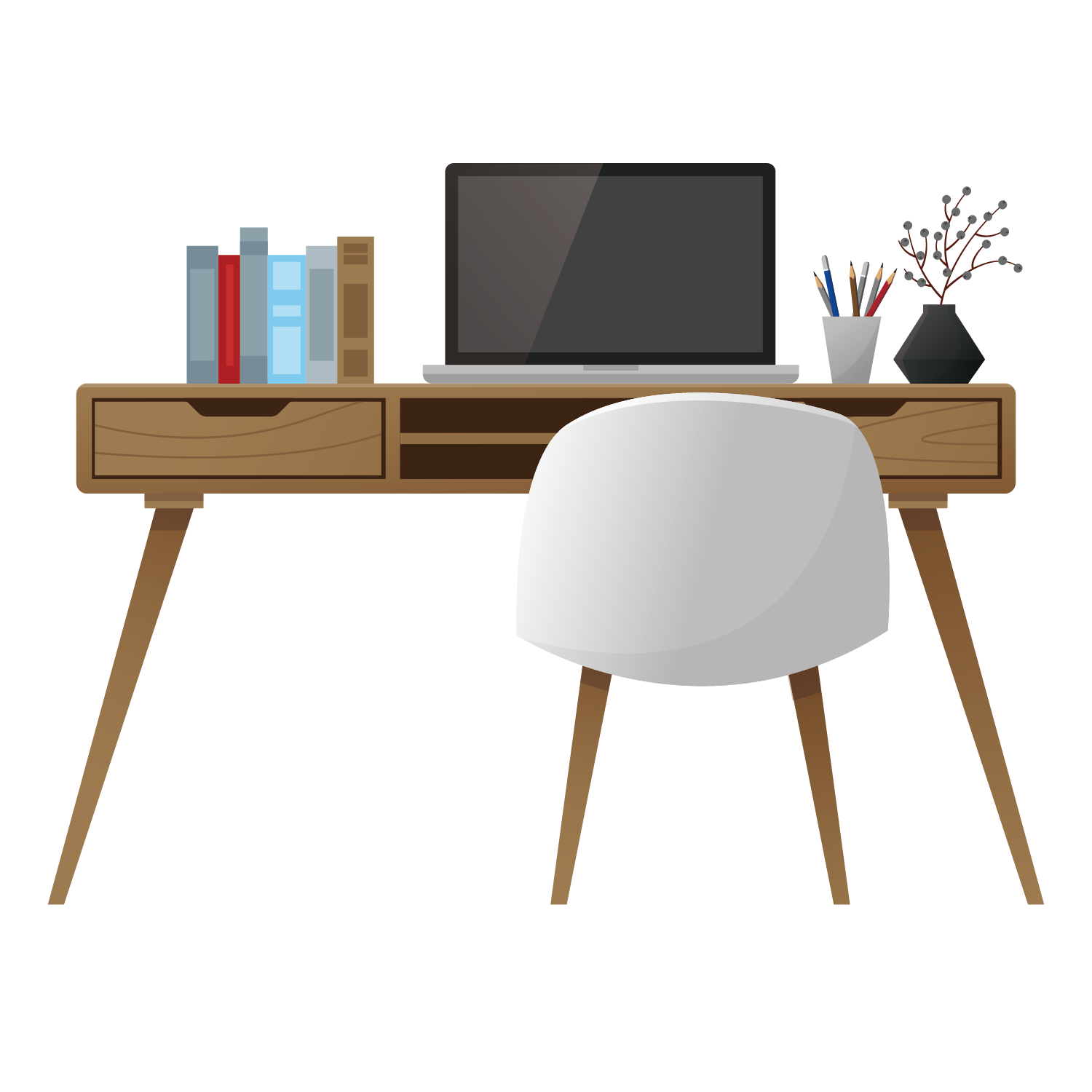 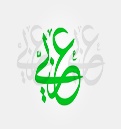 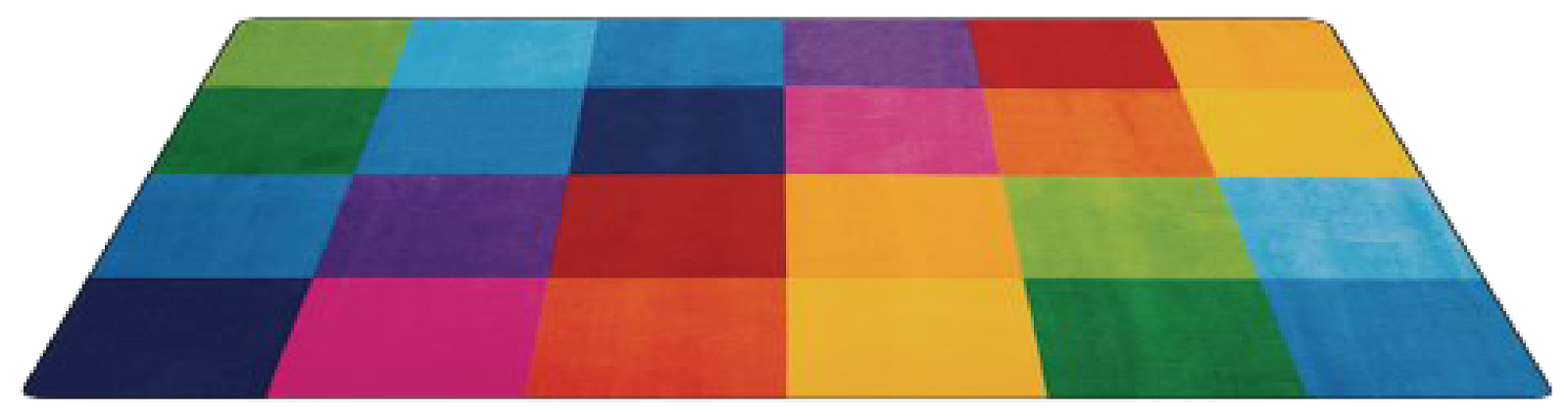 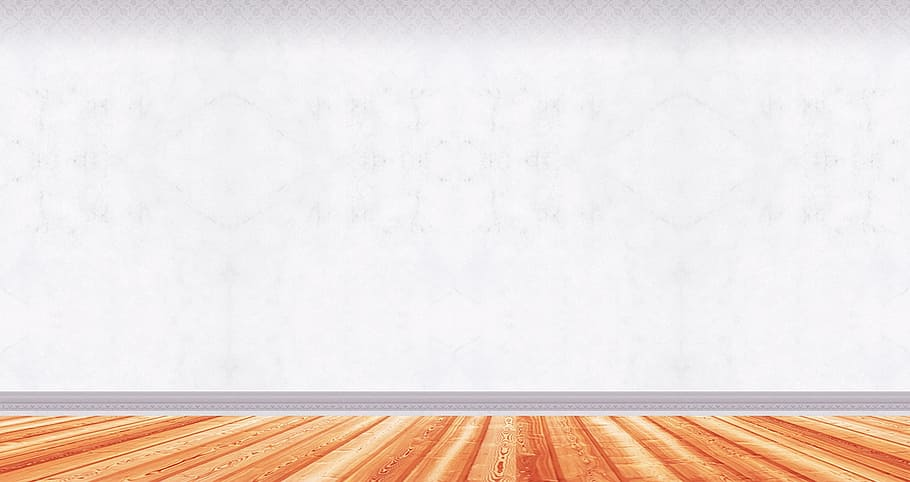 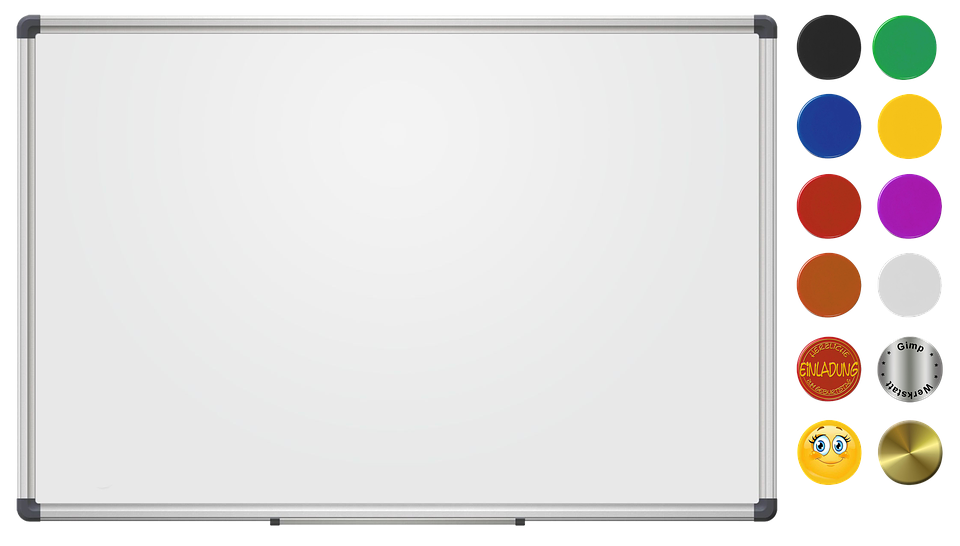 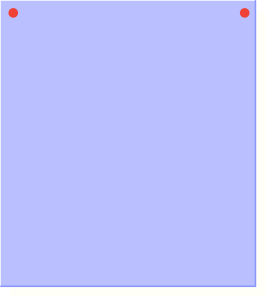 النشيد                  الوطني السعودي
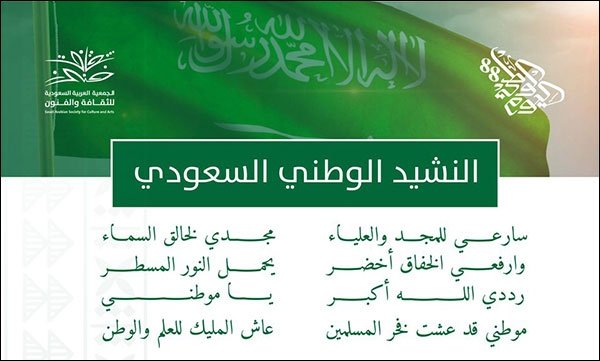 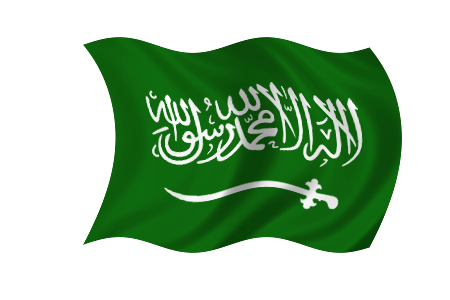 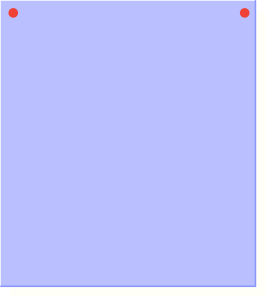 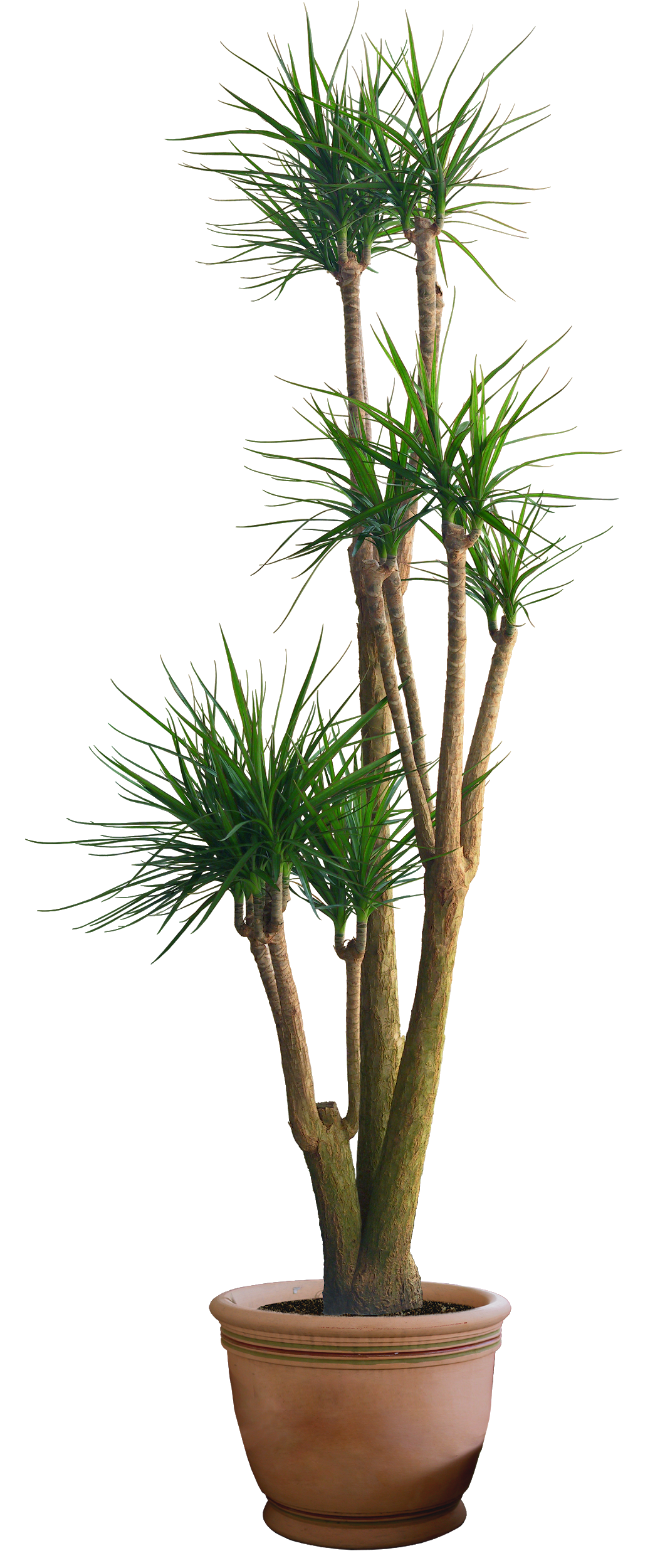 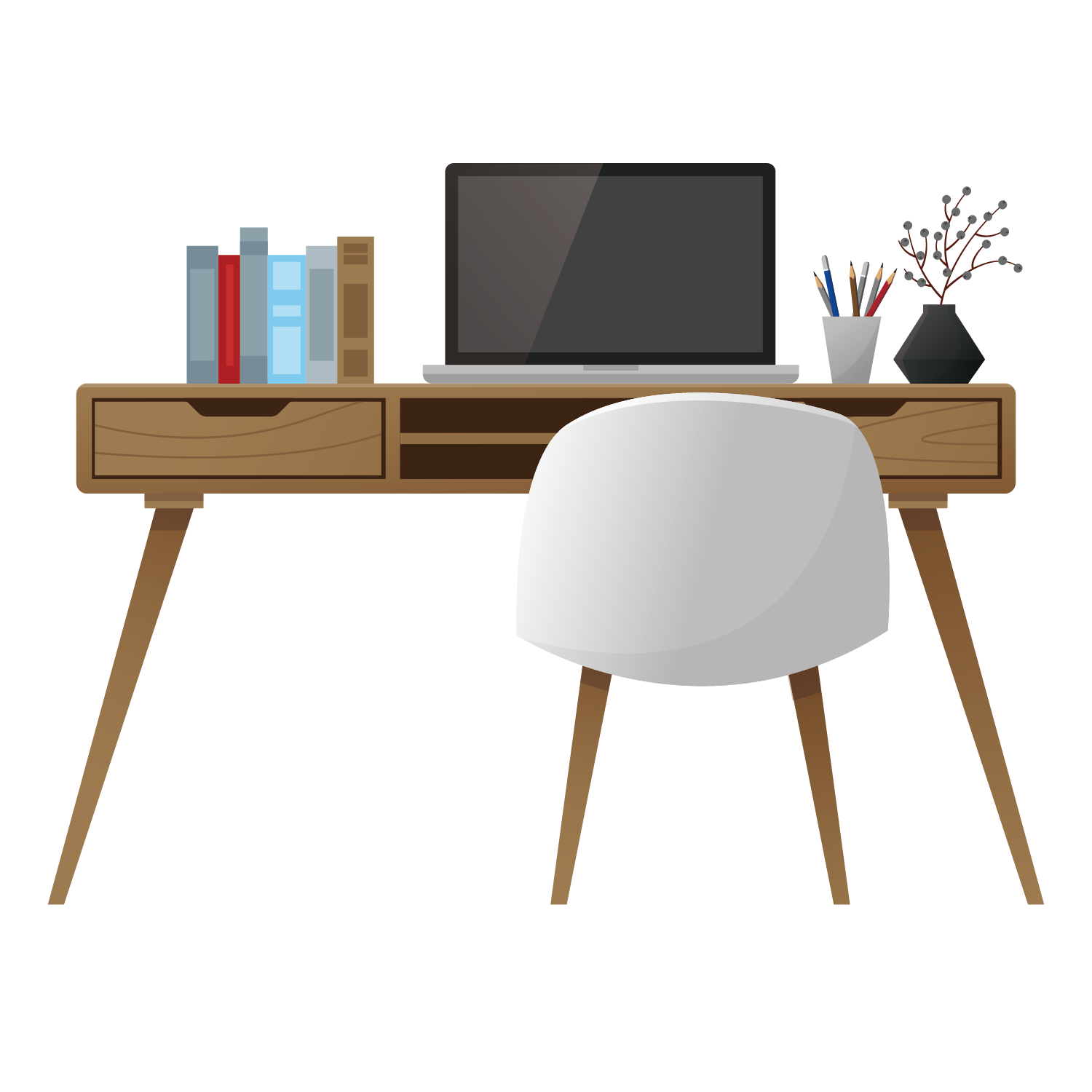 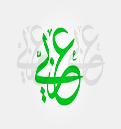 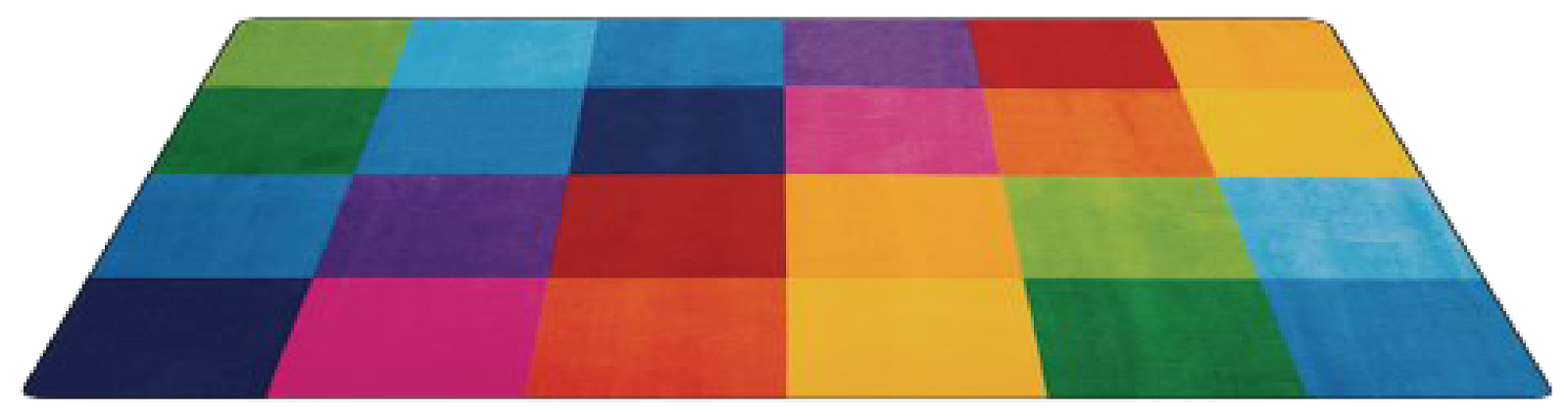 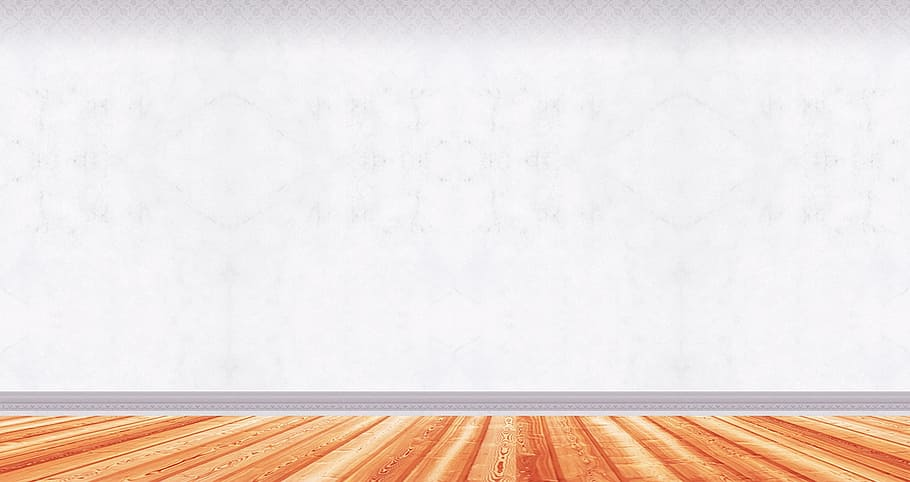 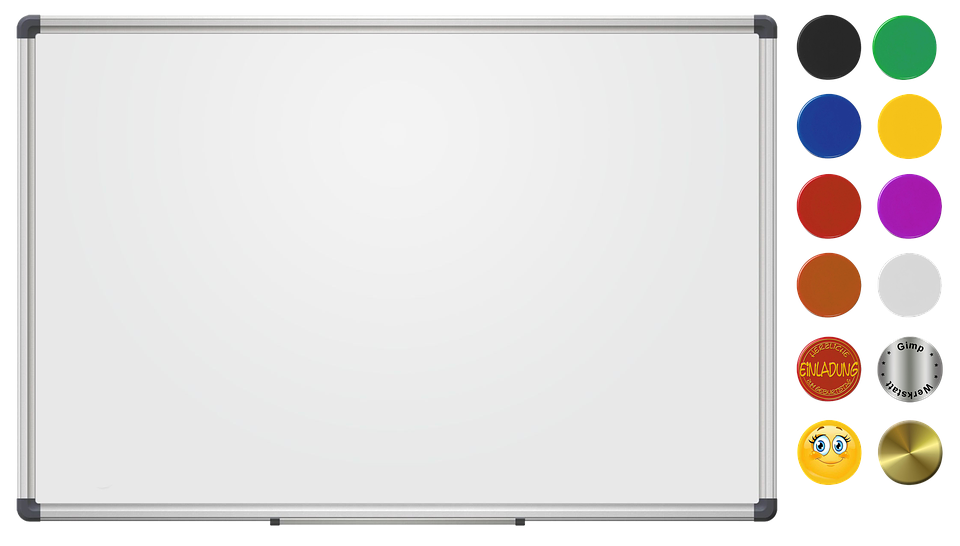 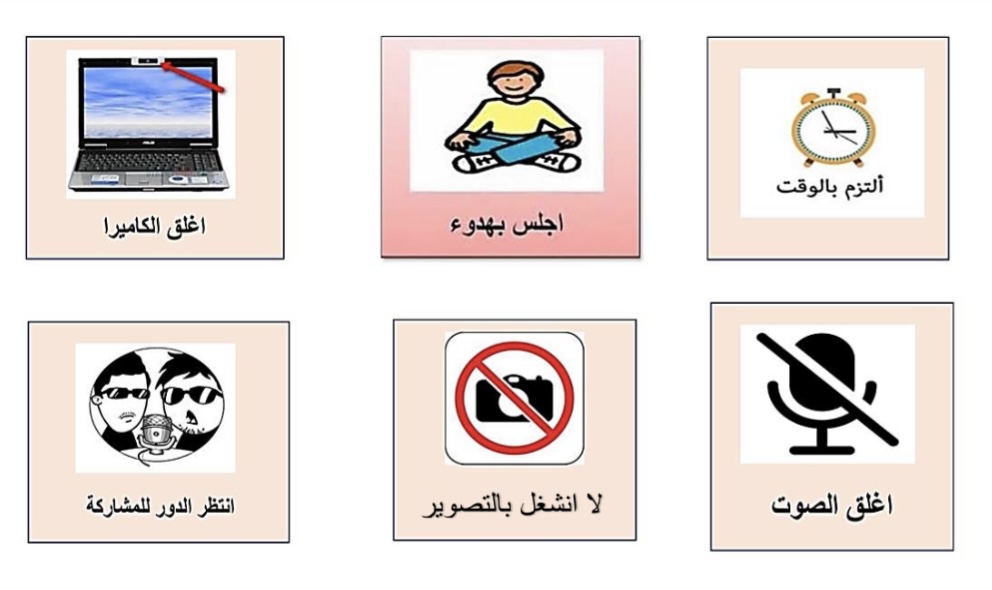 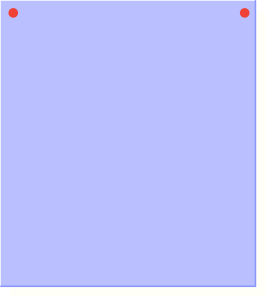 قوانين التعلم 
عن بعد
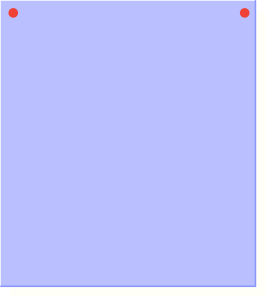 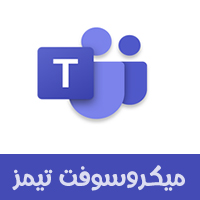 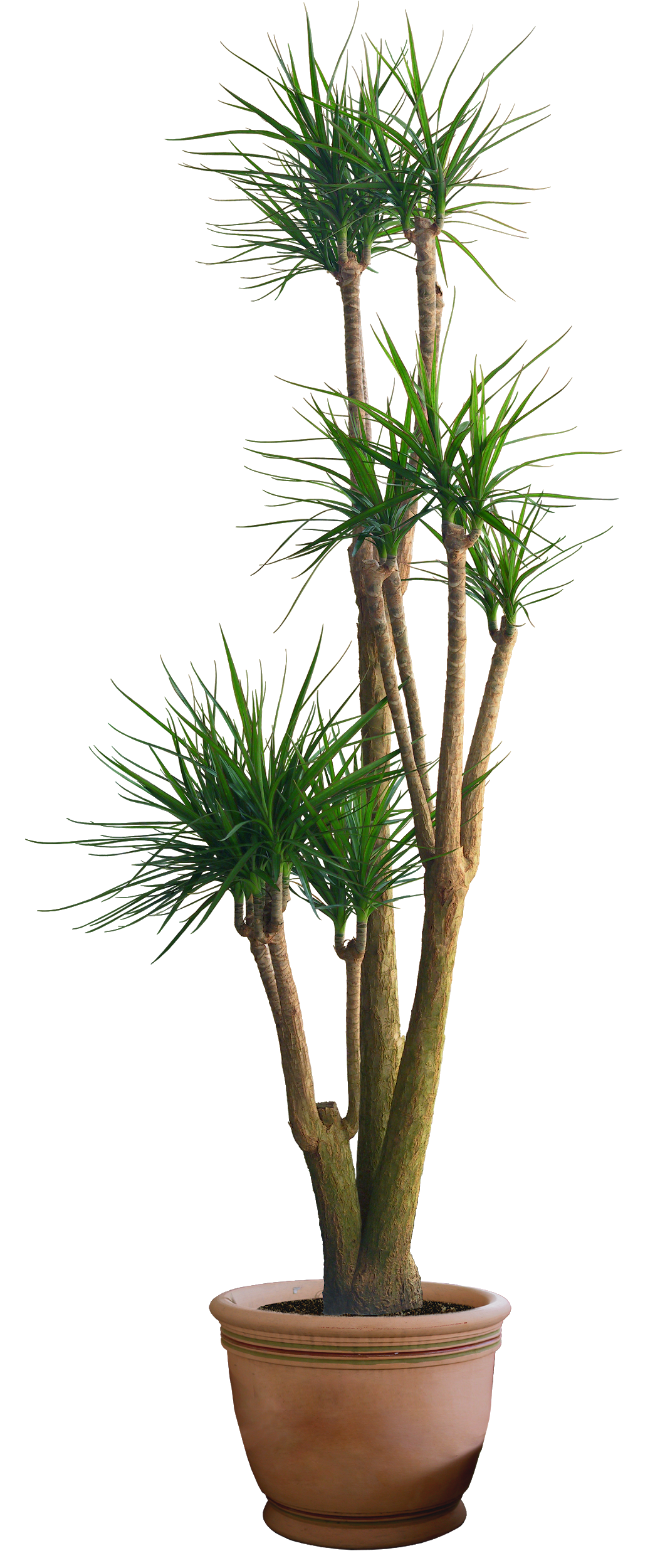 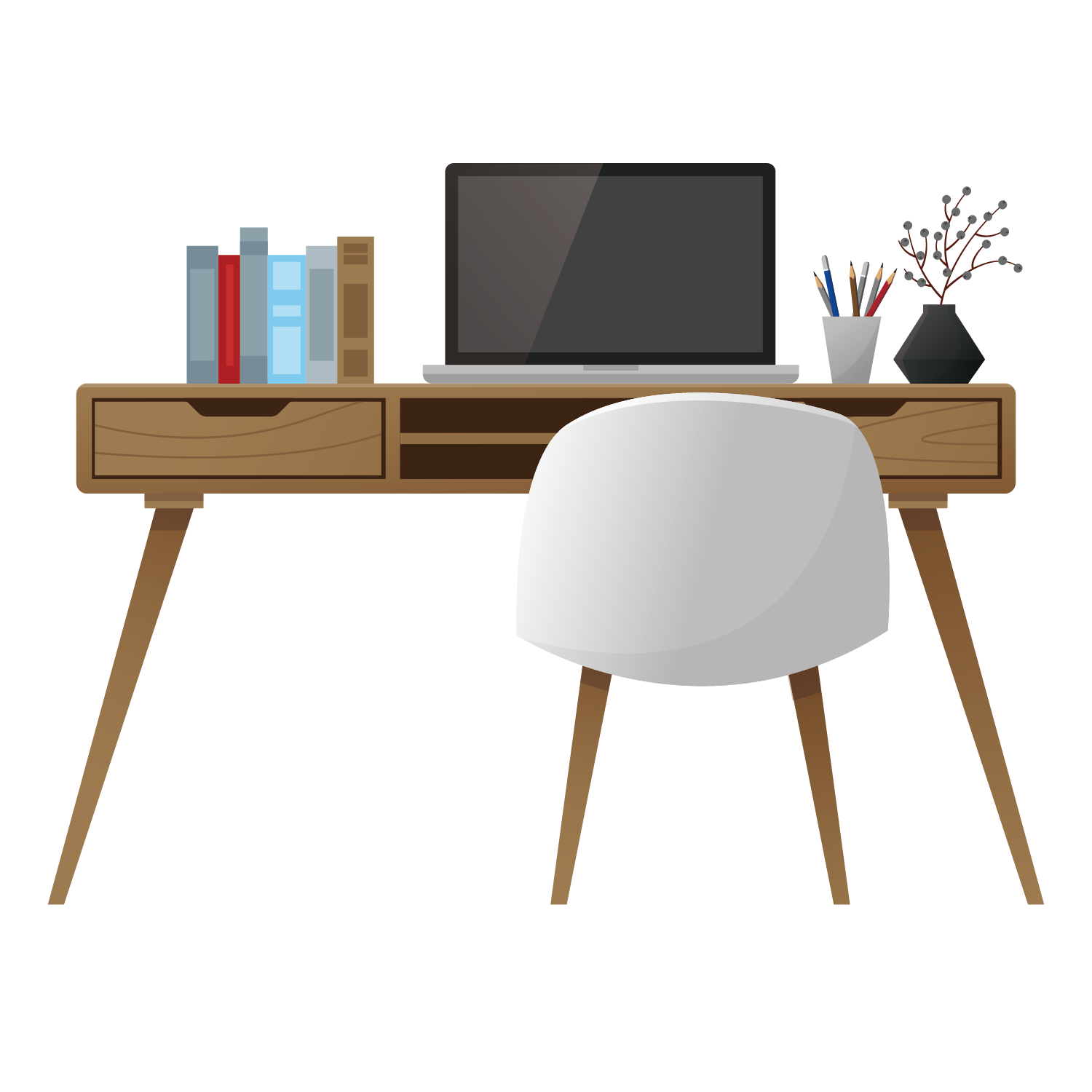 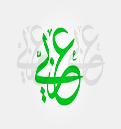 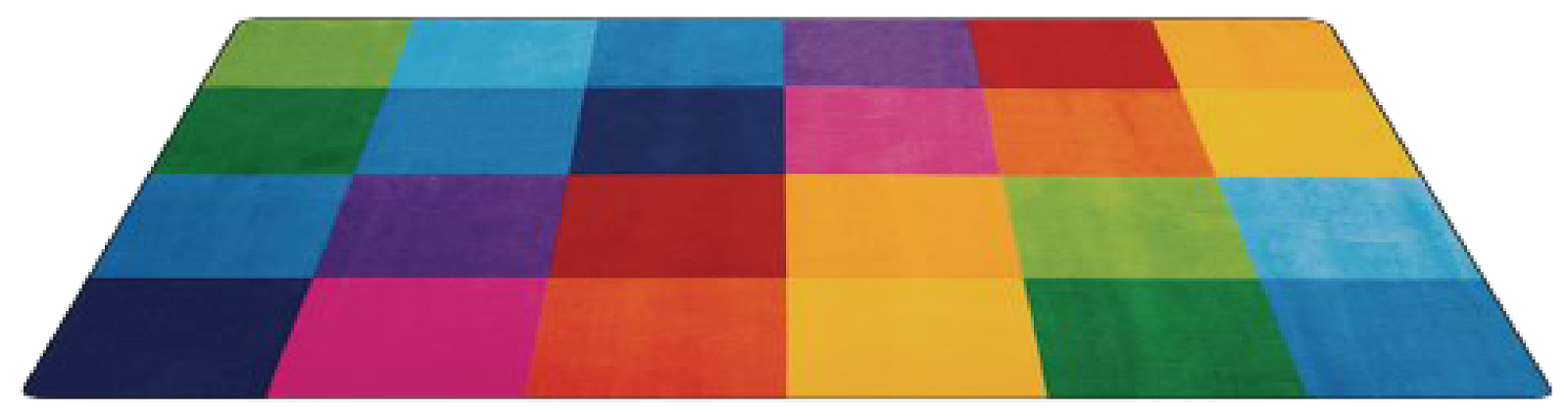 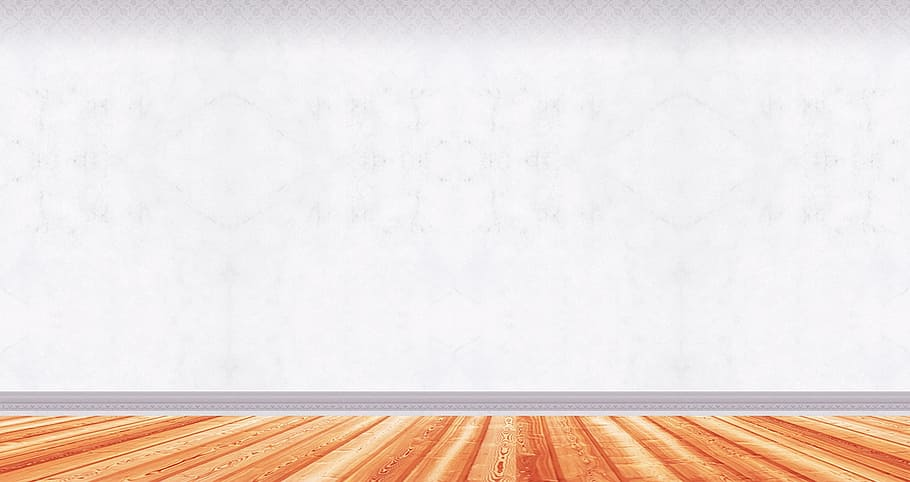 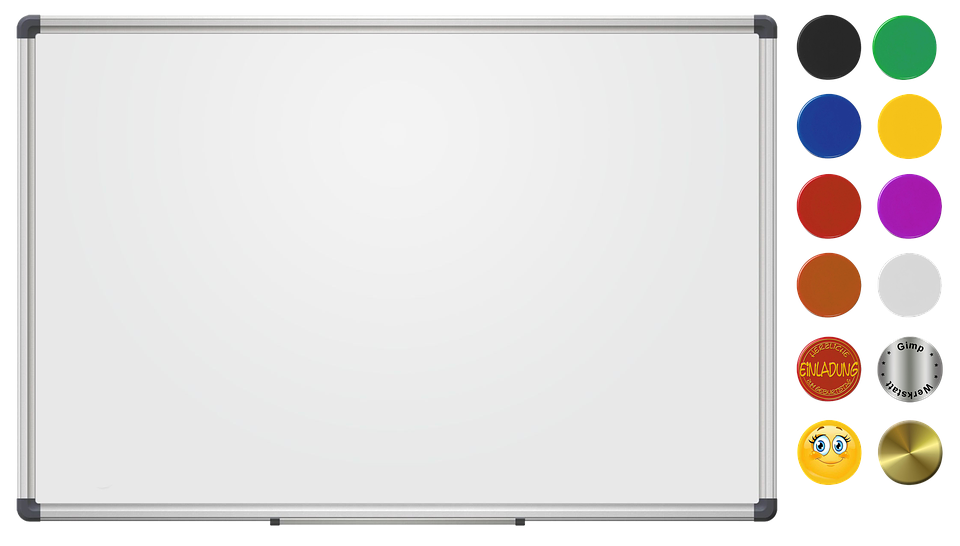 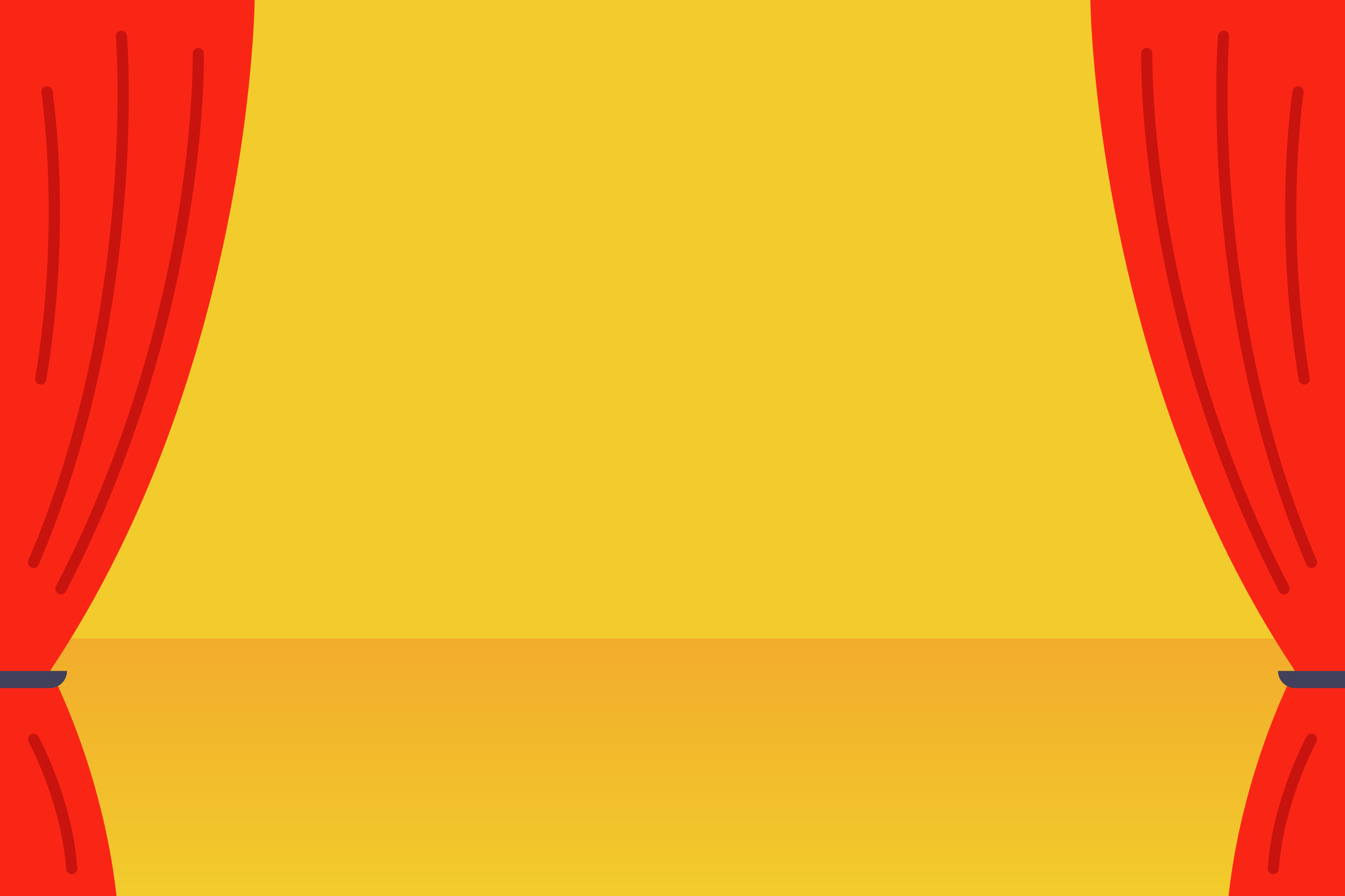 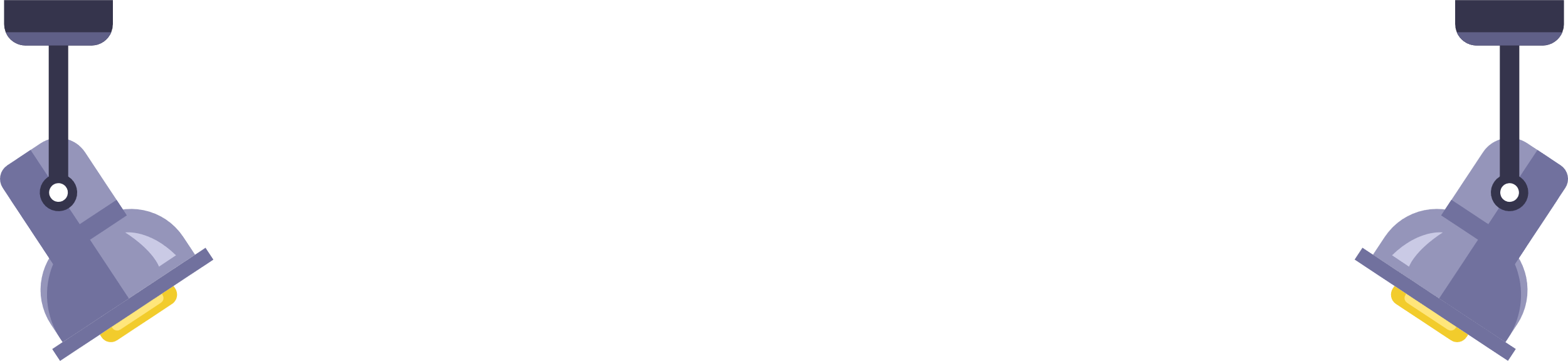 هيا نتعلم مع المصابيح المضيئة
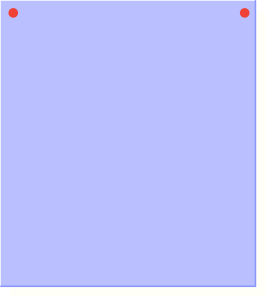 التغذية 
الراجعة
السؤال / عرفي جمع المذكر السالم
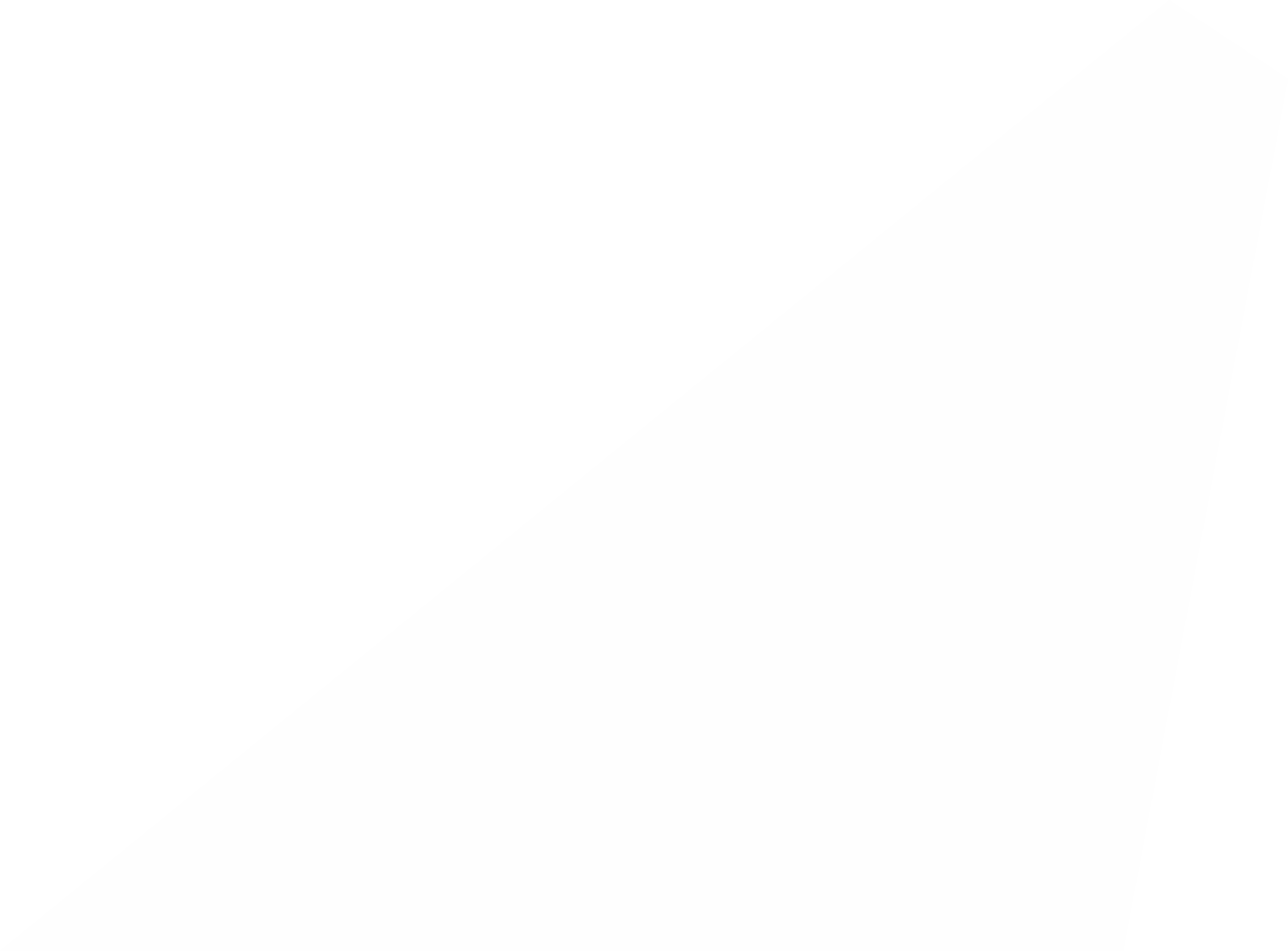 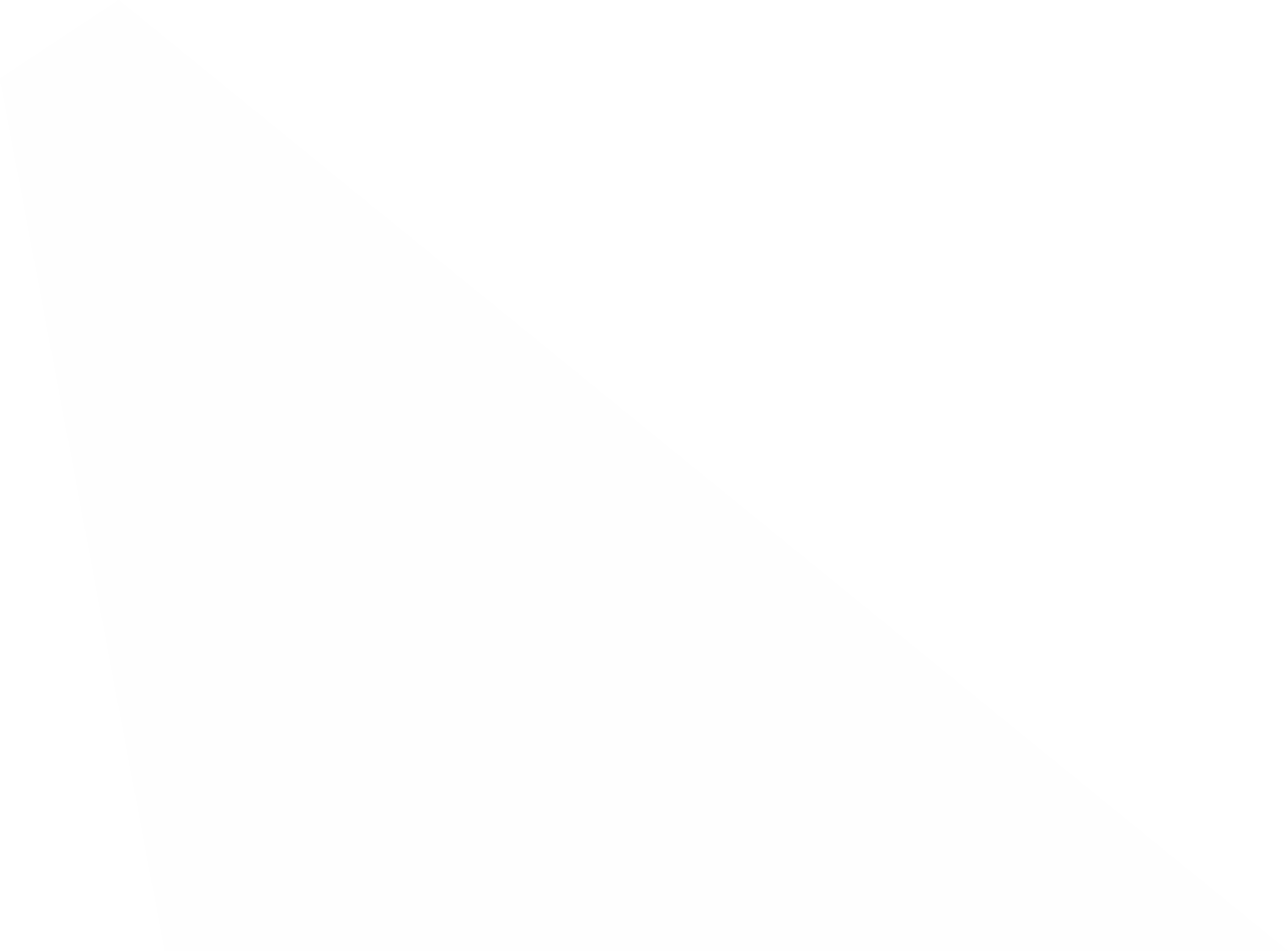 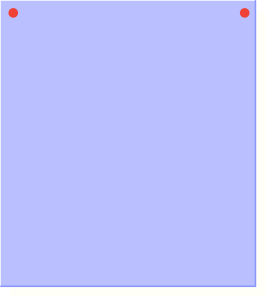 استراتيجية
 التعلم باللعب
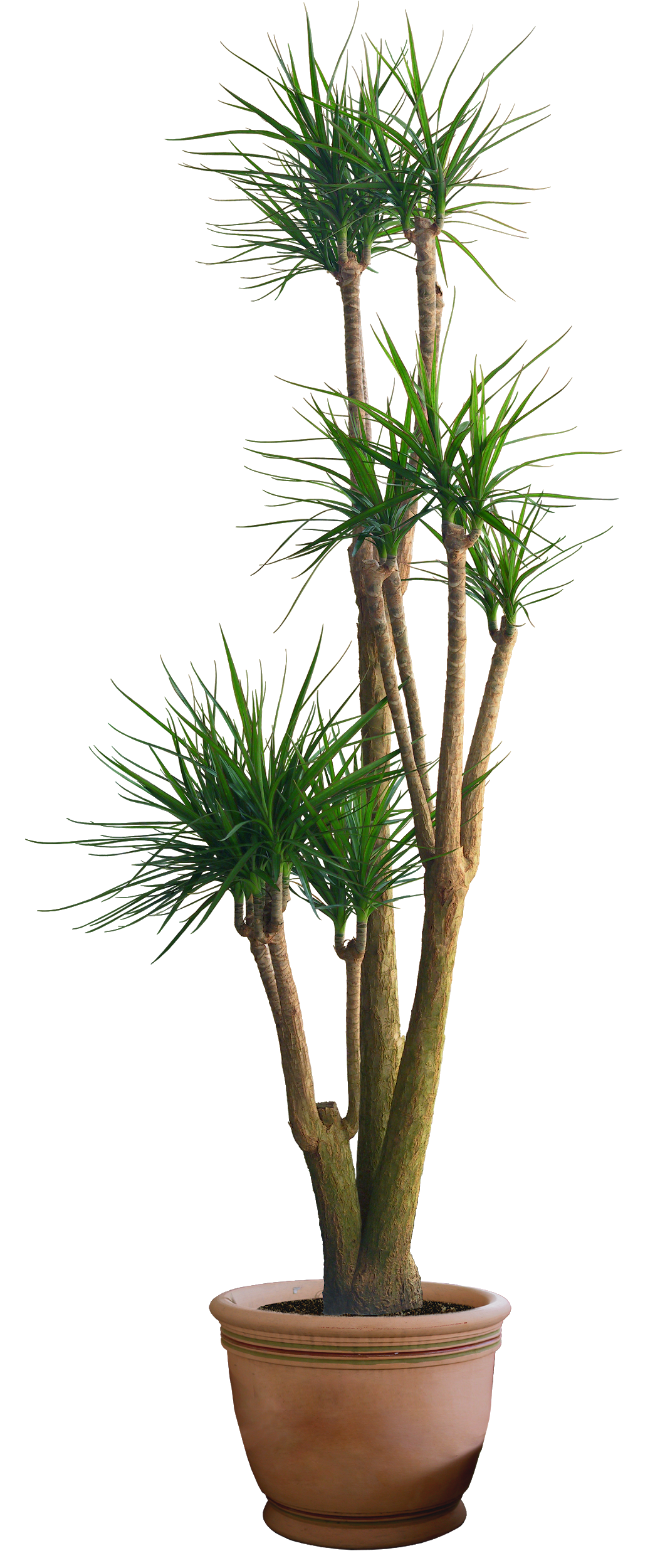 الإجابة / هو ما دل على أكثر
 من اثنين بزيادة واو ونون 
أو ياء ونون على مفرده
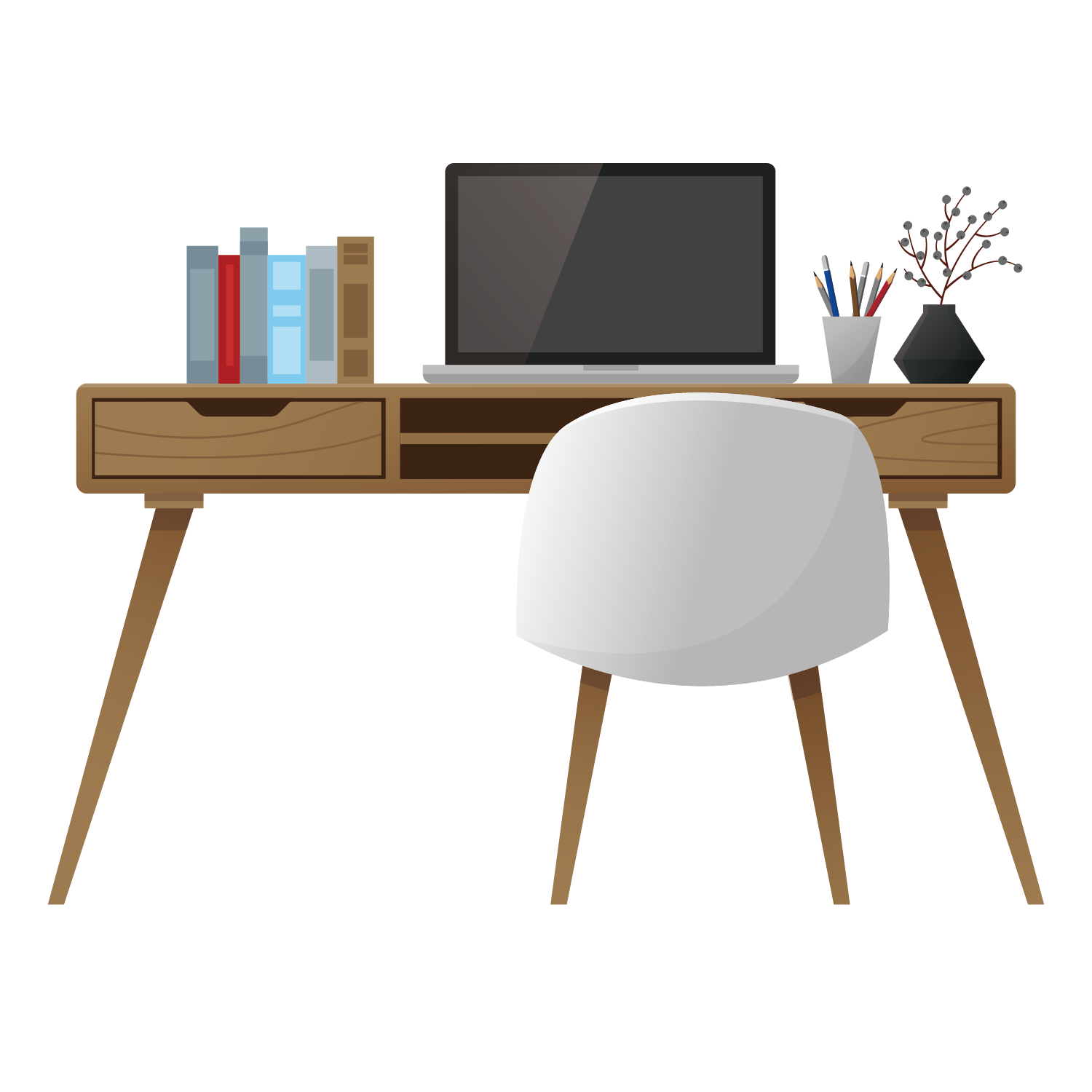 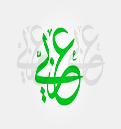 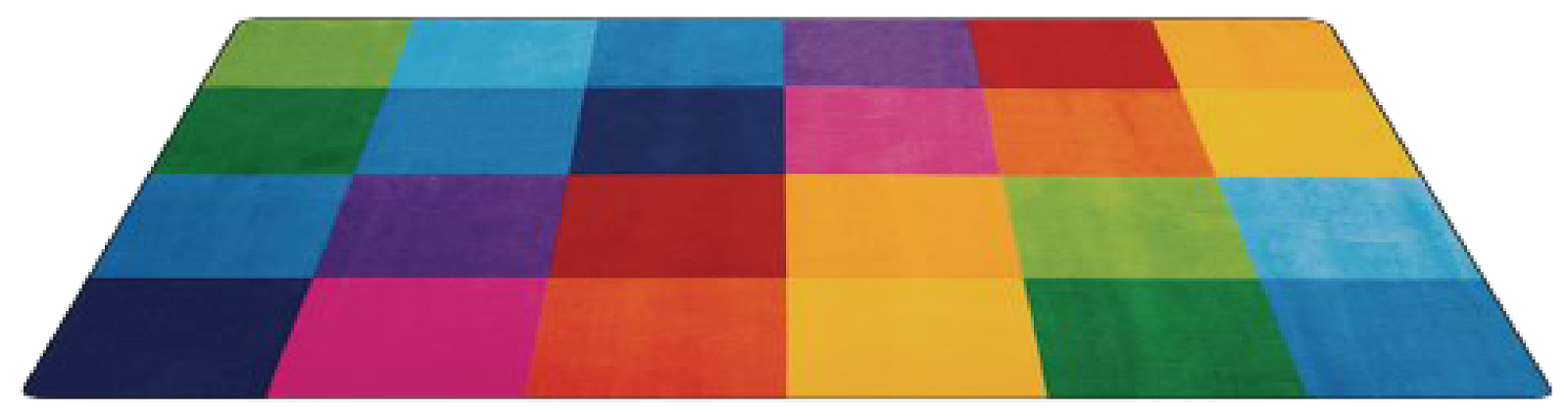 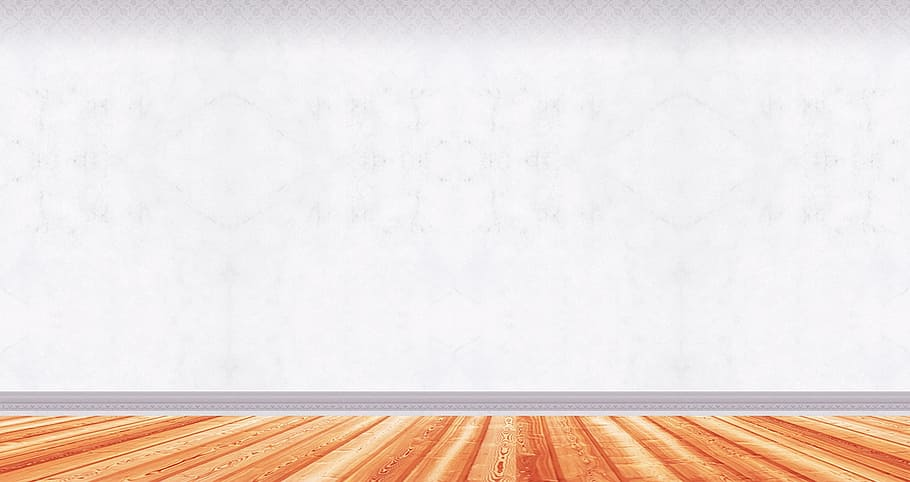 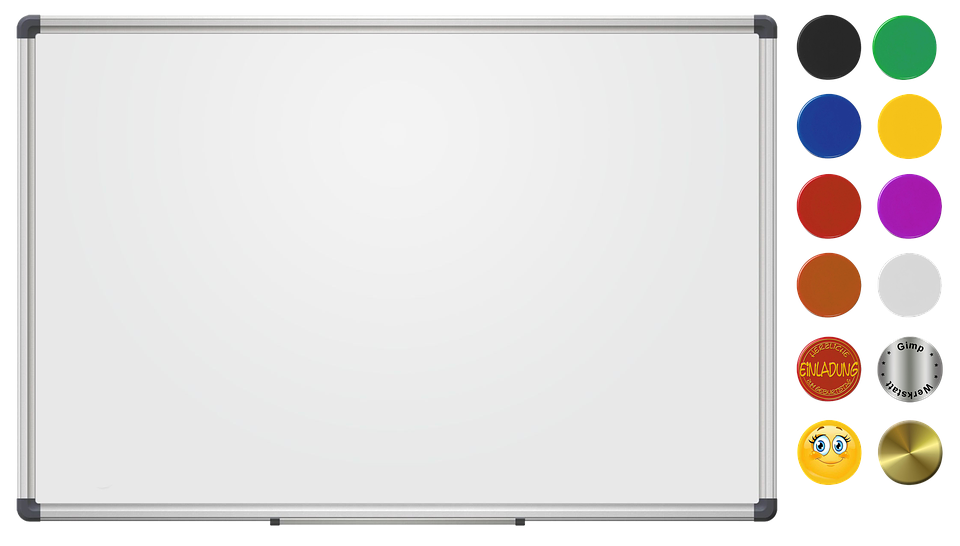 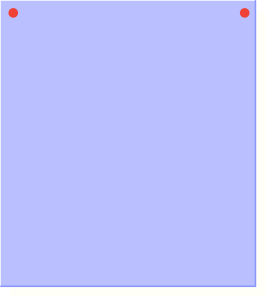 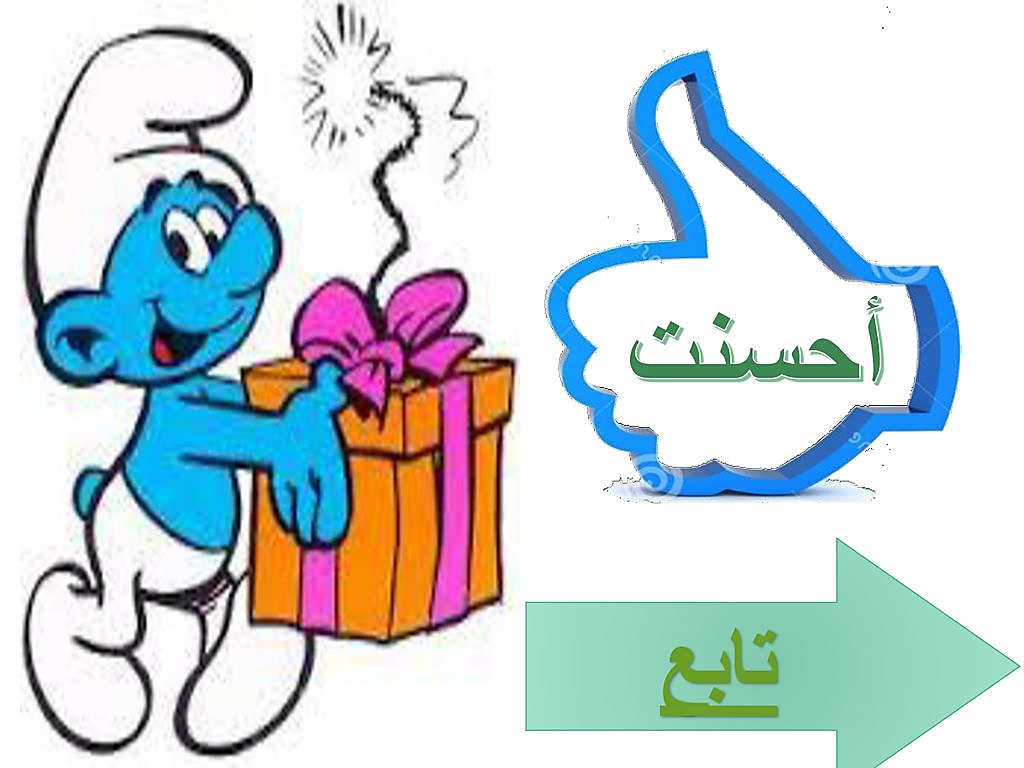 التغذية 
الراجعة
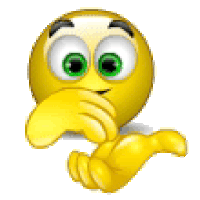 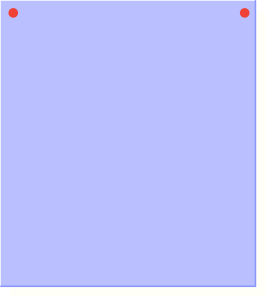 استراتيجية
 التعلم باللعب
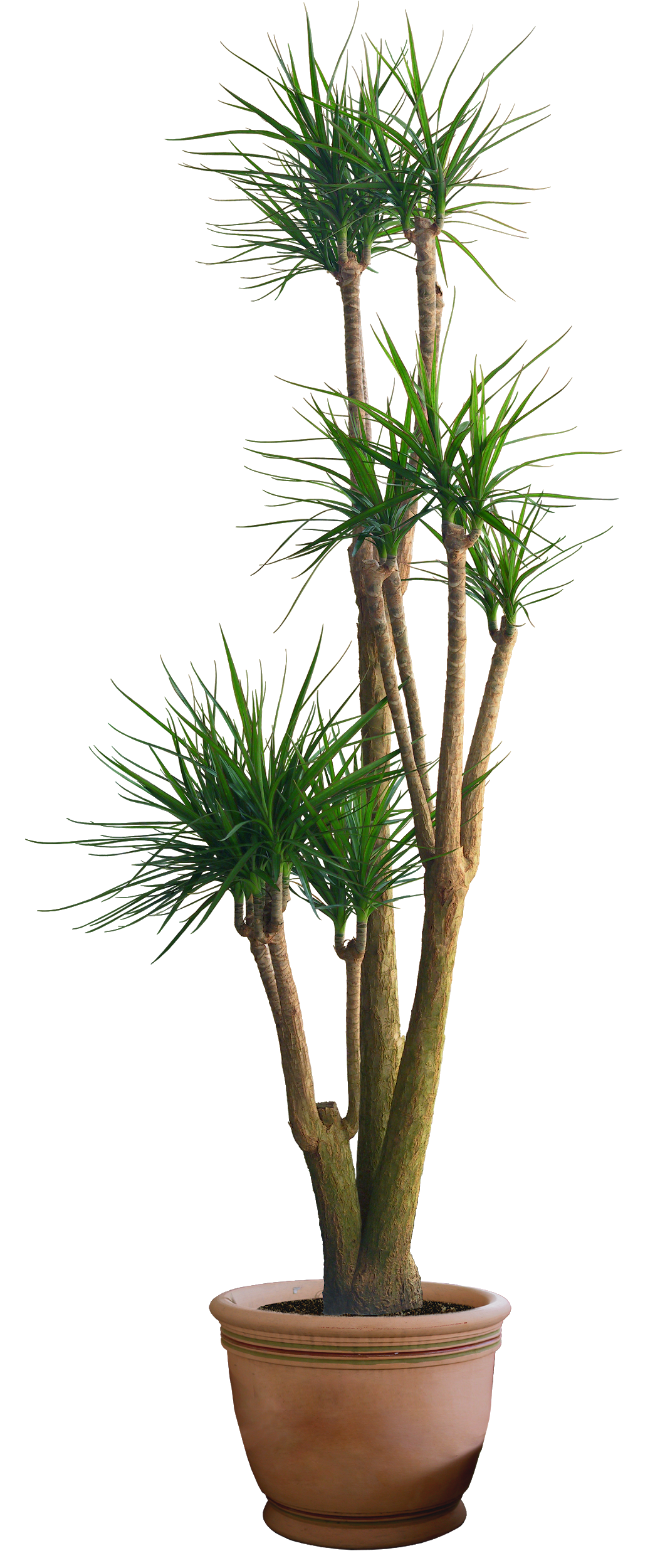 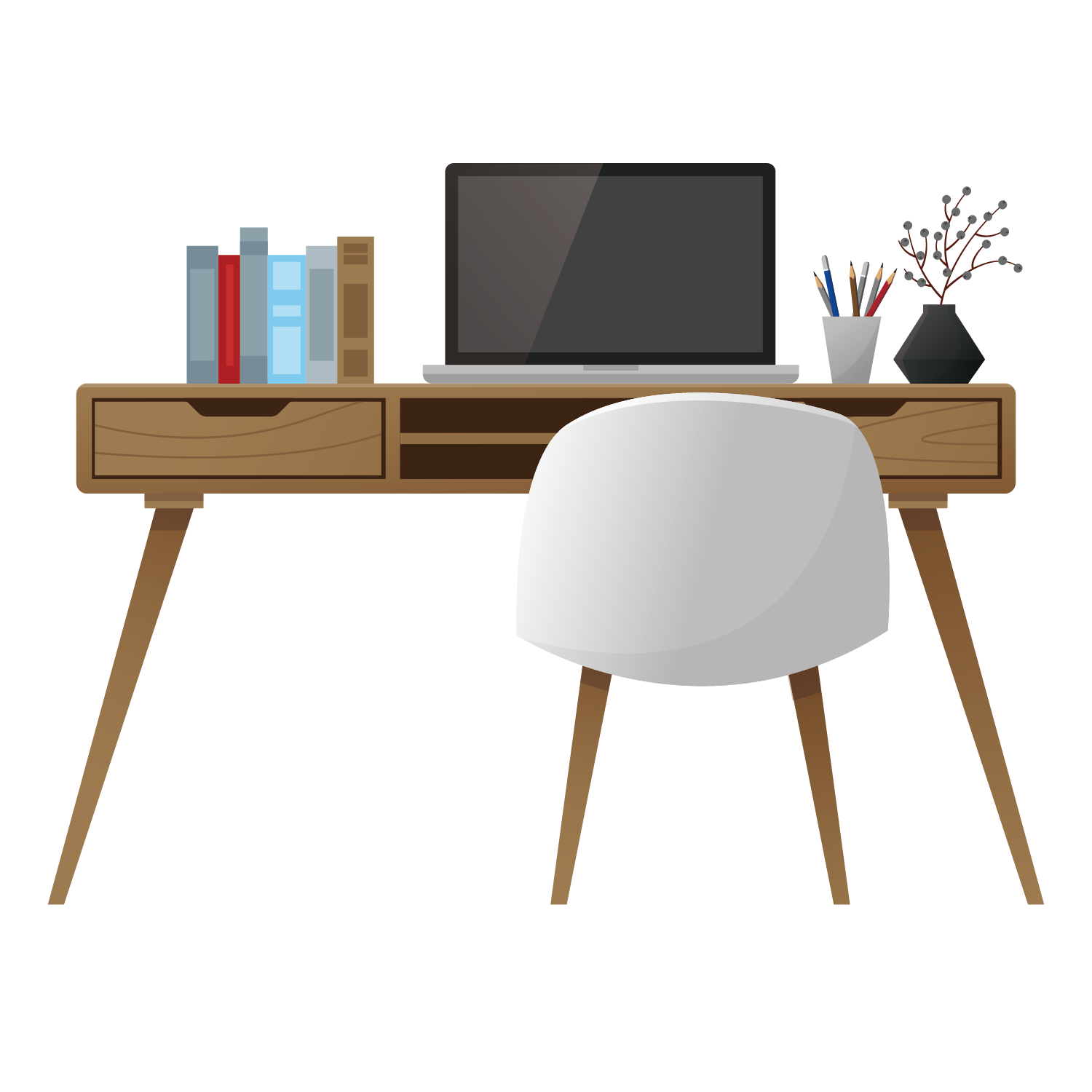 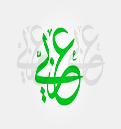 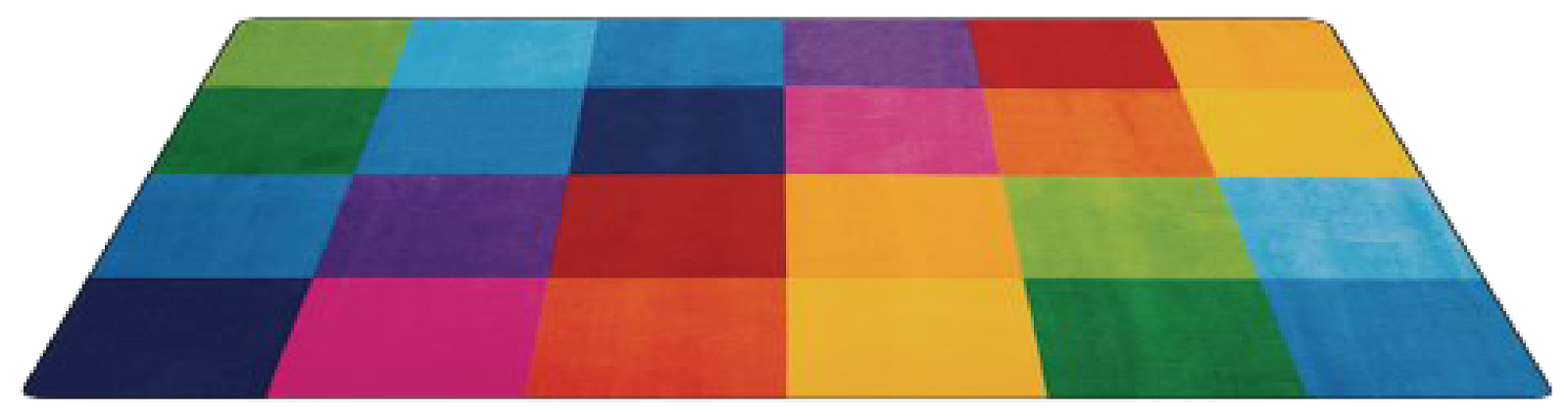 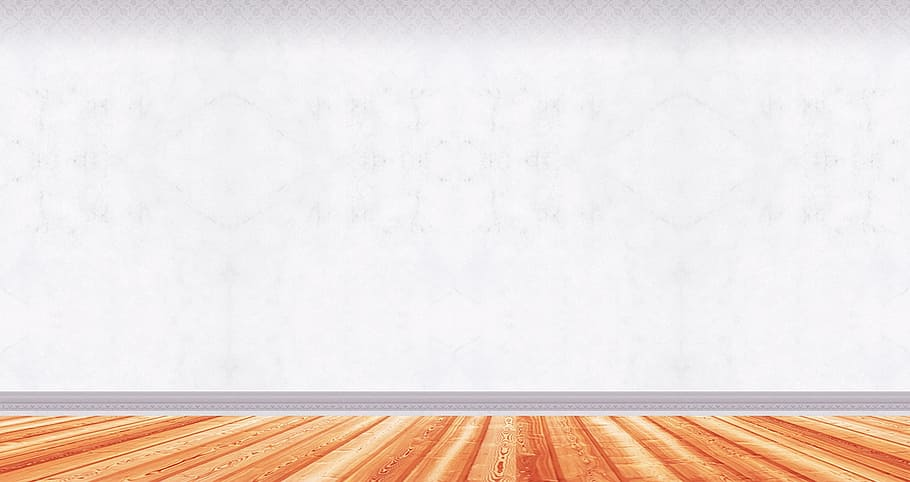 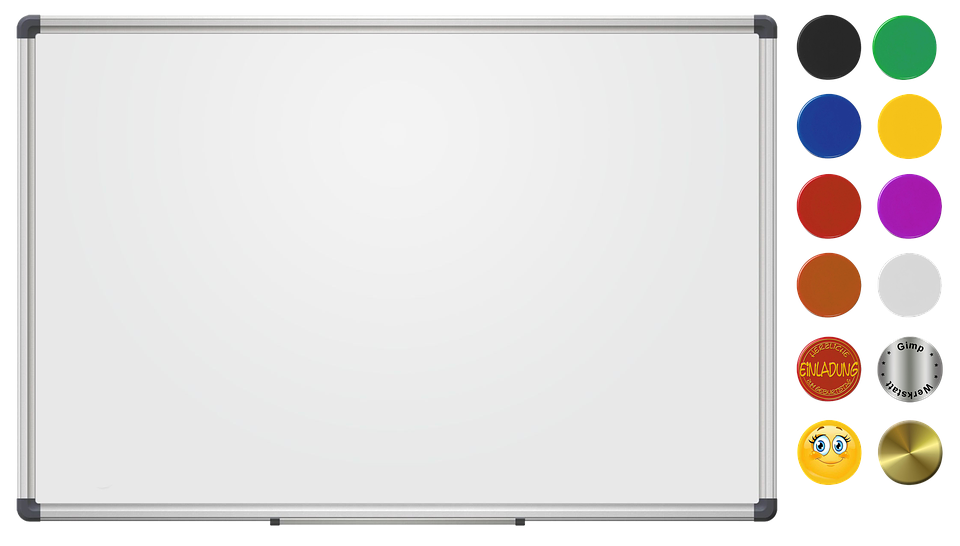 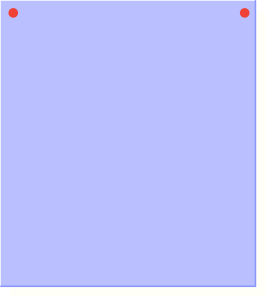 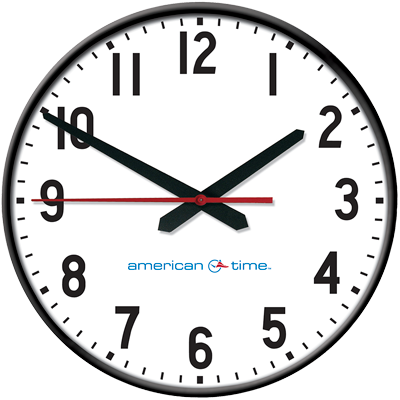 الهدف
 تحسين مستوى الطالبات في مهارة الإملاء والخط
السطر الإملائي :
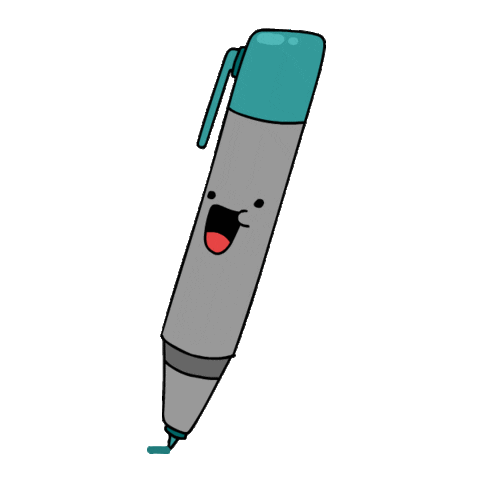 يساهم المواطنون 
في تقدم الوطن
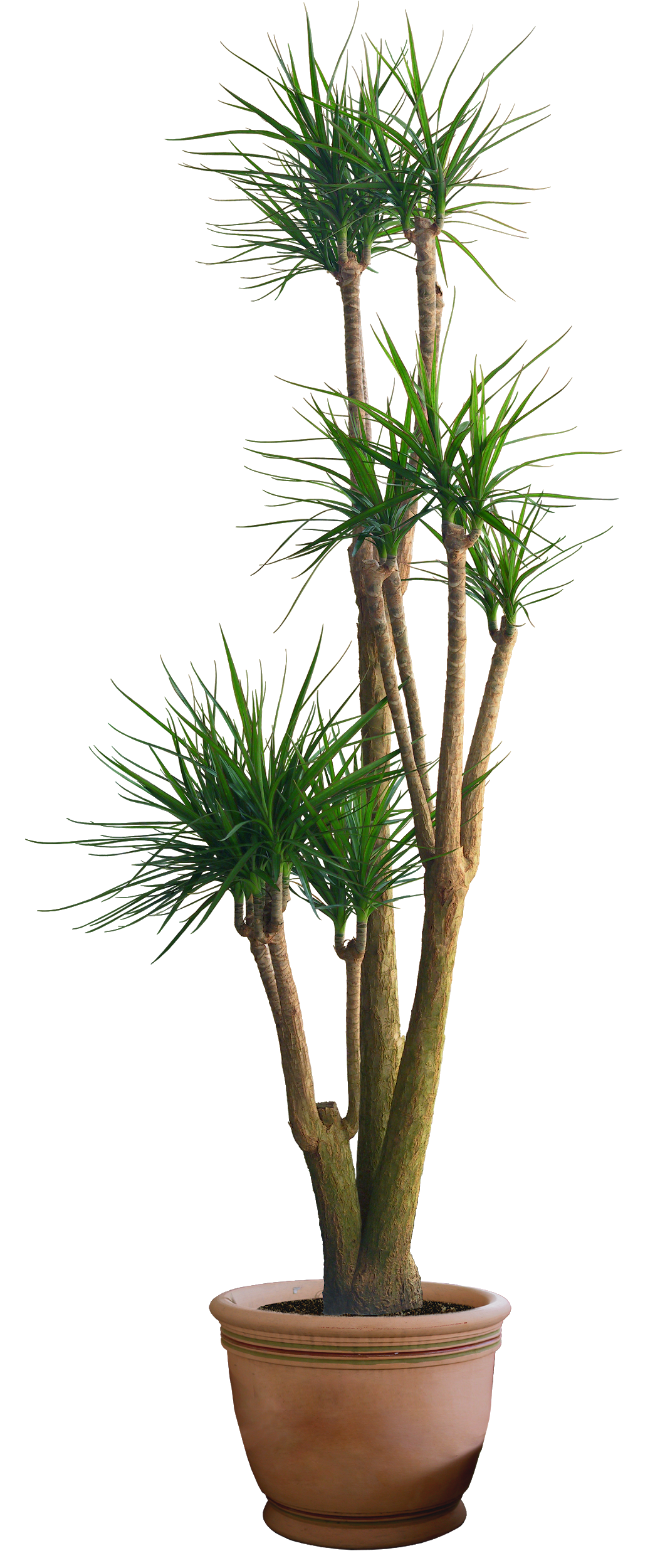 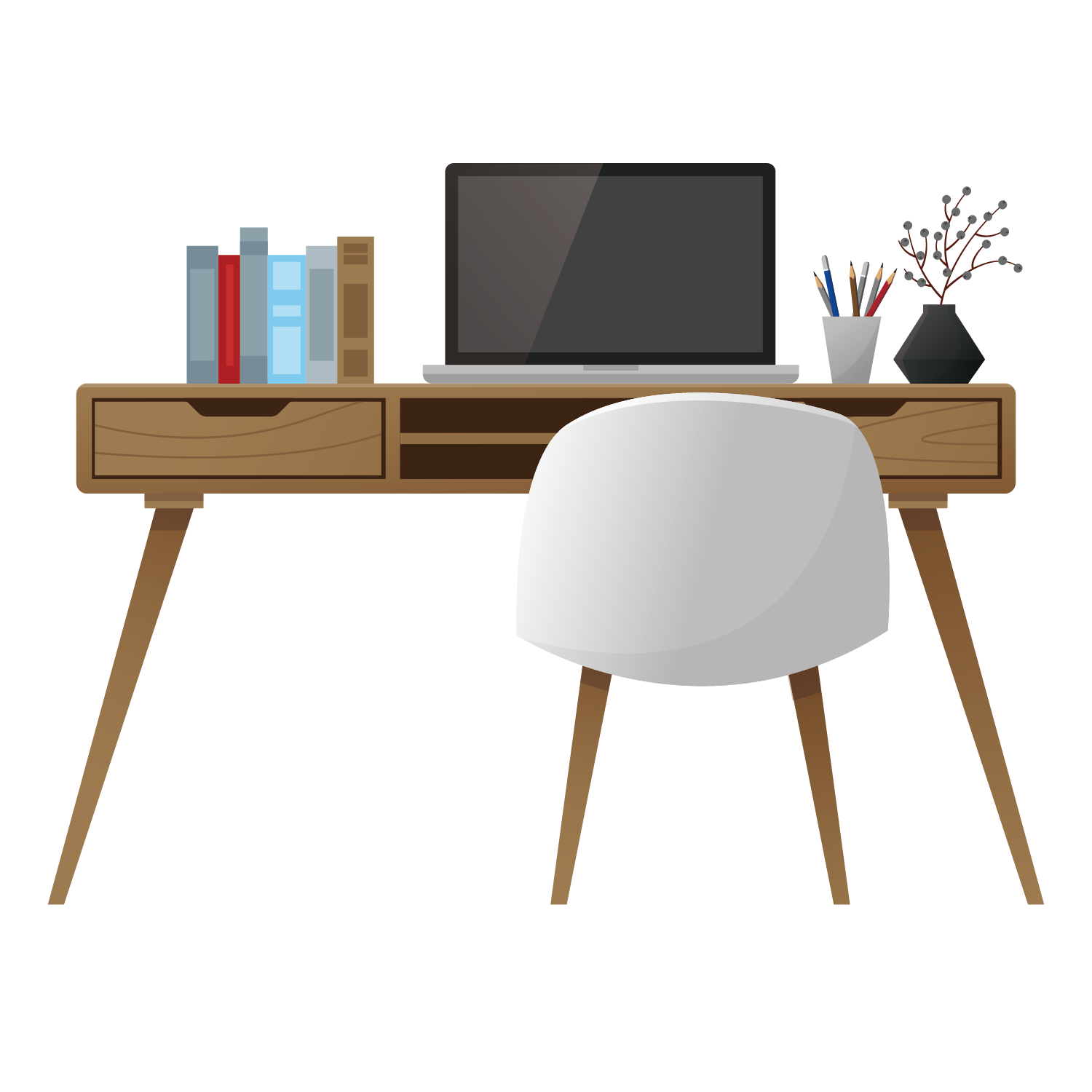 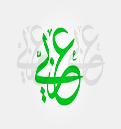 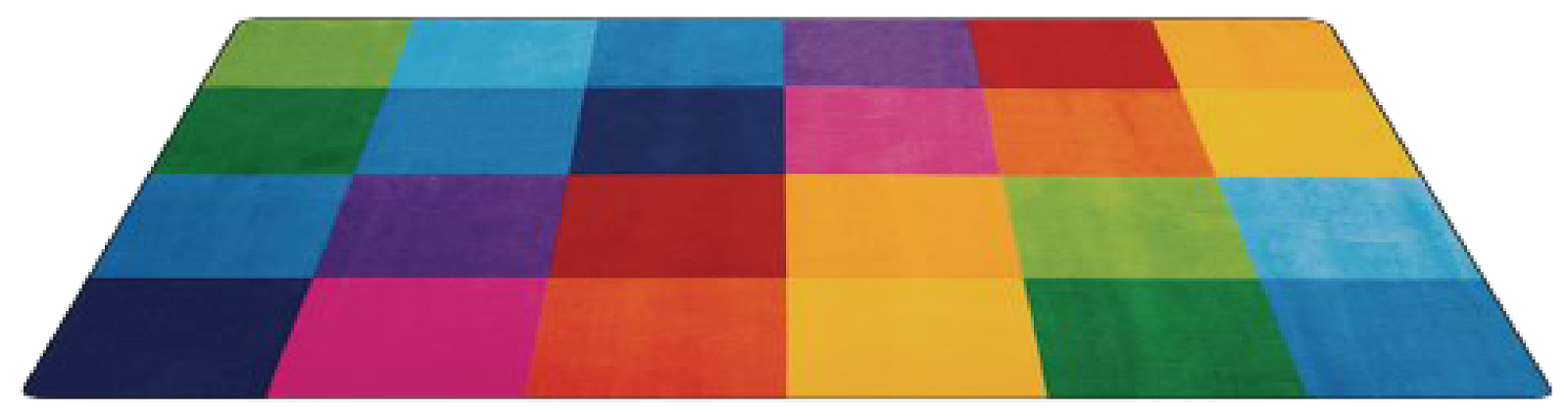 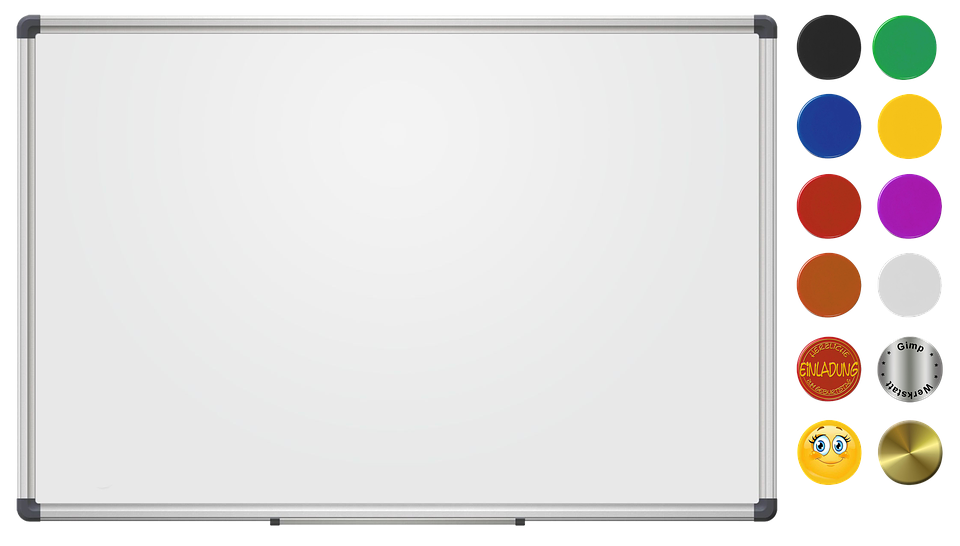 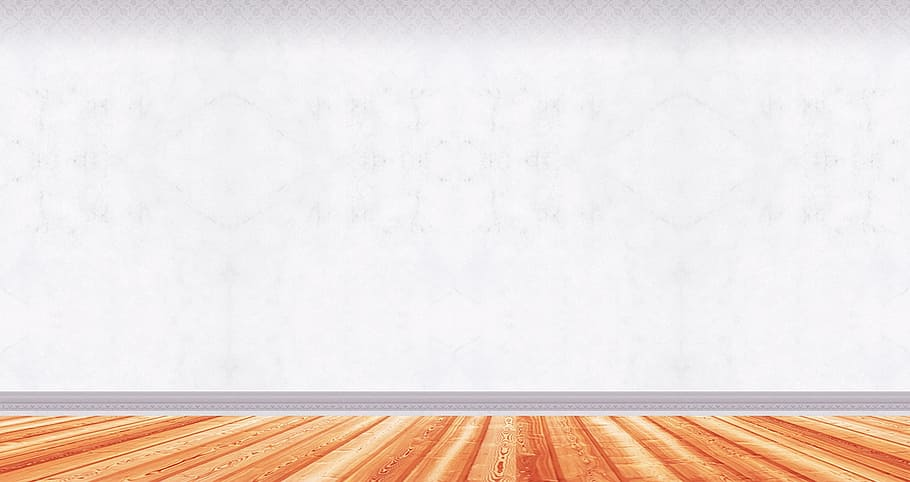 درسنا في الصف الرابع ثلاثة أنواع من الهمزة ، لنتذكرها :
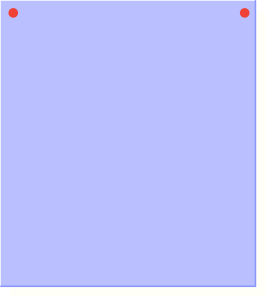 يقع هذا النوع من الهمزات في :
( أول الكلمة - وسط الكلمة - آخر الكلمة )
التمهيد
همزة القطع
همزة الوصل
في أول الكلمة
يقع هذا النوع من الهمزات في :
( أول الكلمة - وسط الكلمة - آخر الكلمة )
الهمزة المتطرفة
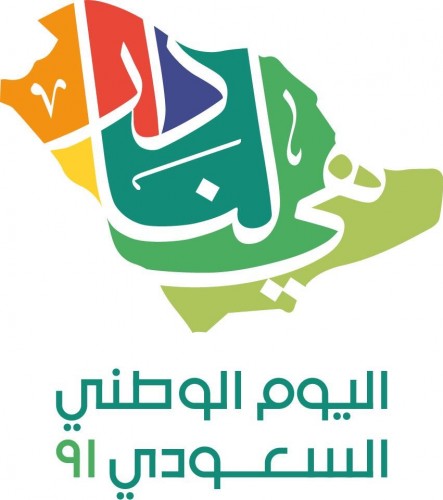 في آخر الكلمة
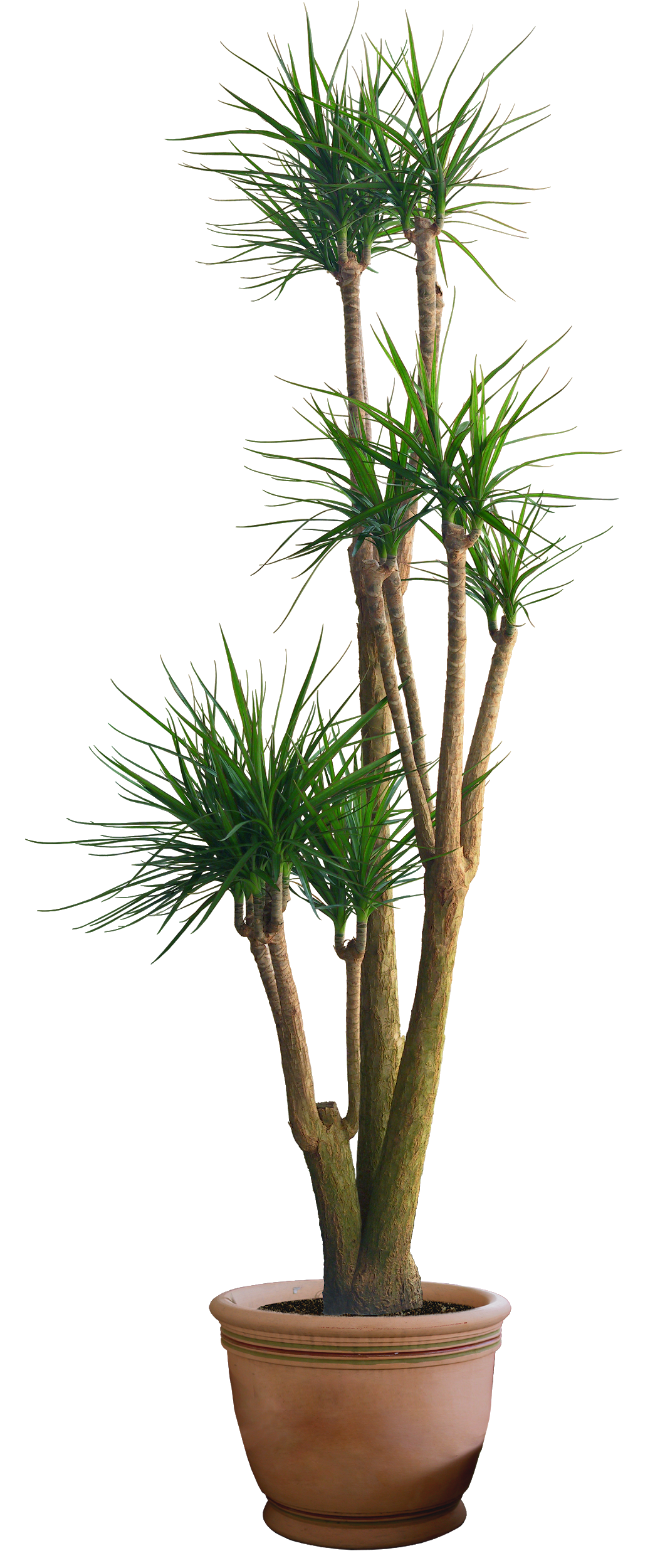 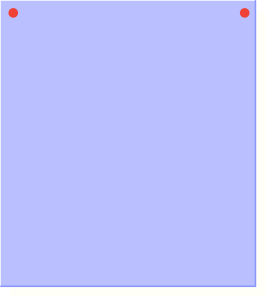 من خارج الكتاب
الوطن هو المأوى الذي نلجأ إليه
سنتعرف اليوم على الهمزة المتوسطة
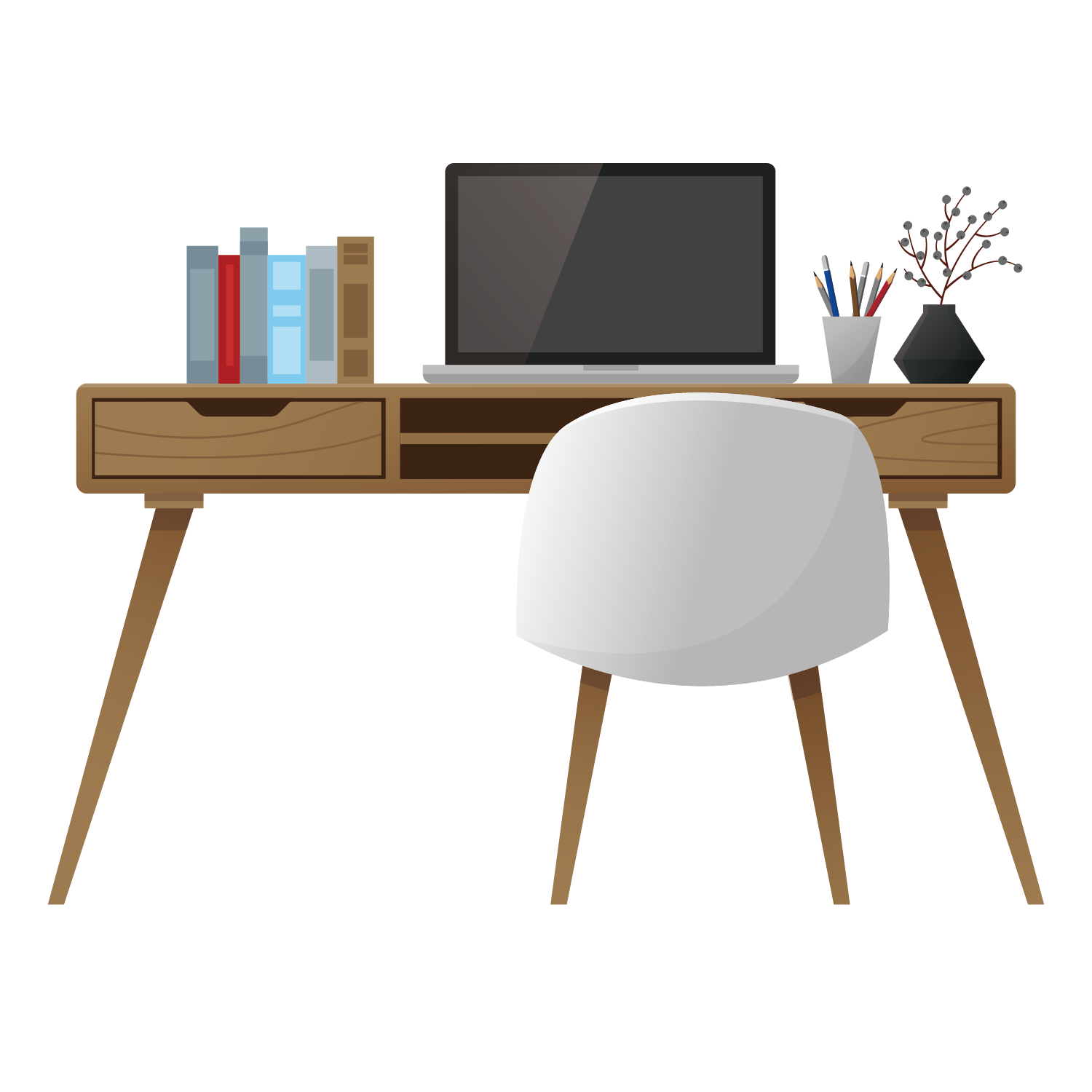 أين وقعت الهمزة في كلمة المأوى ؟
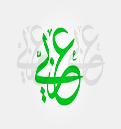 في وسط الكلمة
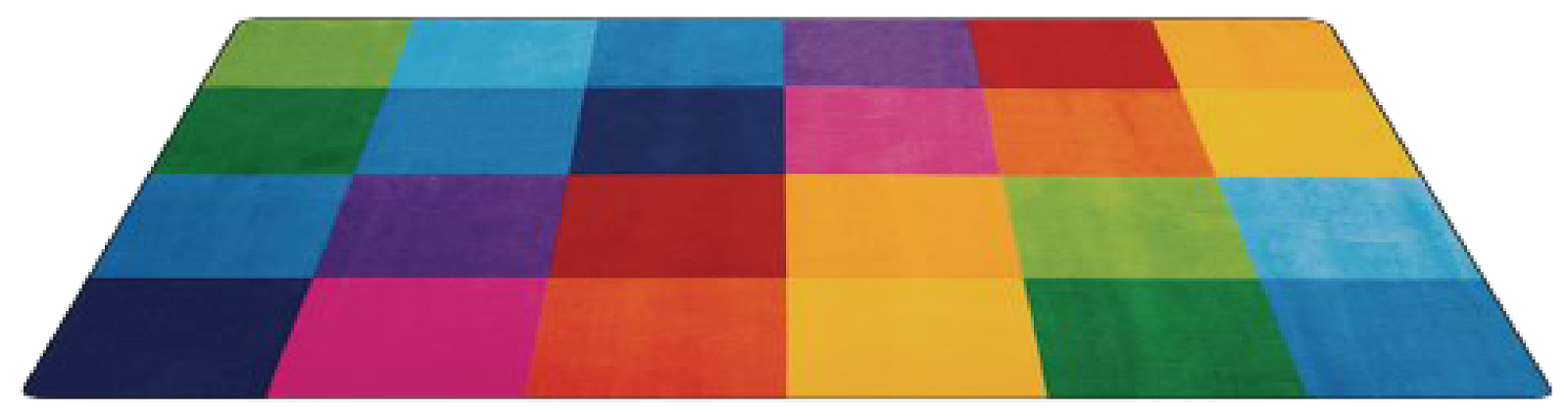 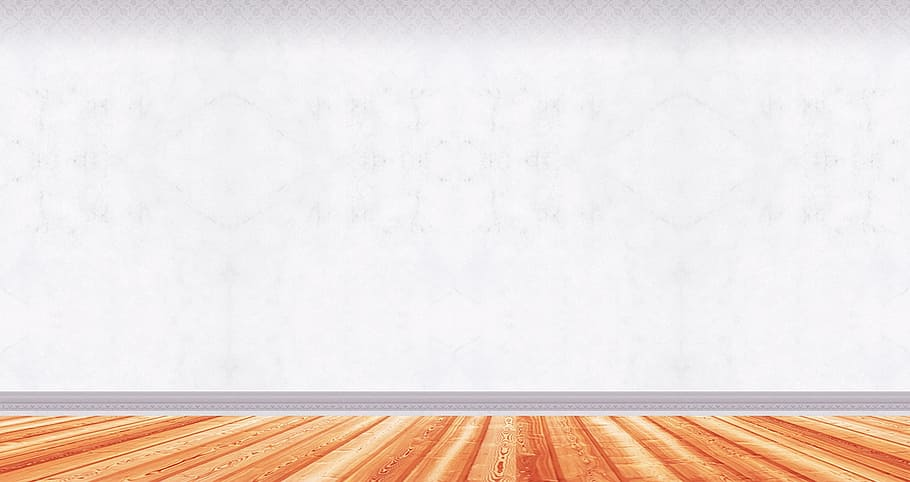 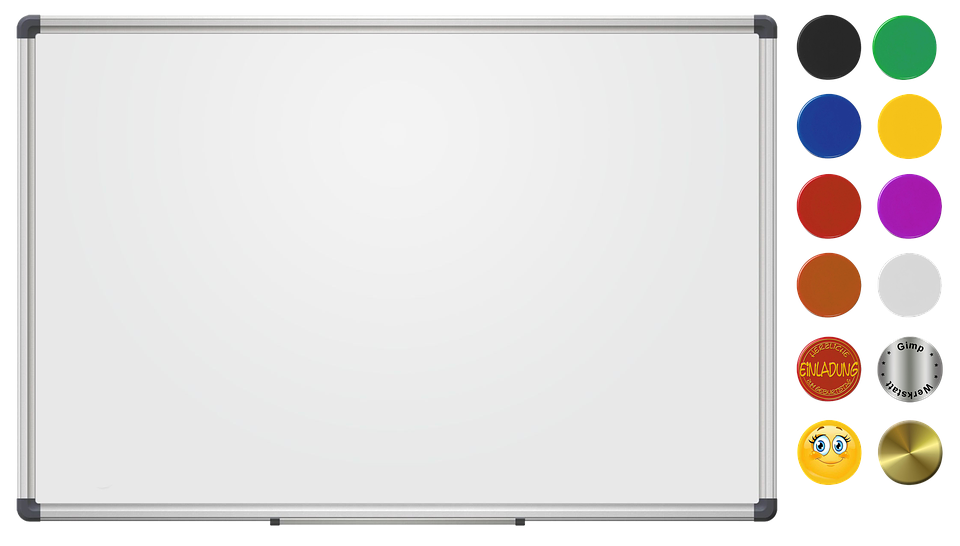 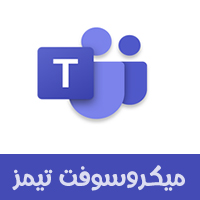 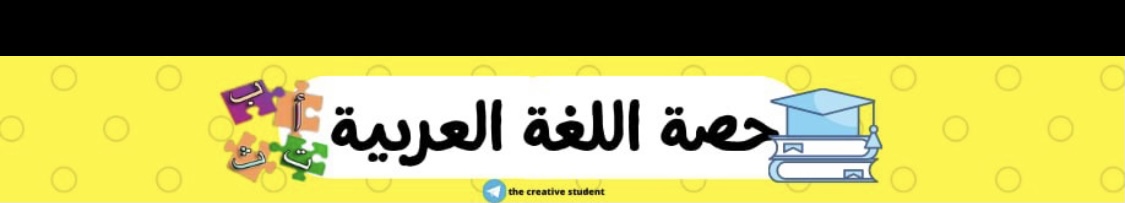 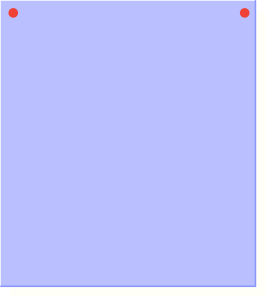 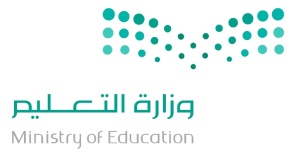 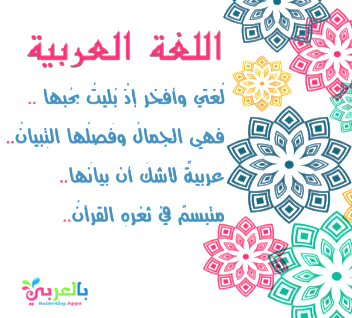 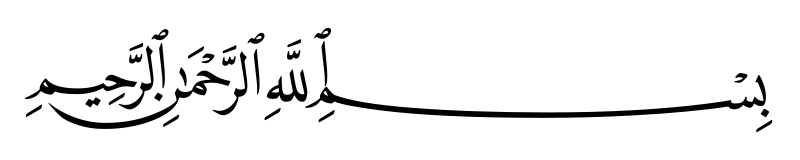 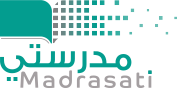 التاريخ :    /    / 1443 هـ
المادة : لغتي الجميلة .
الوحدة الرابعة  : أخلاق وفضائل
المكون :  الظاهرة الإملائية
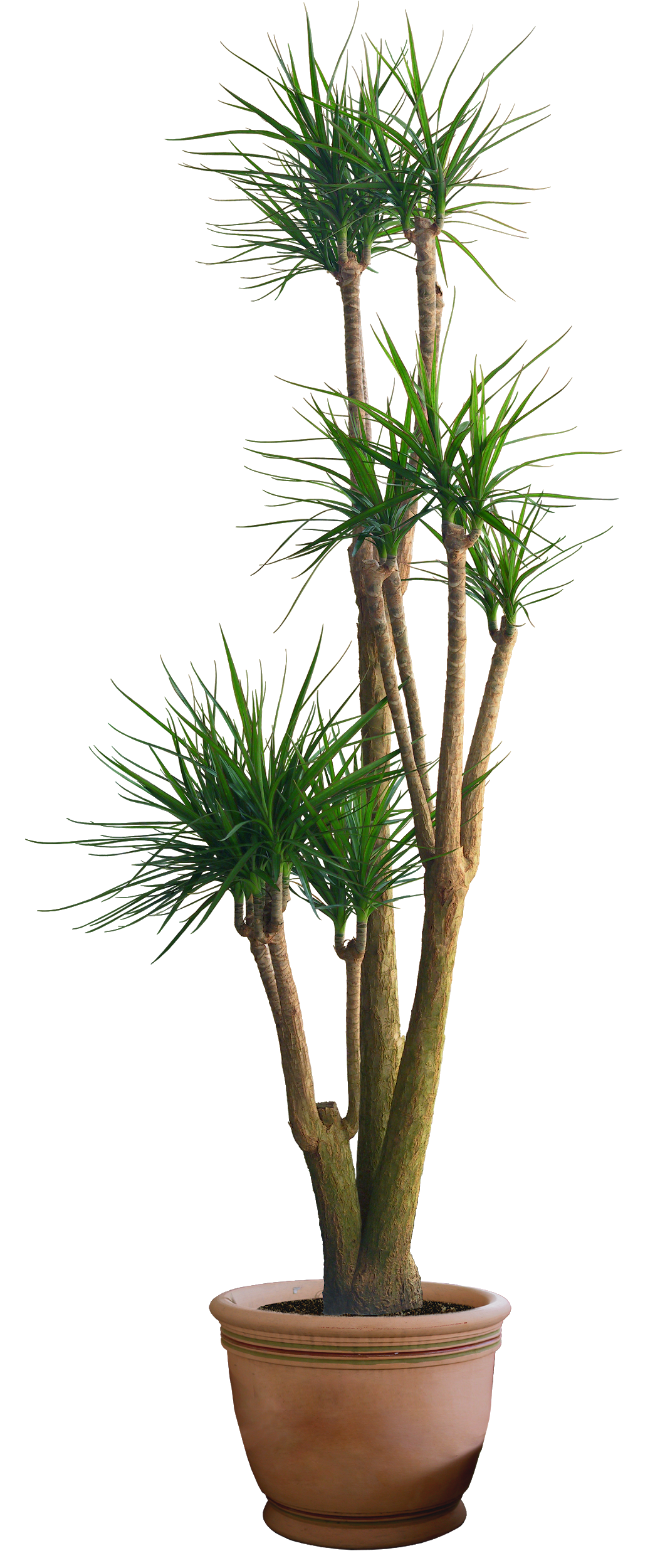 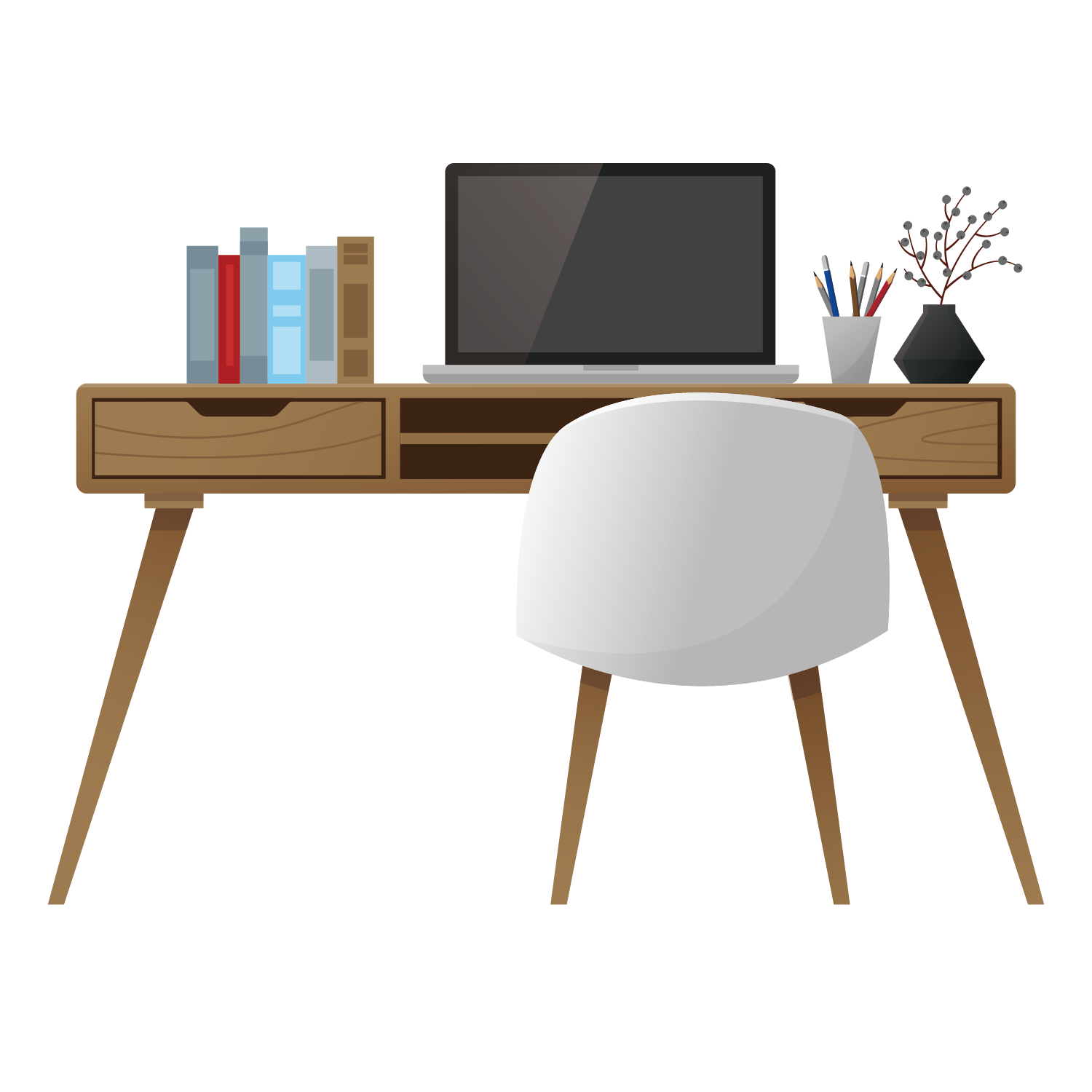 الموضوع /  الهمزة المتوسطة على الألف
 من صفحة 58 إلى صفحة 64
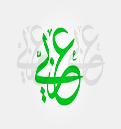 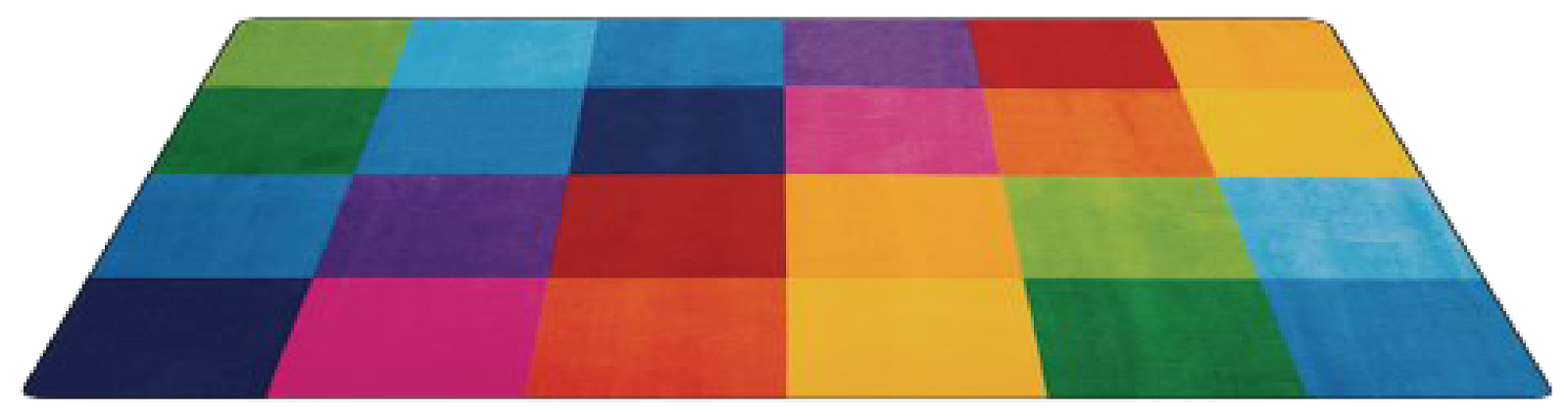 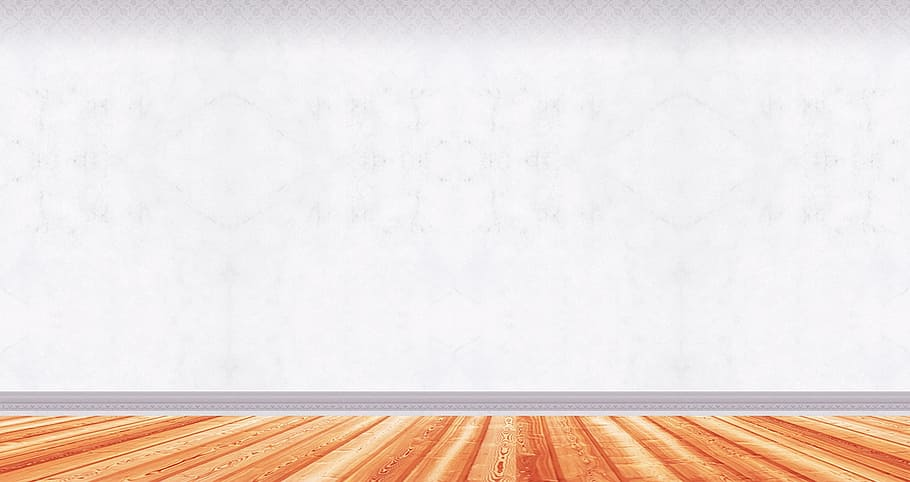 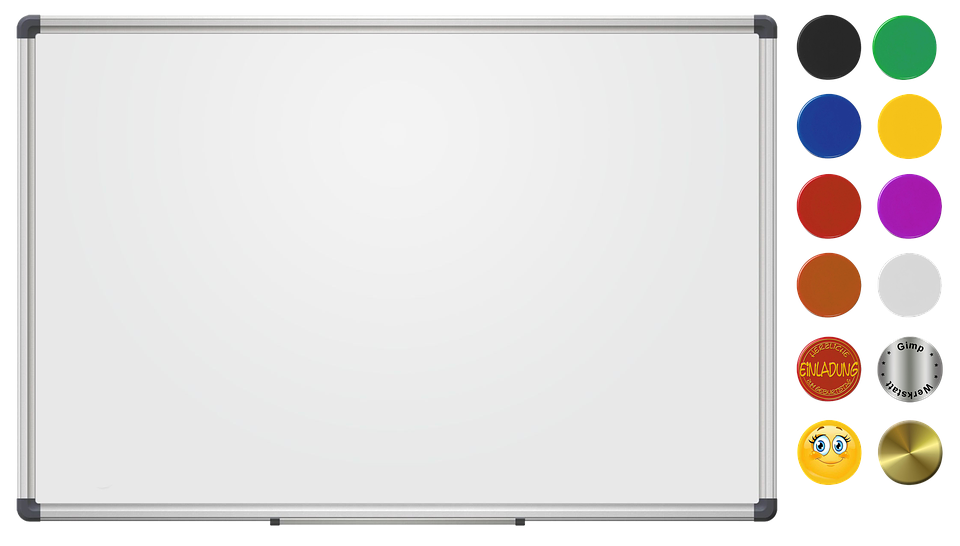 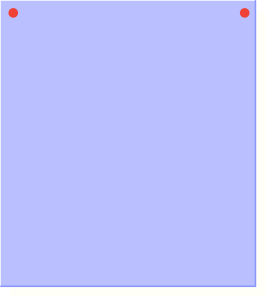 اكتساب اتجاهات وقيم تتعلق بمحور ( أخلاق وفضائل )
الكفايات
 والأهداف
اكتساب رصيد معرفي ولغوي متصل بمحور ( أخلاق وفضائل )
الكفايات :
الاقتداء بسلوك وآداب من سيرة النبي عليه السلام وهديه
قراءة  الكفايات المستهدفة قراءة صحيحة
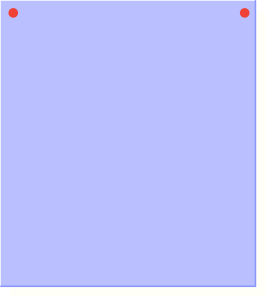 يتوقع من الطالبة
 في نهاية المكون :
إغناء الرصيد اللغوي ، واستعماله في التواصل الشفهي والكتابي
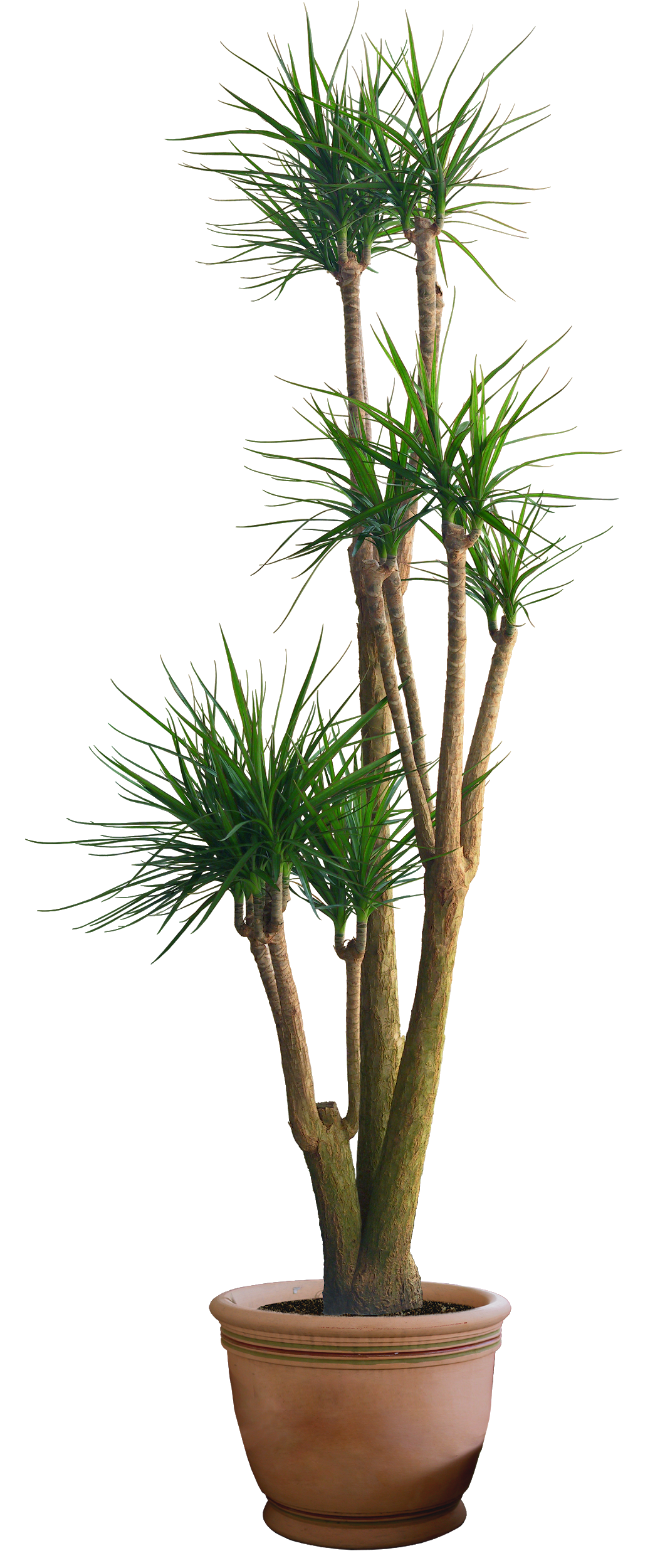 تعرف الهمزة المتوسطة على الألف
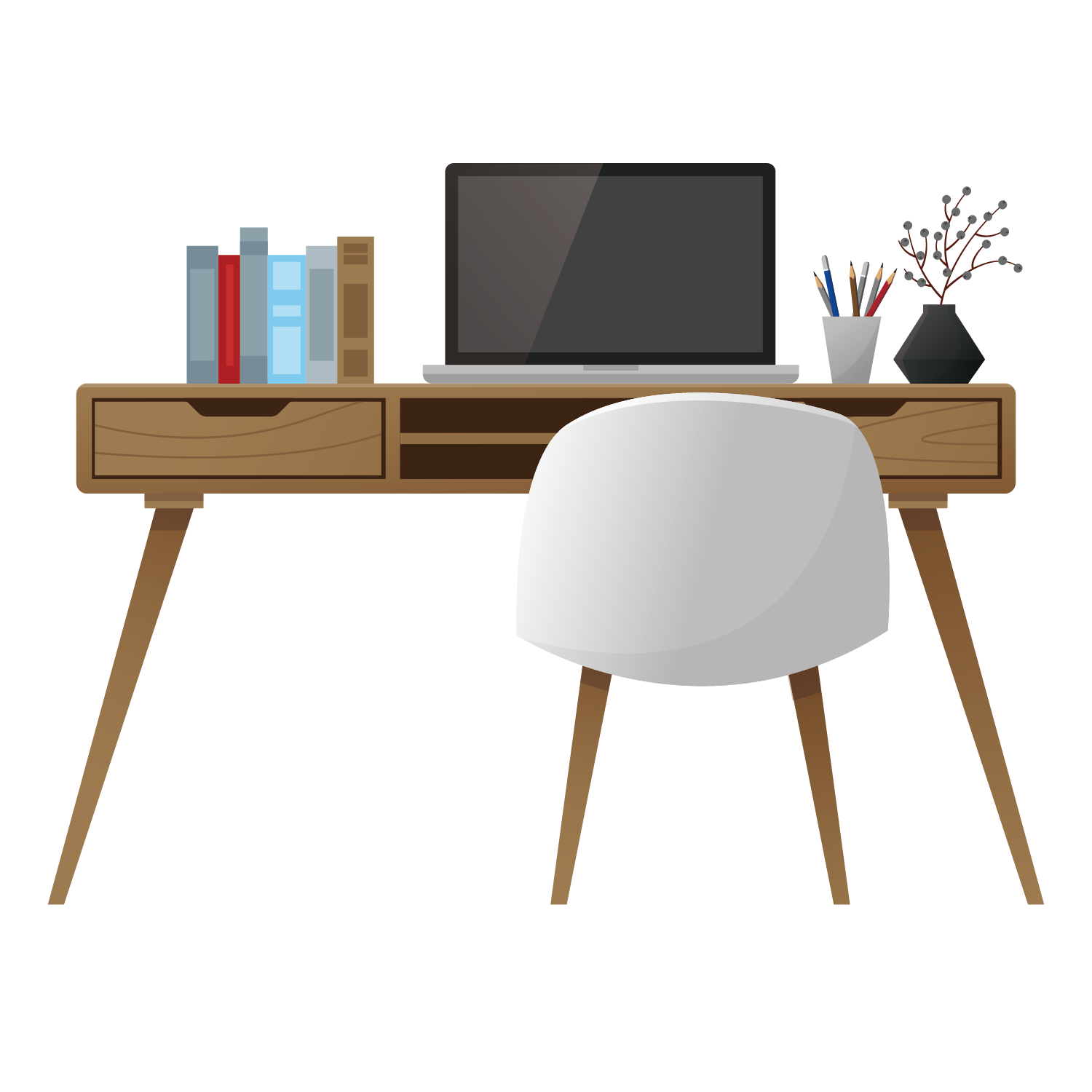 الأهداف :
تعرف سبب كتابتها على الأف
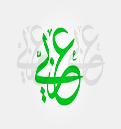 رسم الهمزة المتوسطة على ألف رسمًا صحيحًا
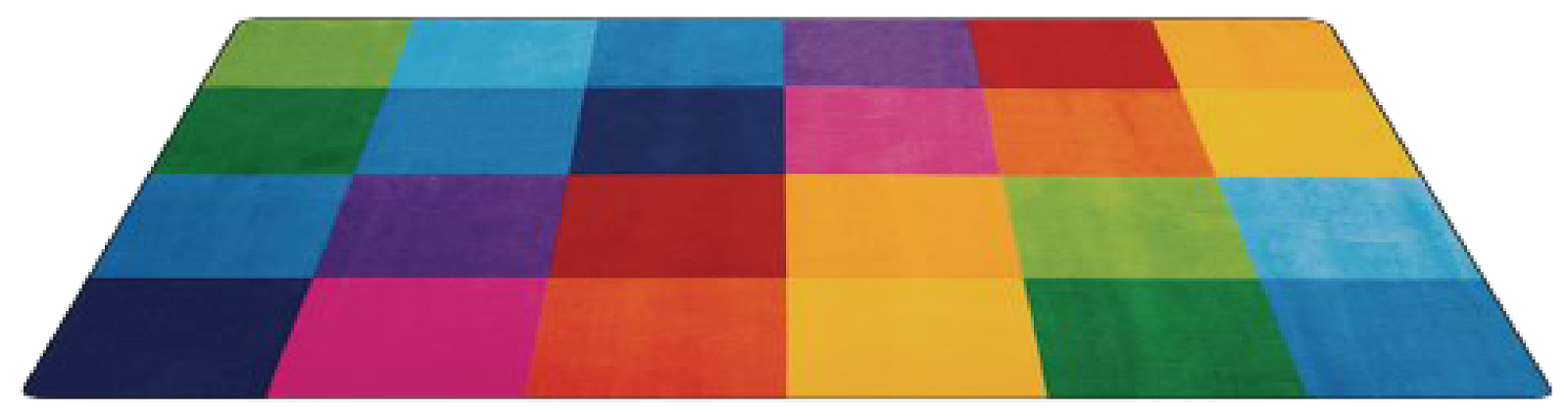 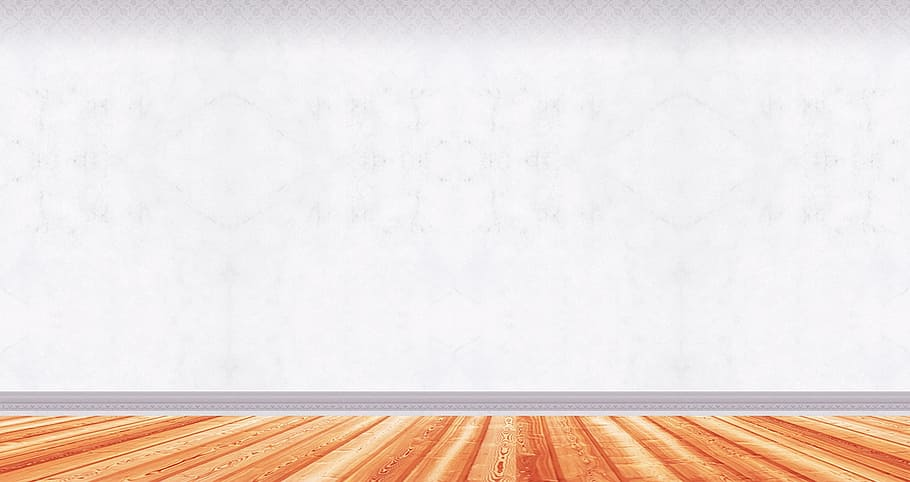 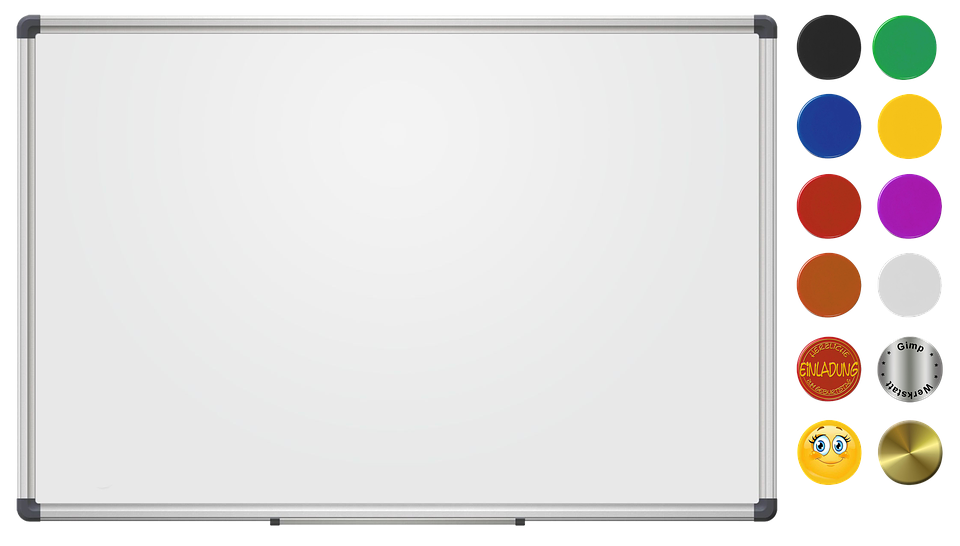 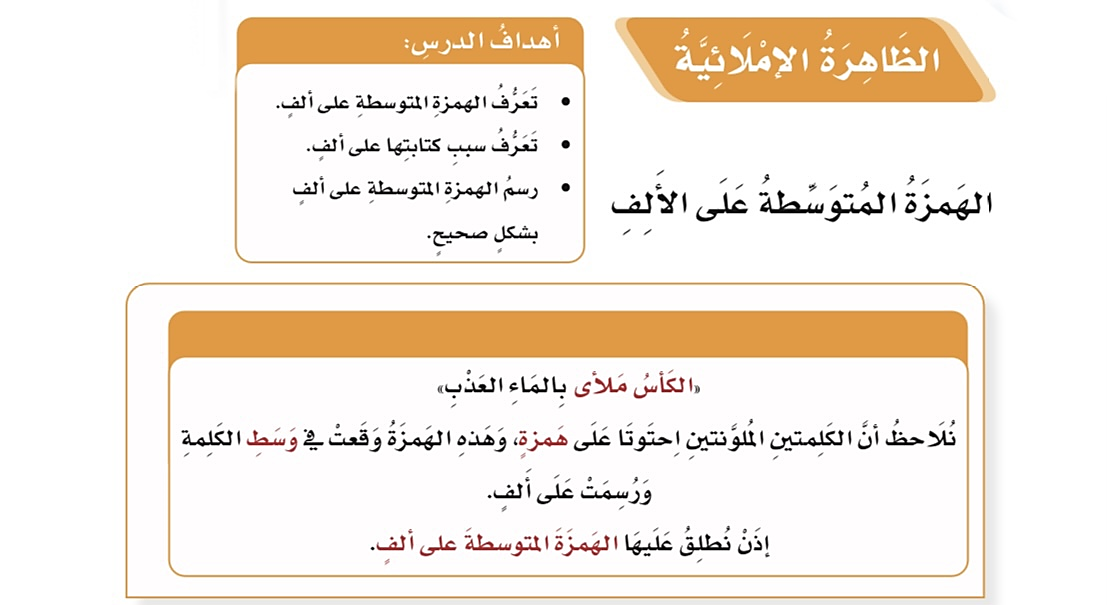 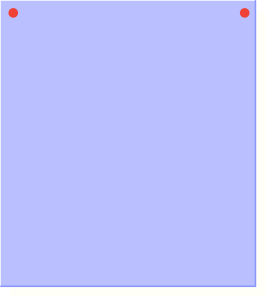 مهارة
الملاحظة
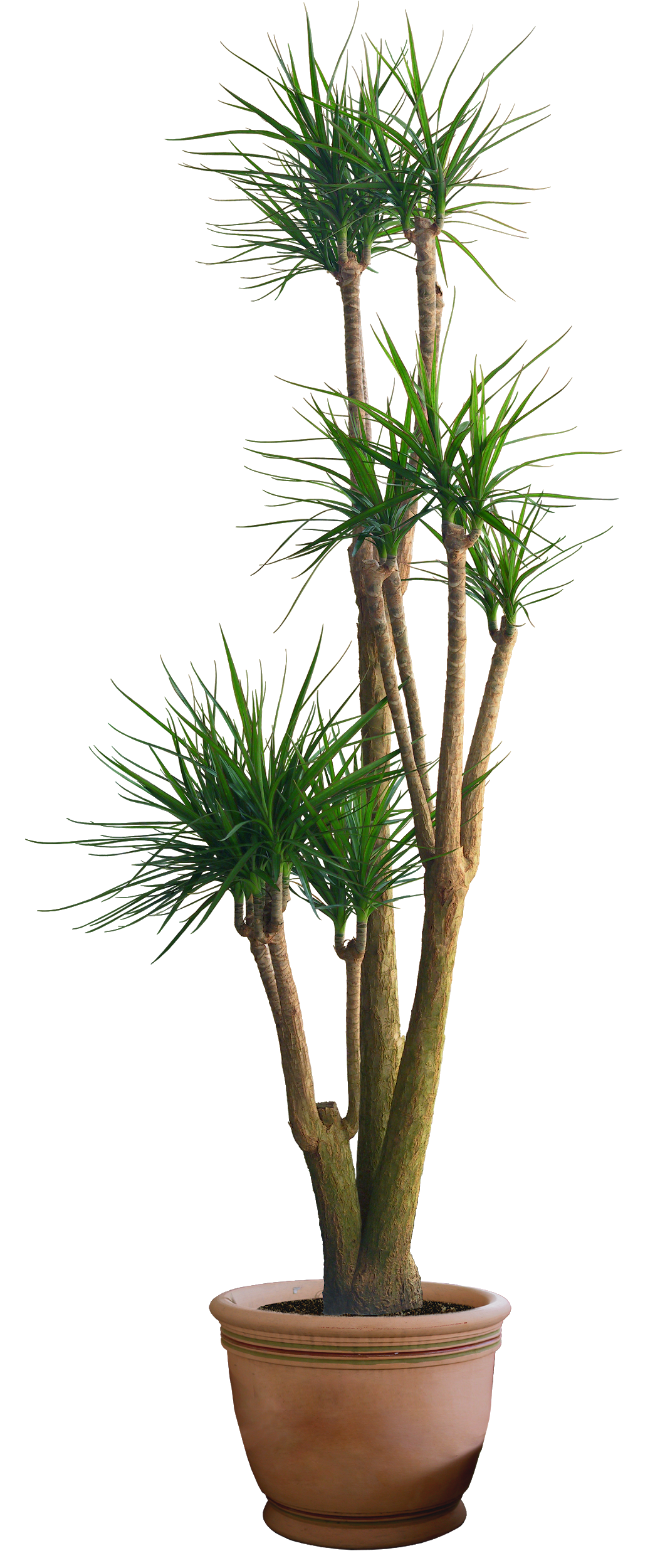 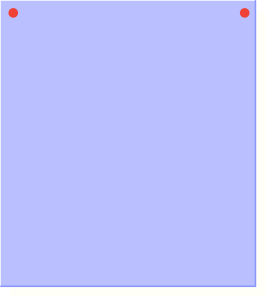 ص 58
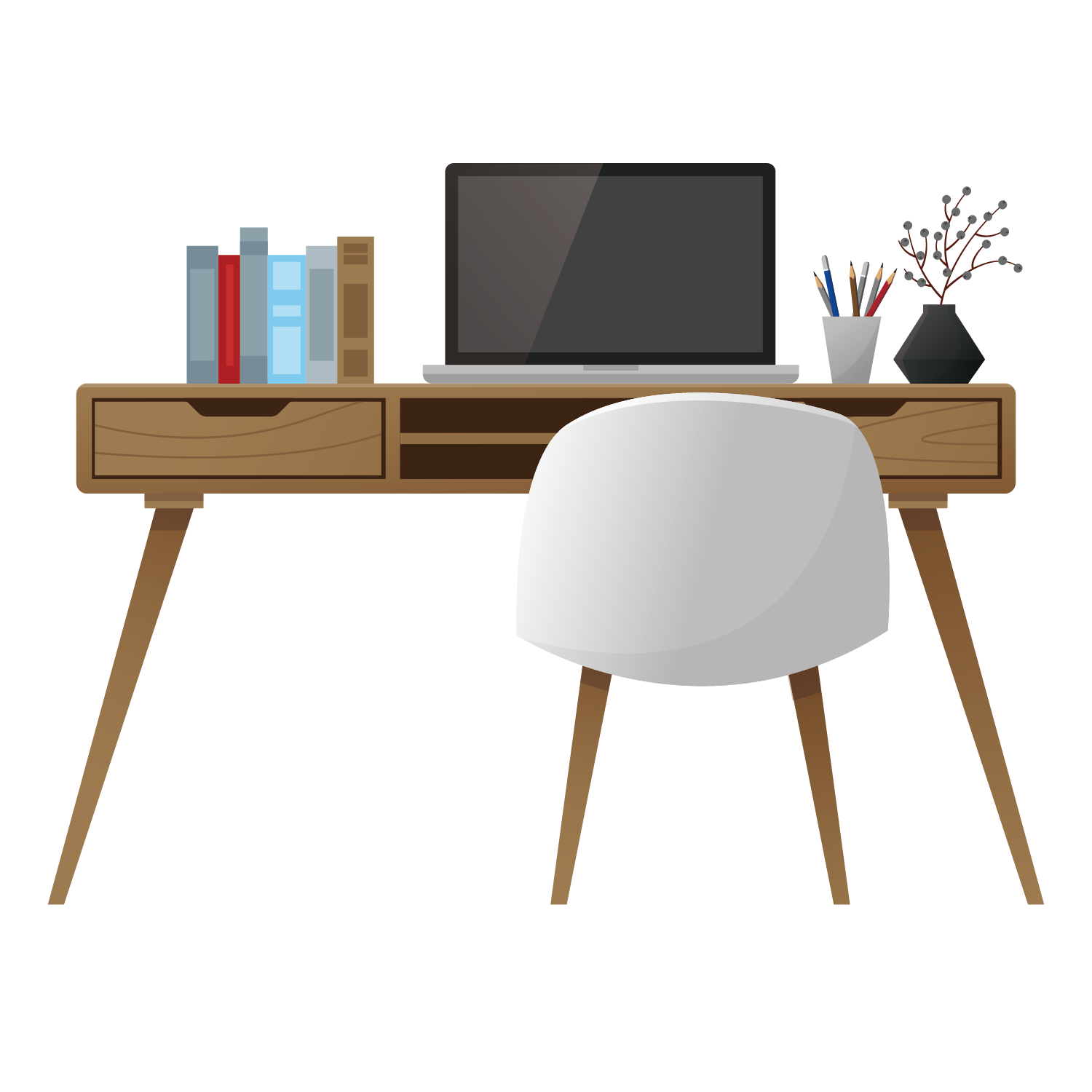 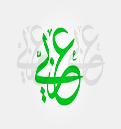 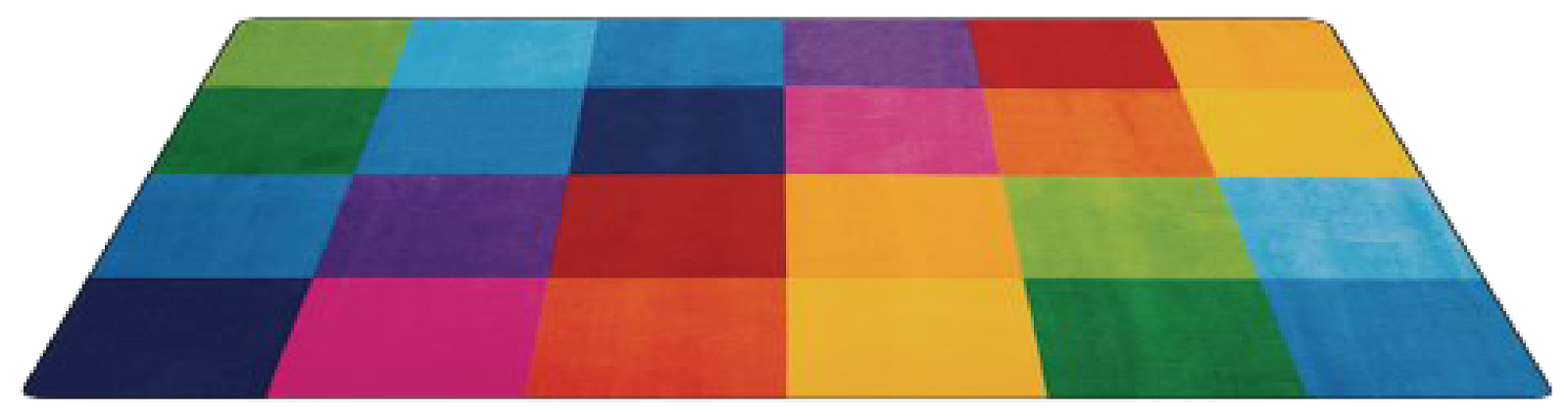 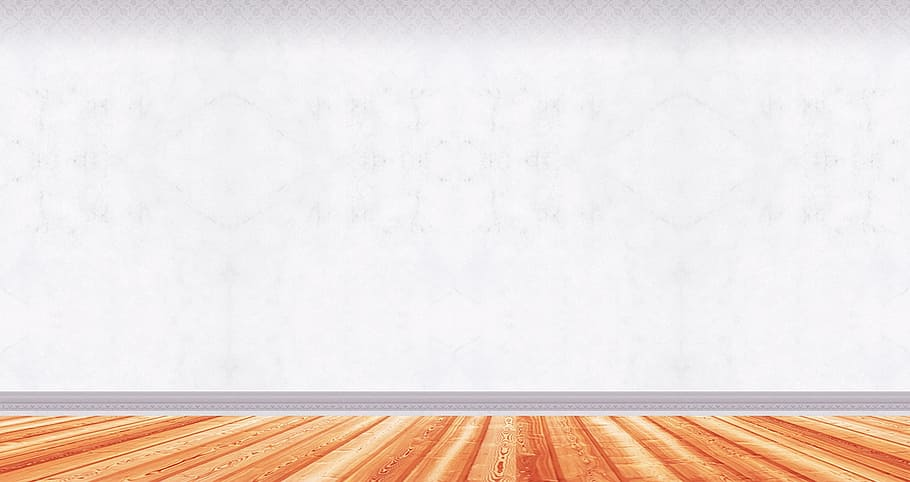 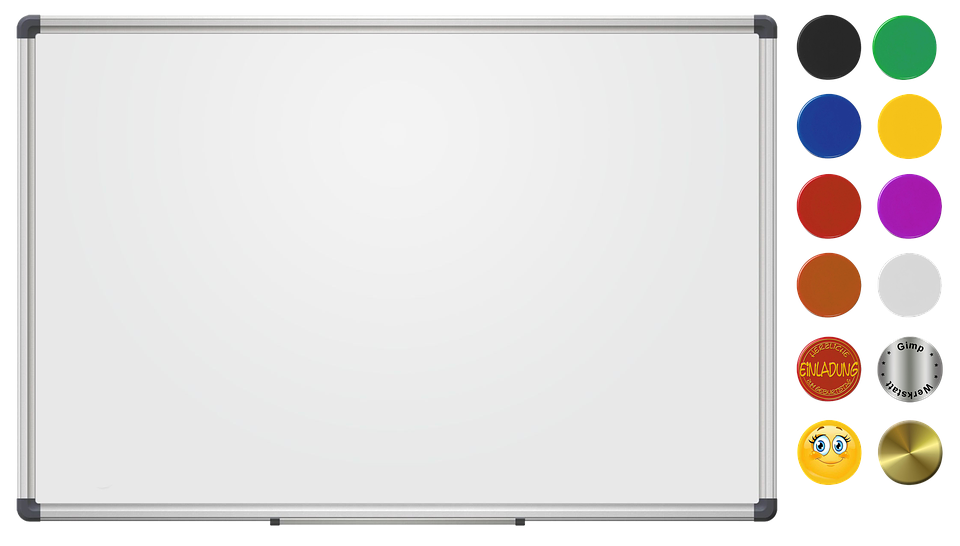 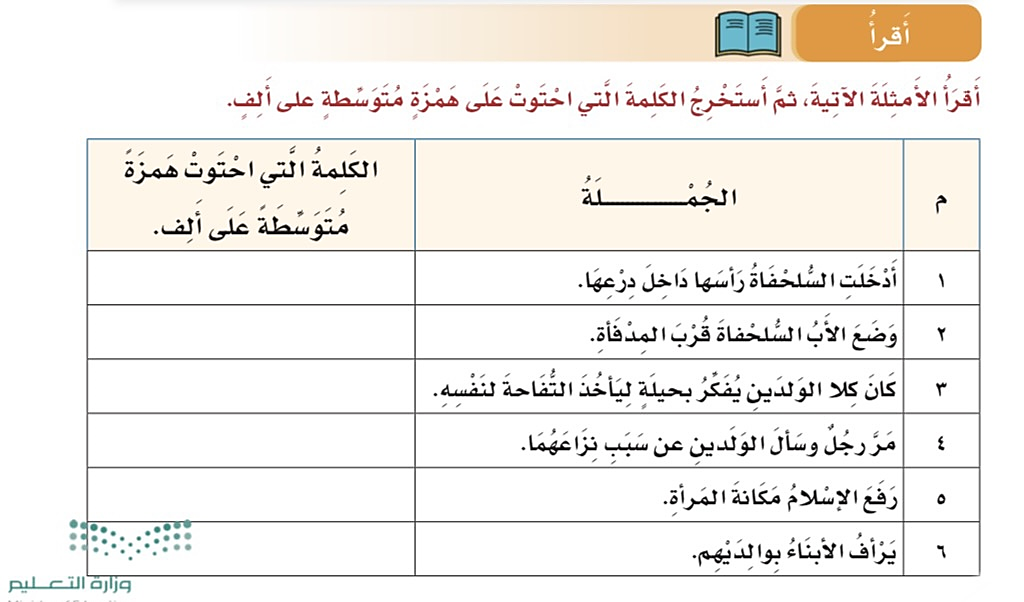 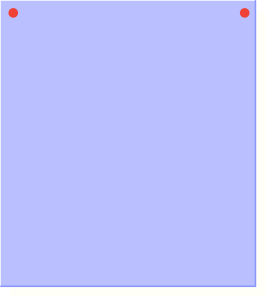 مهارة 
الاستخراج
رأسها
المدفأة
ليأخذ
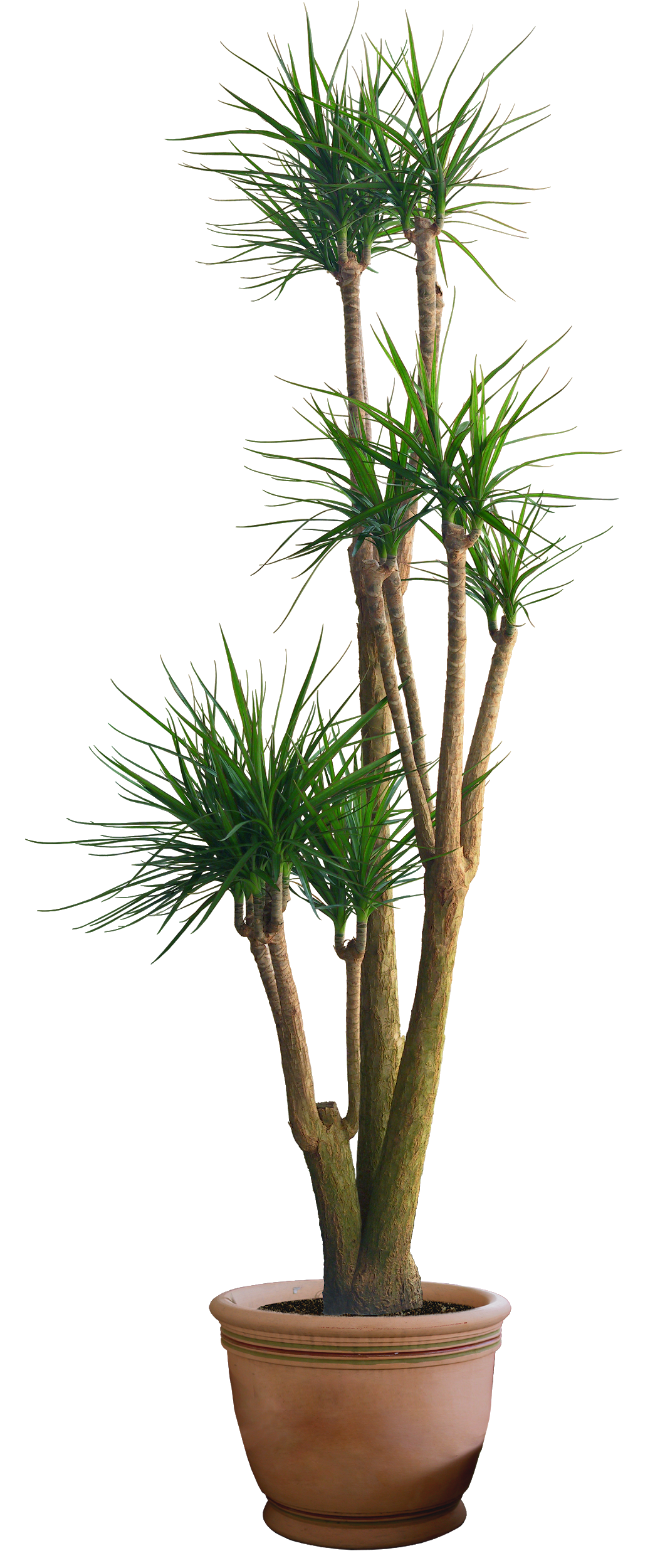 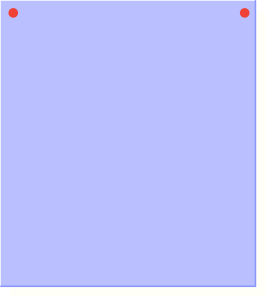 ص 58
سأل
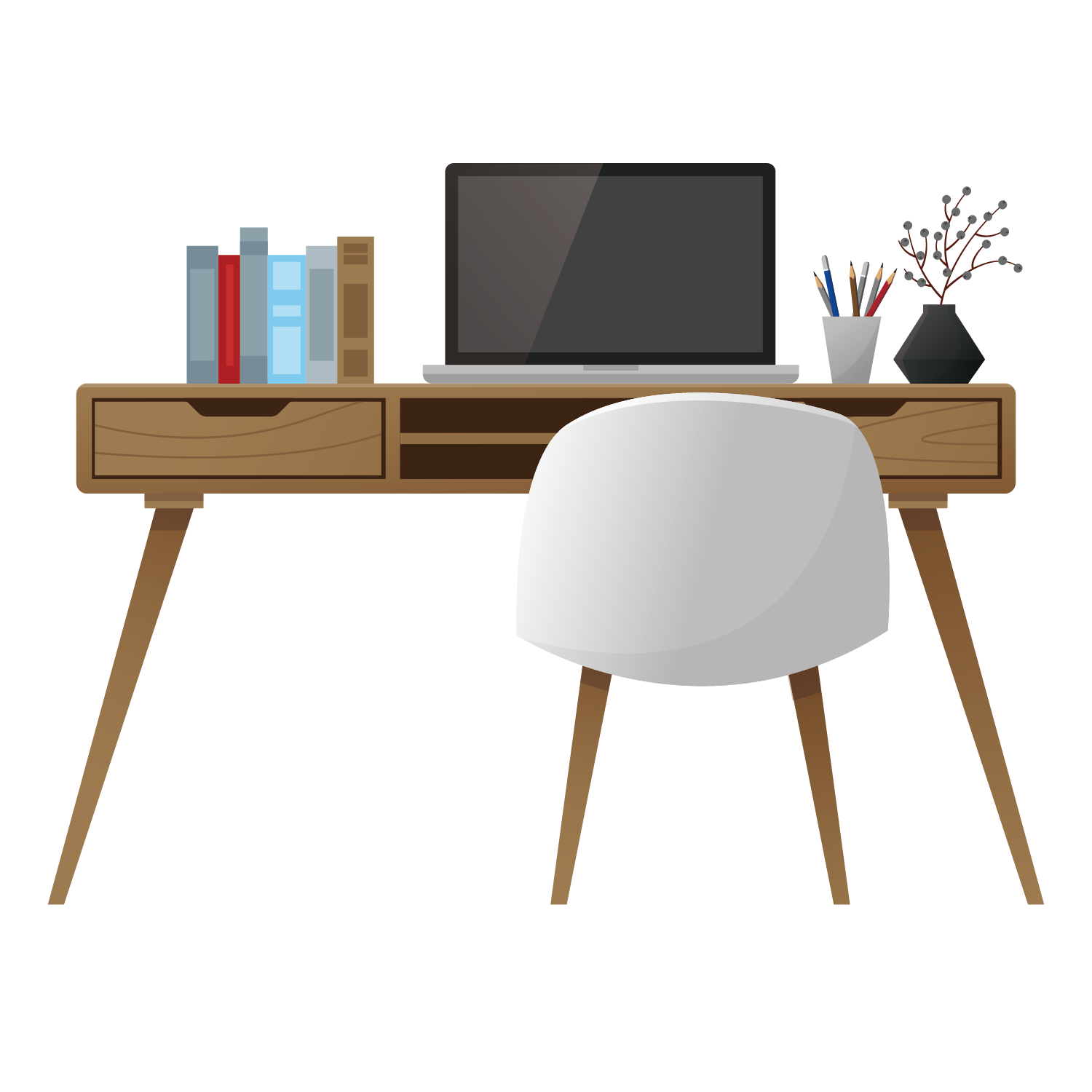 المرأة
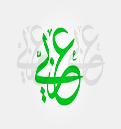 يرأف
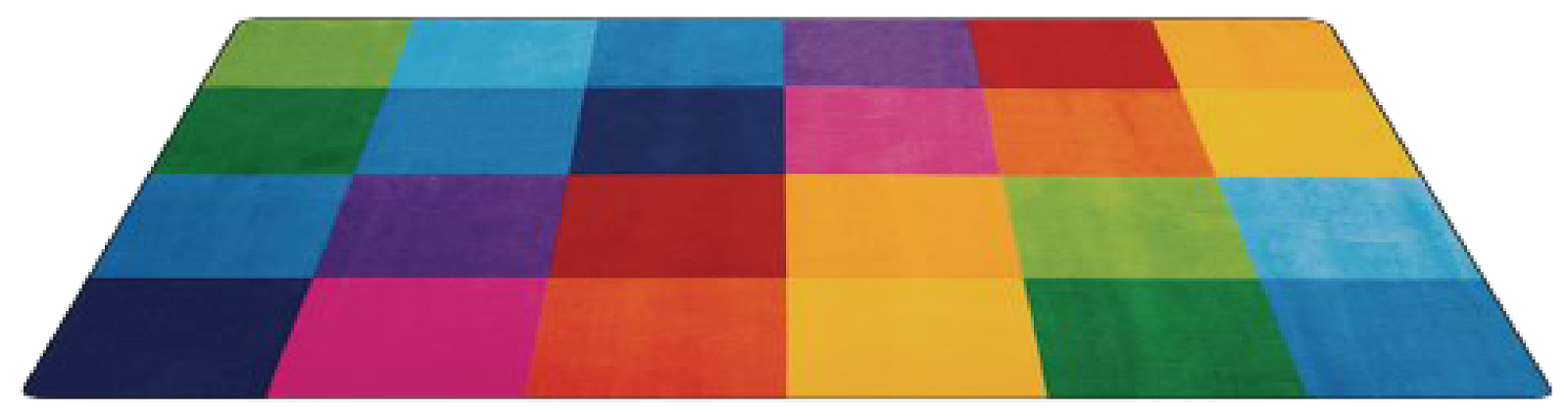 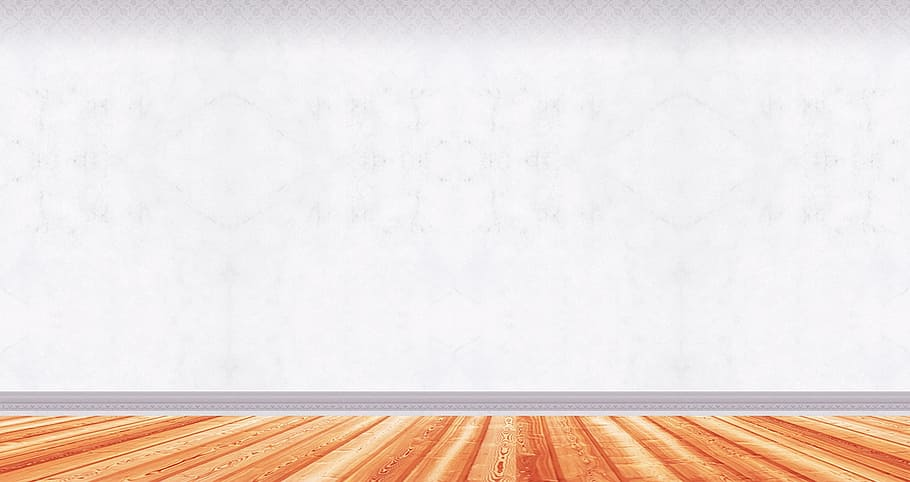 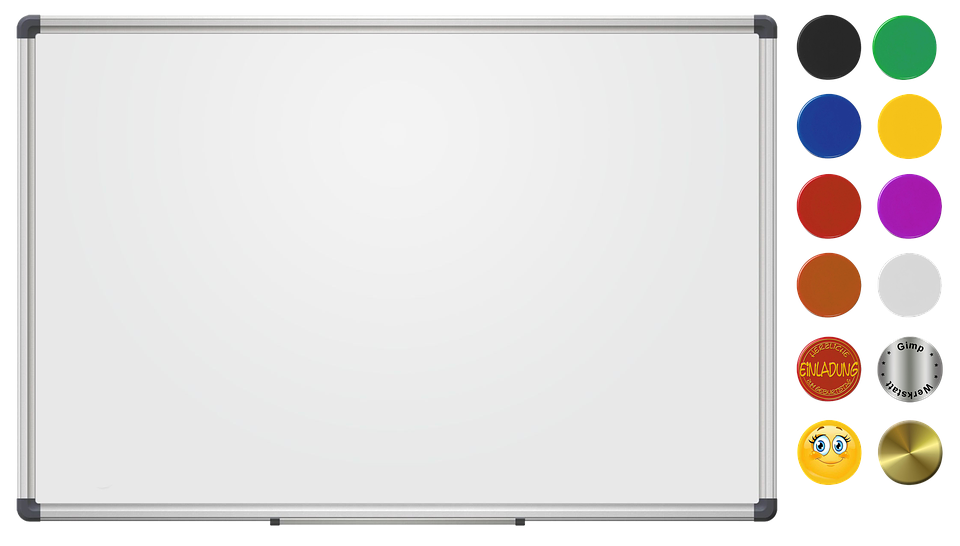 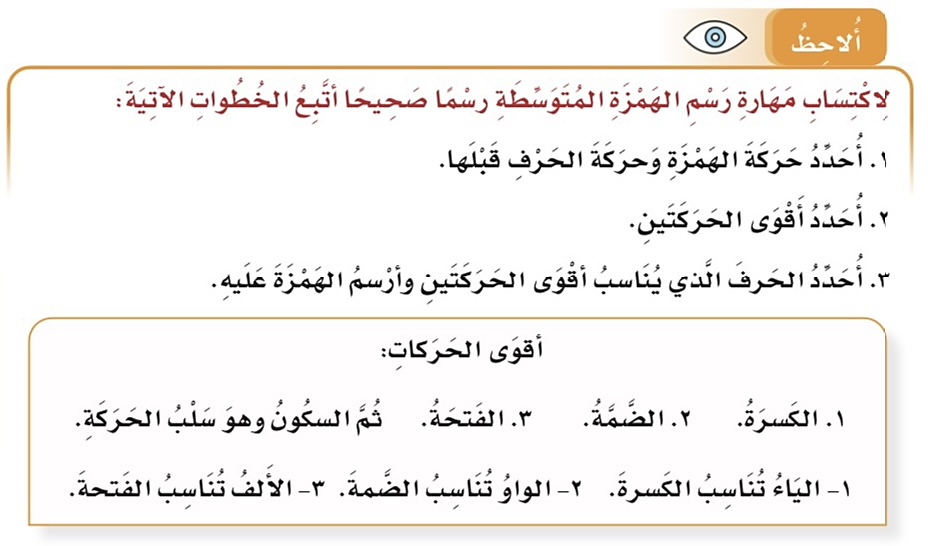 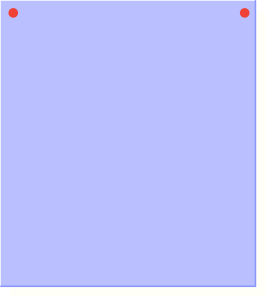 مهارة
الملاحظة
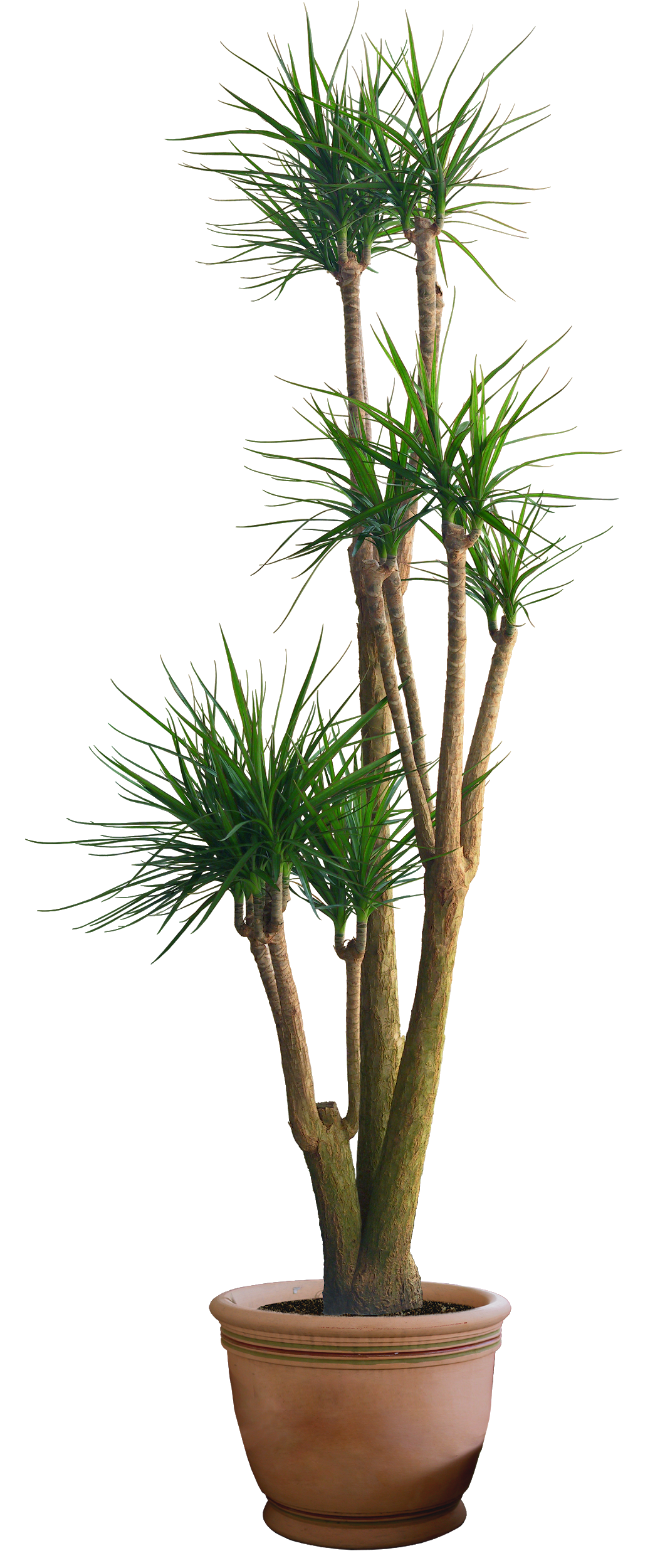 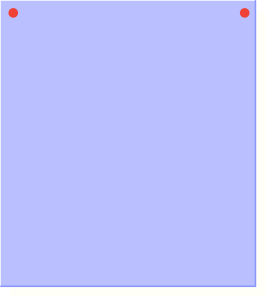 ص 59
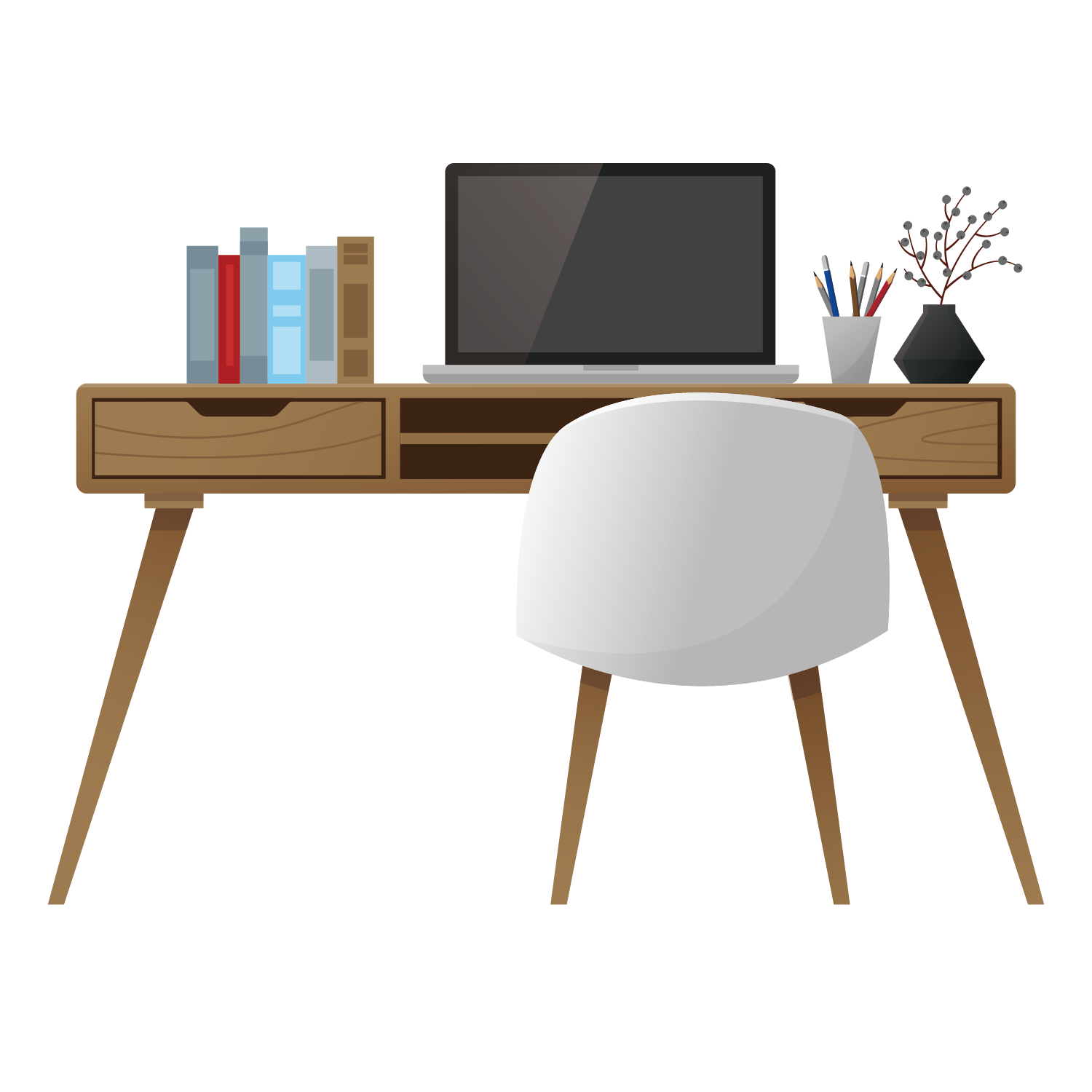 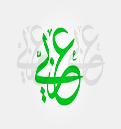 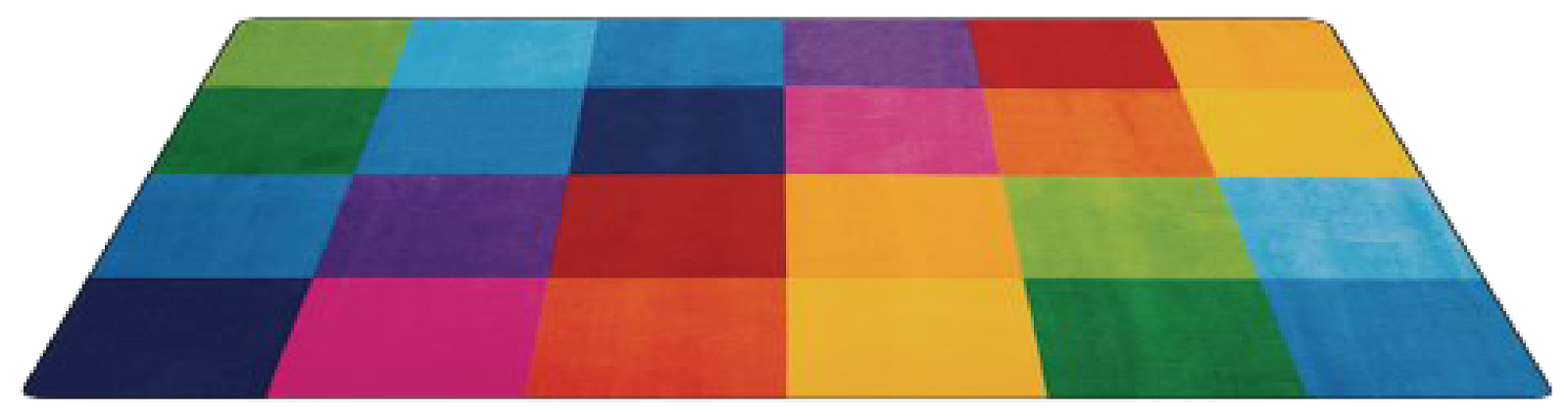 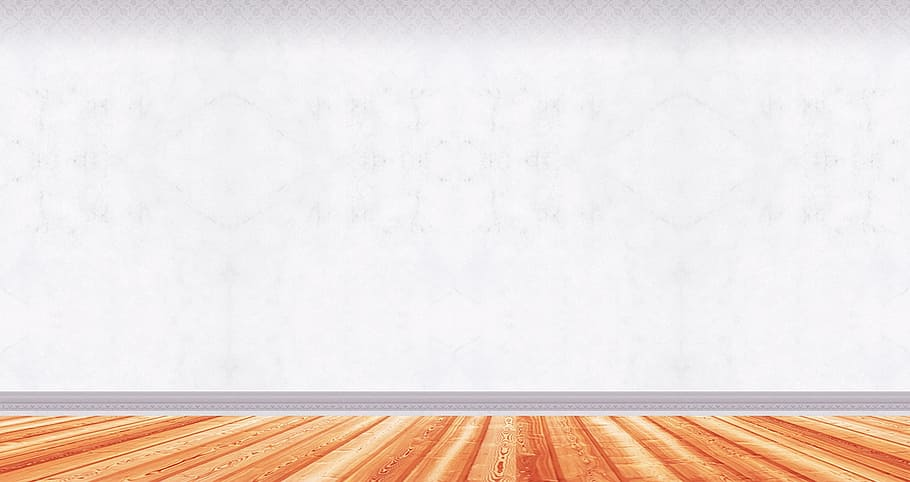 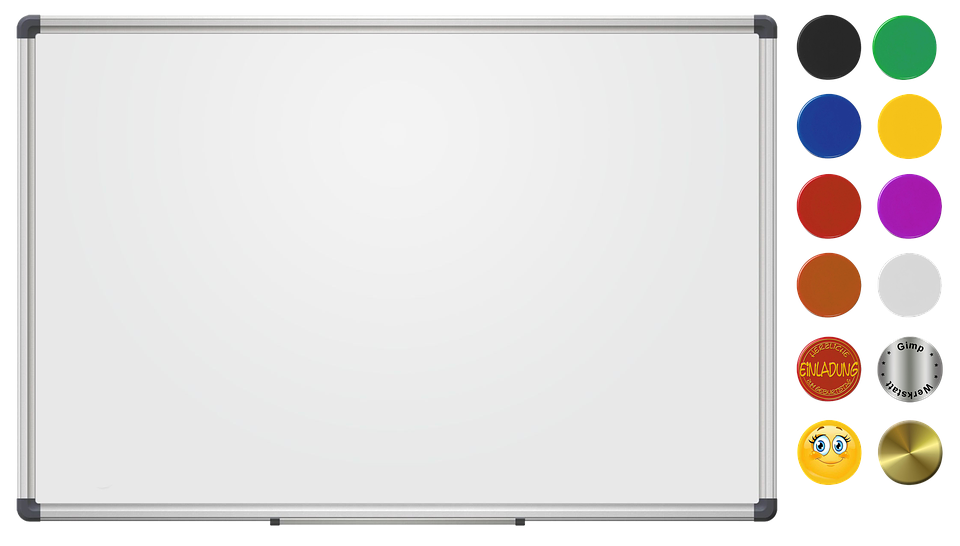 من خلال مهارة الملاحظة نلاحظ أقوى الحركات في اللغة العربية .
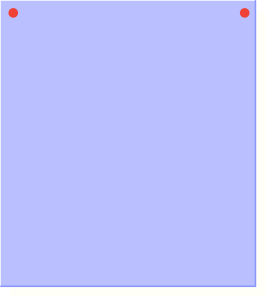 مهارة
الملاحظة
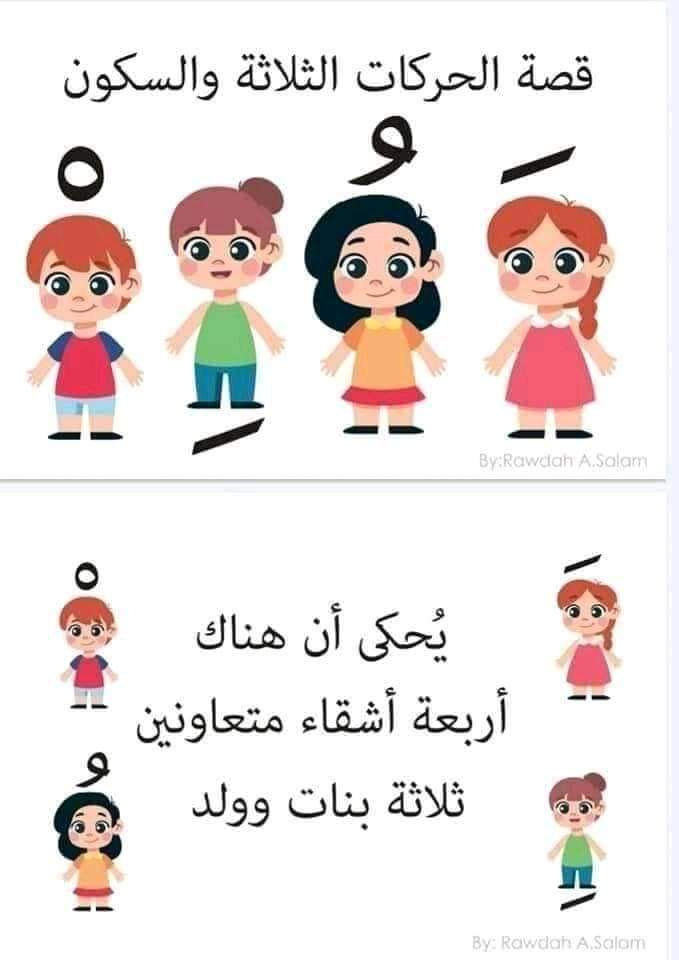 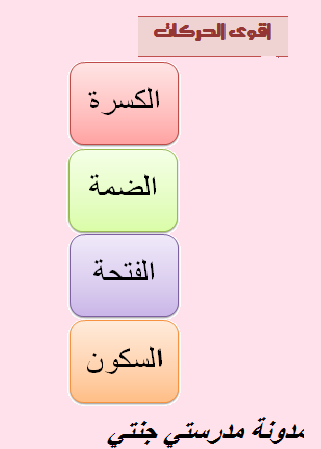 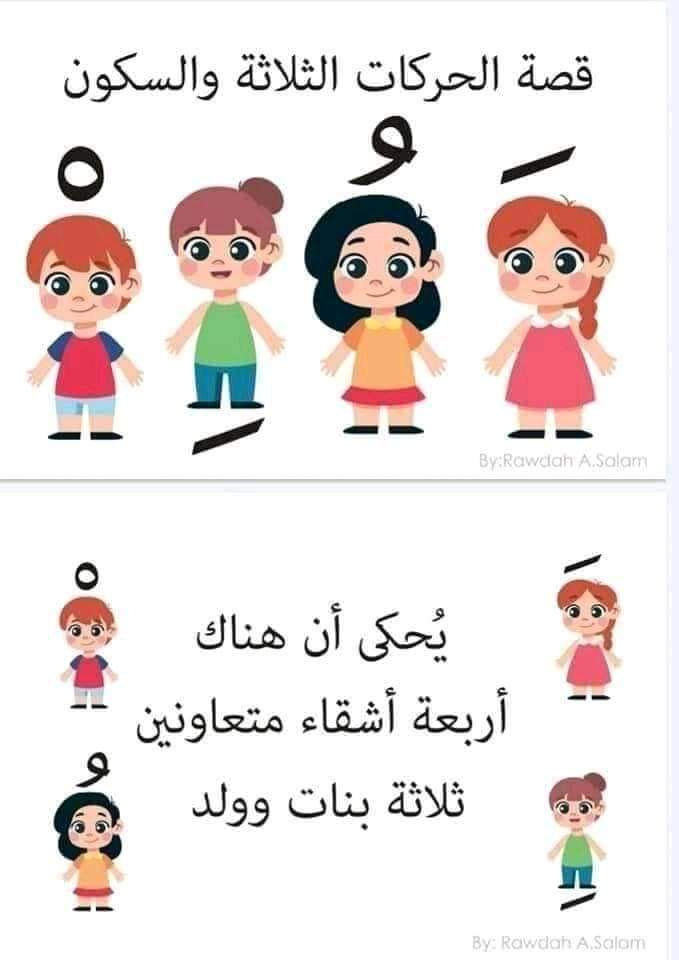 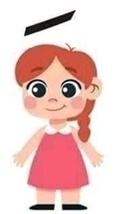 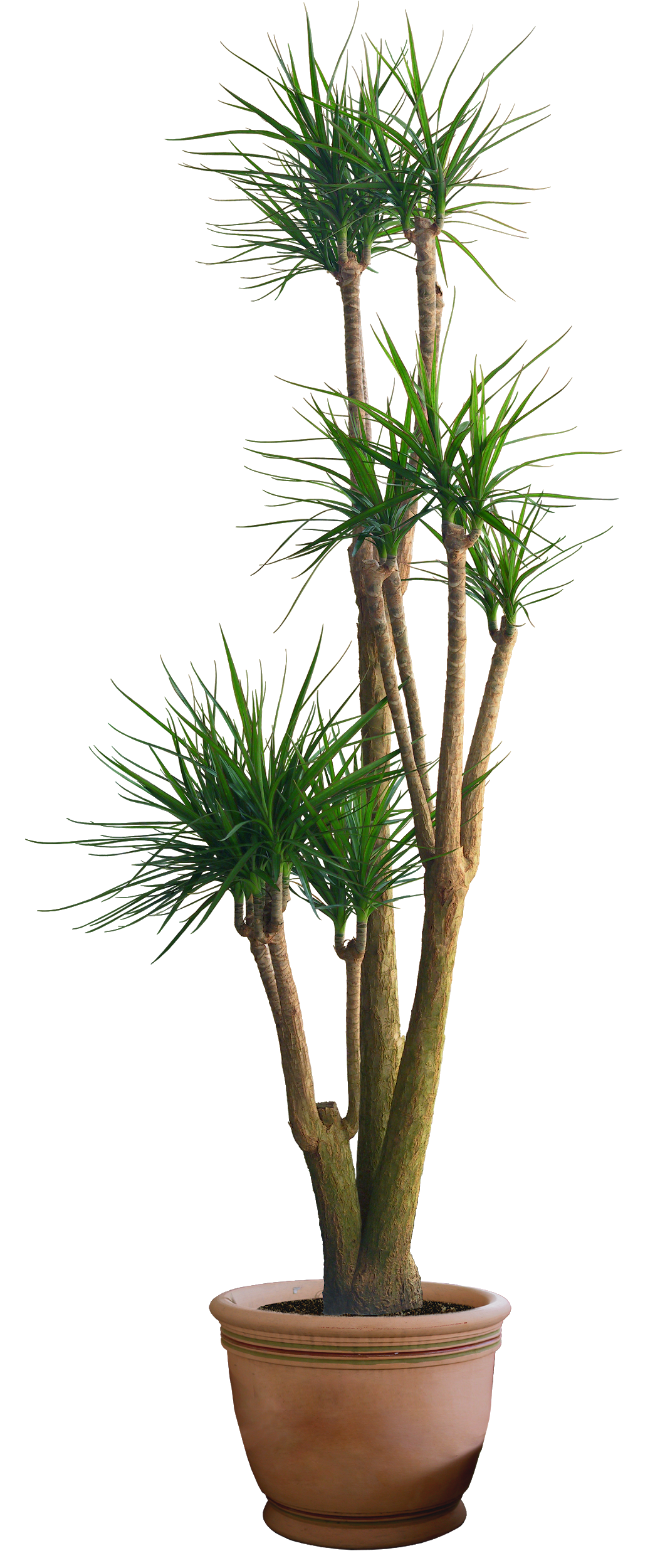 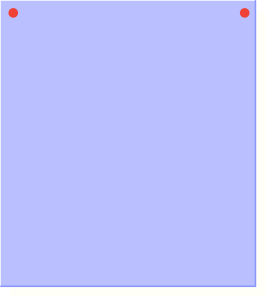 من خارج الكتاب
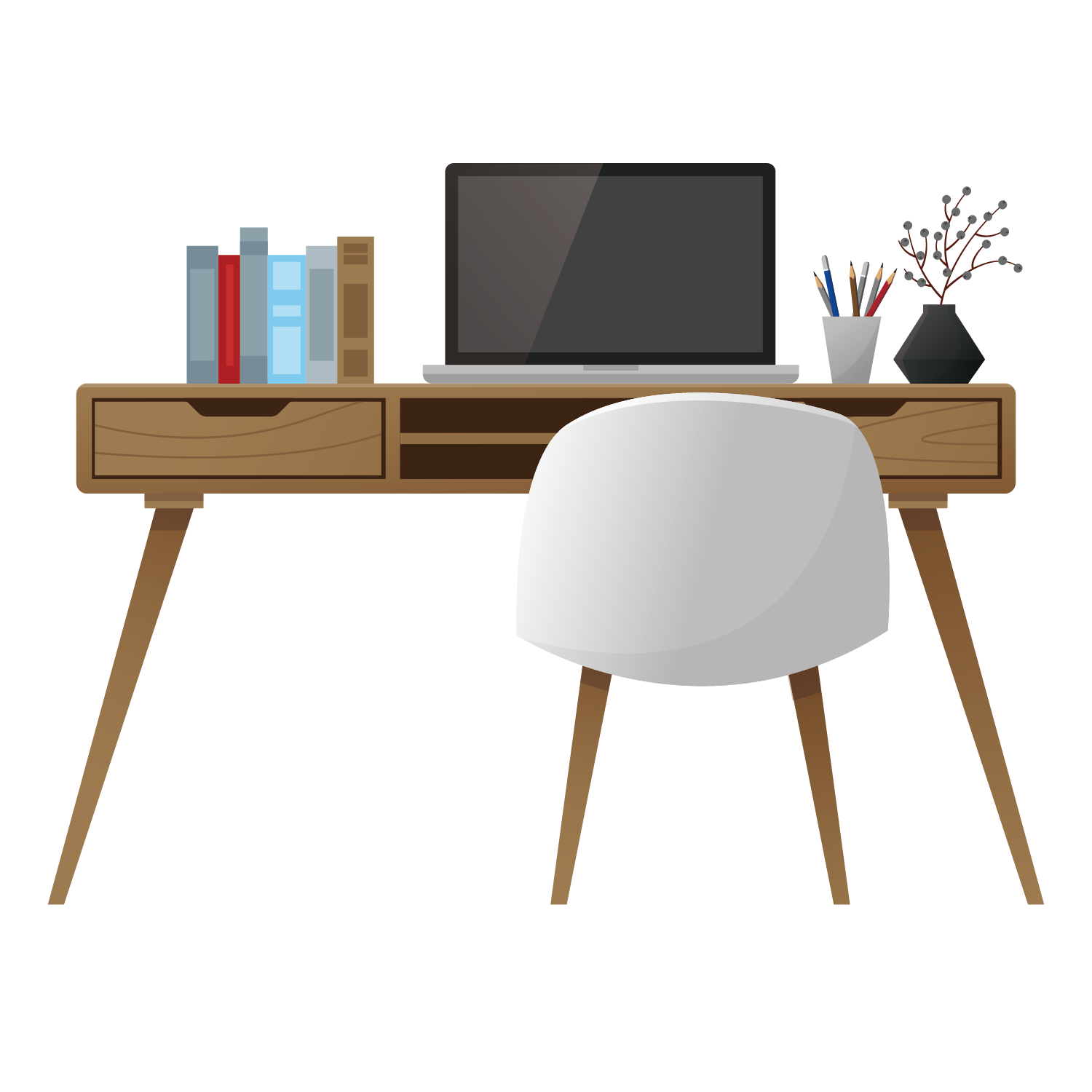 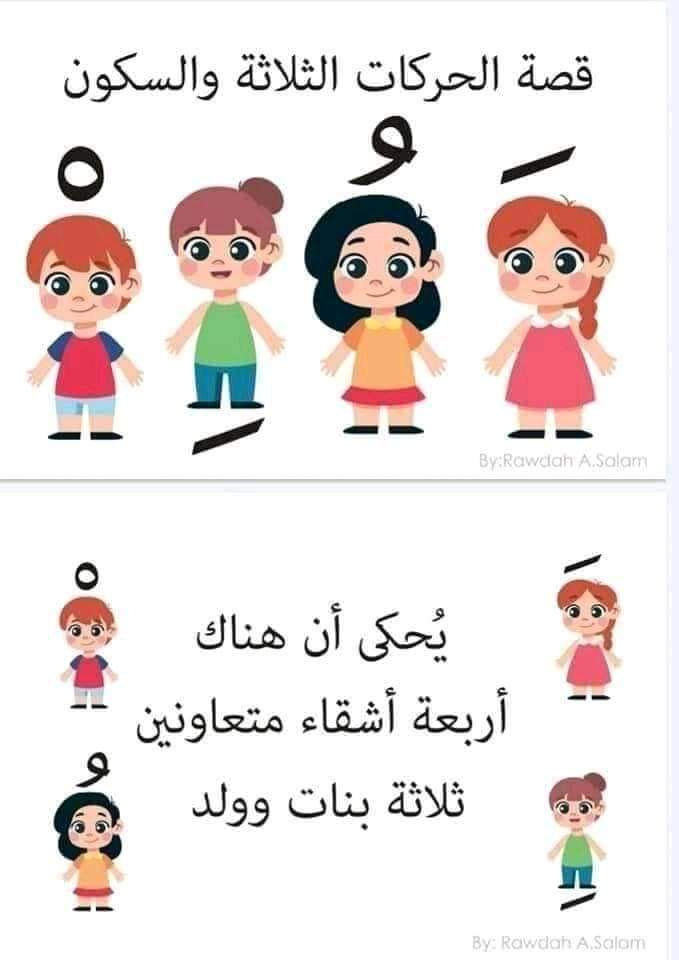 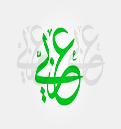 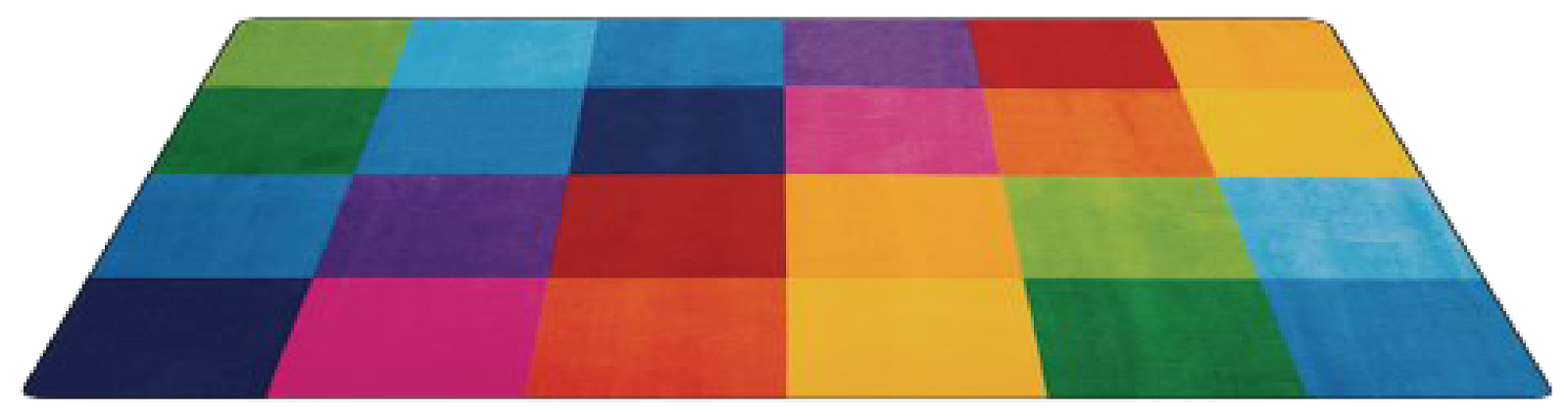 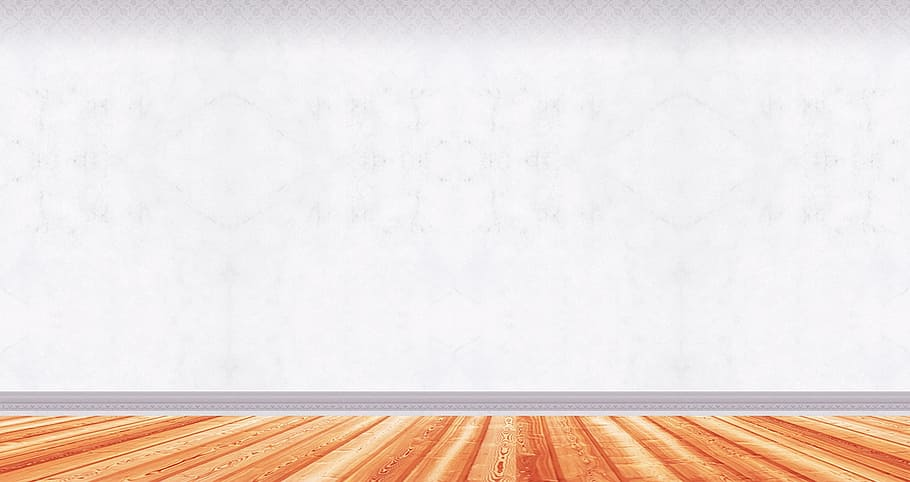 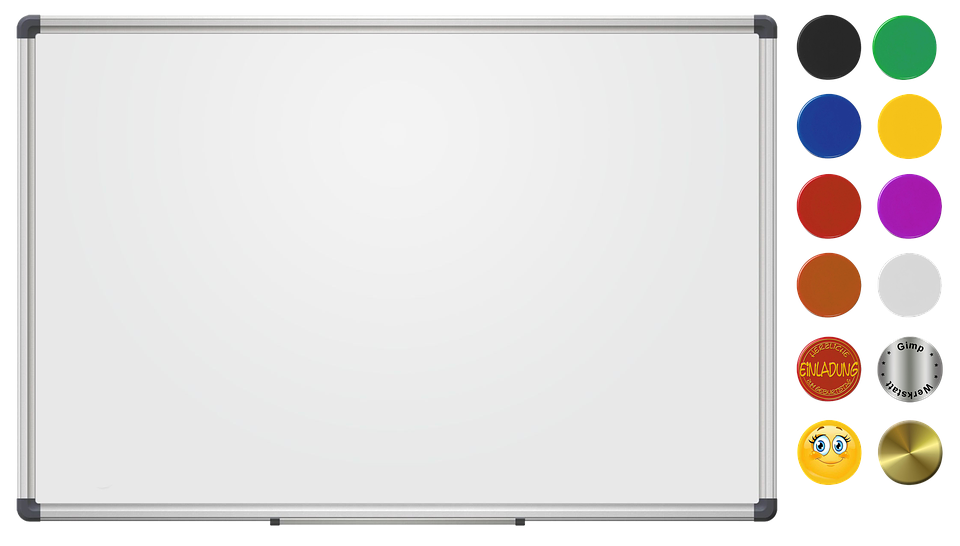 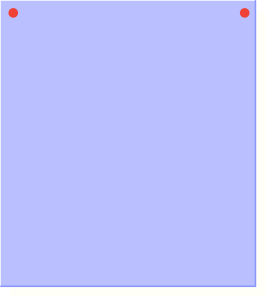 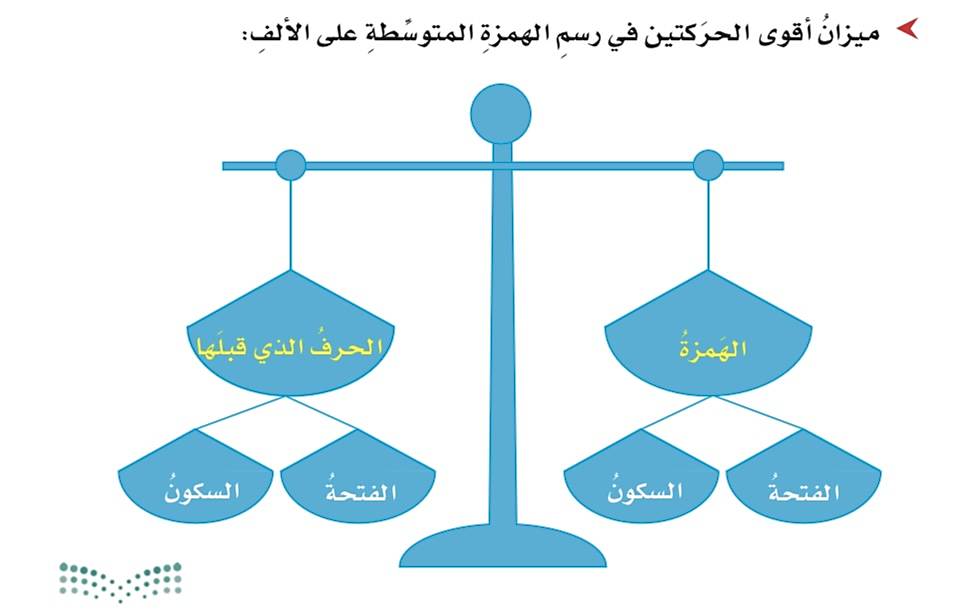 استراتيجية
خرائط المفاهيم
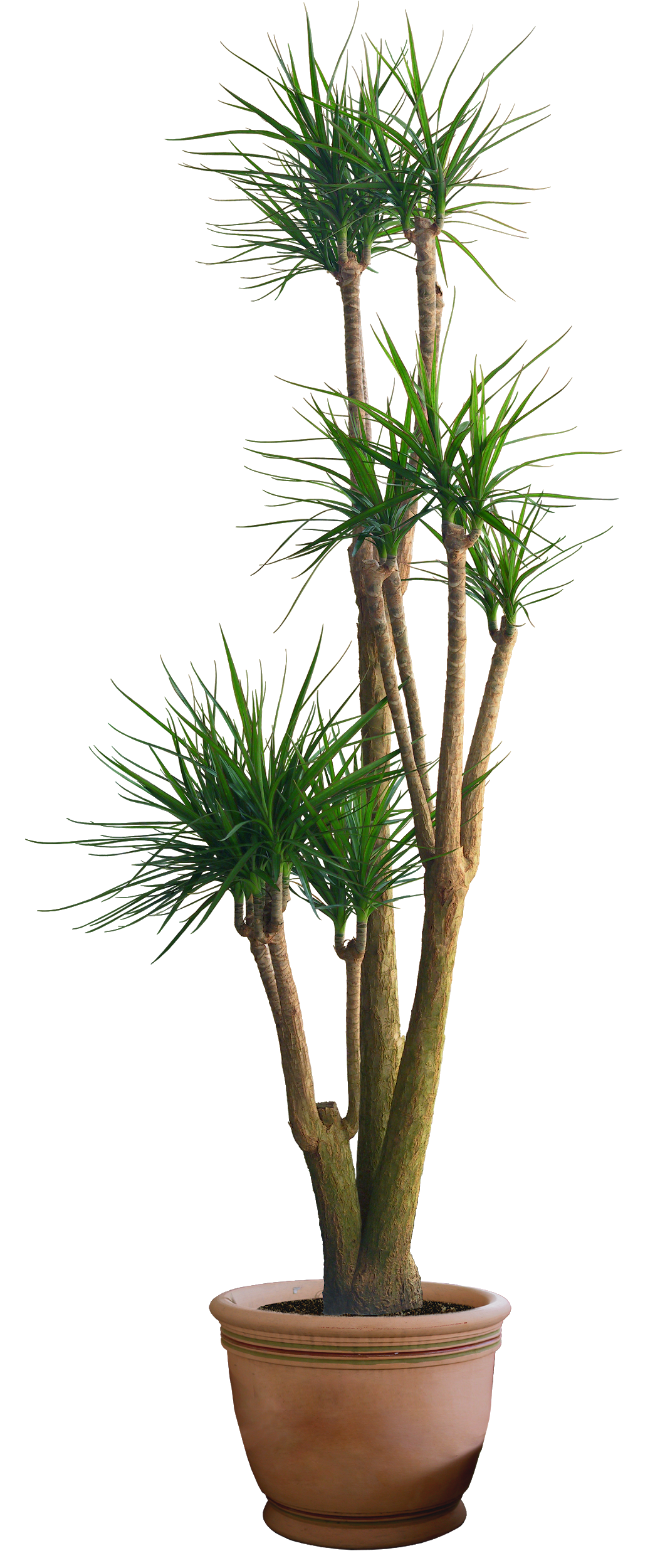 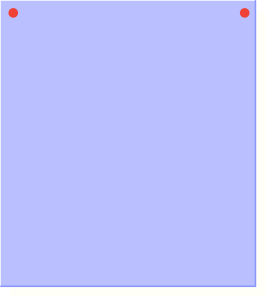 ص 59
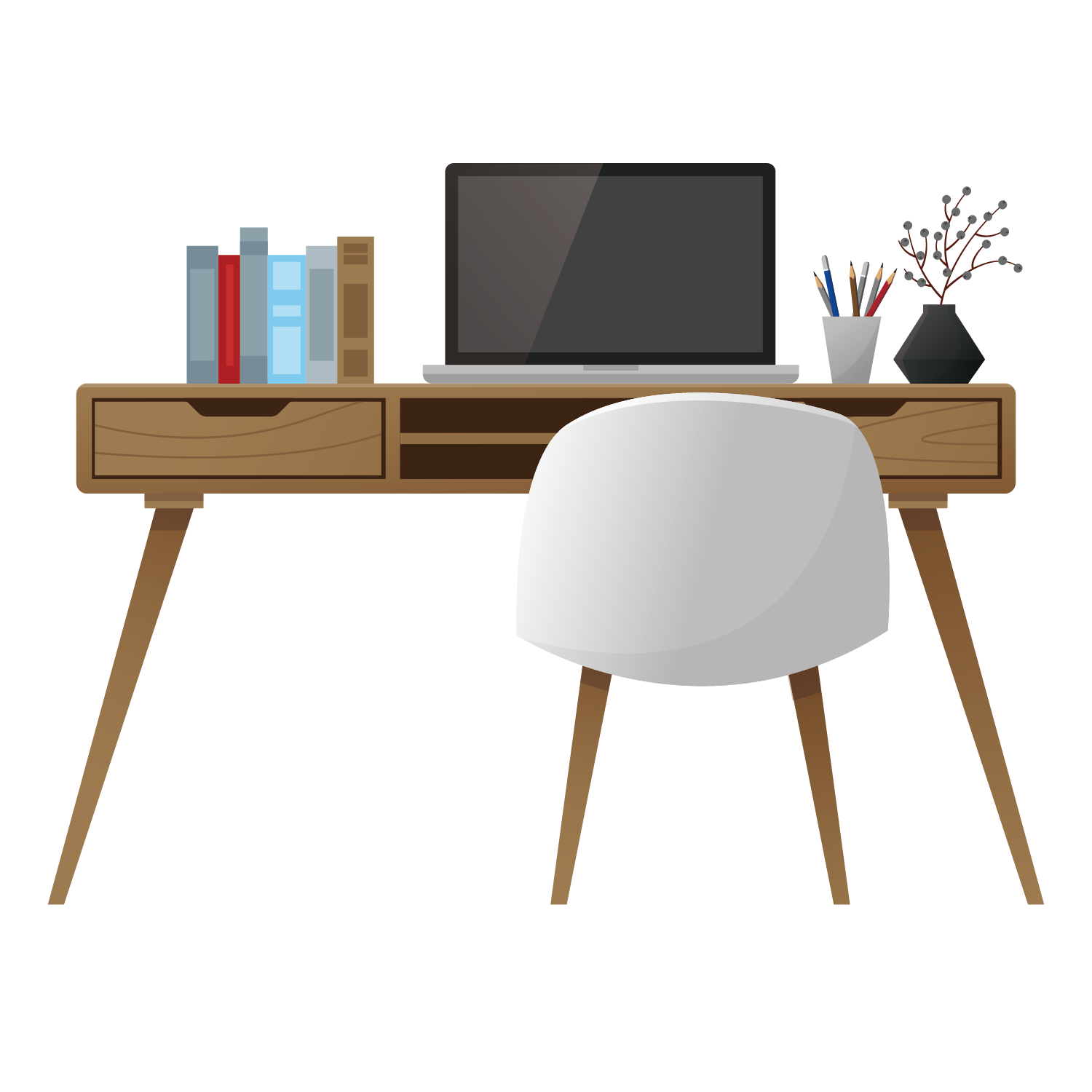 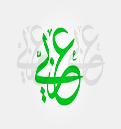 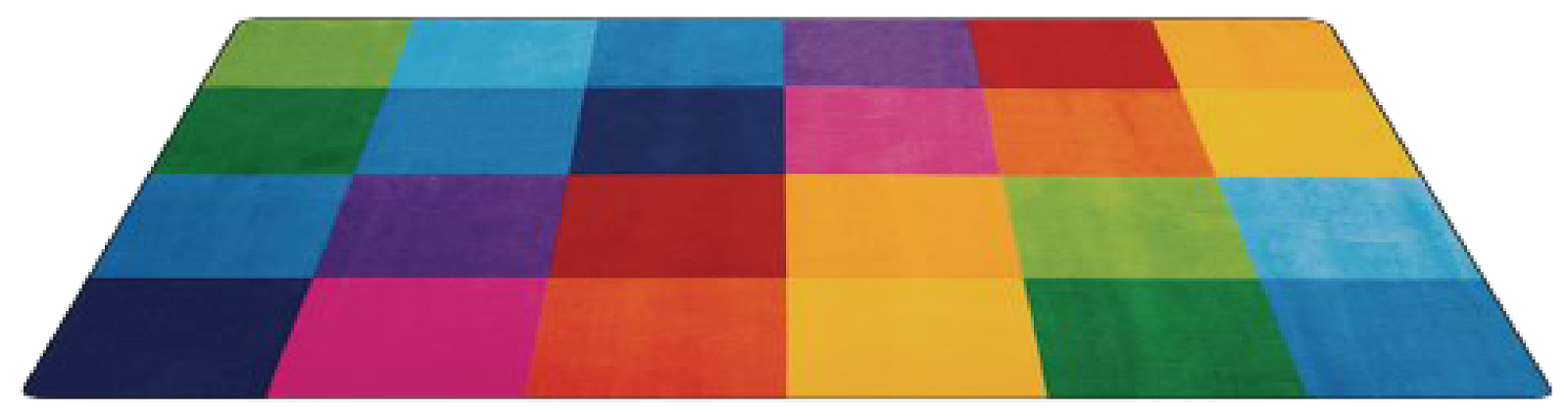 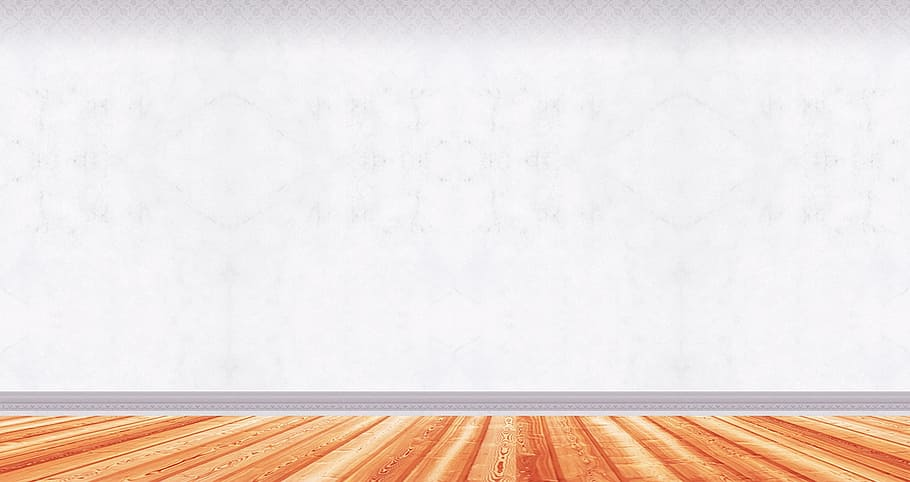 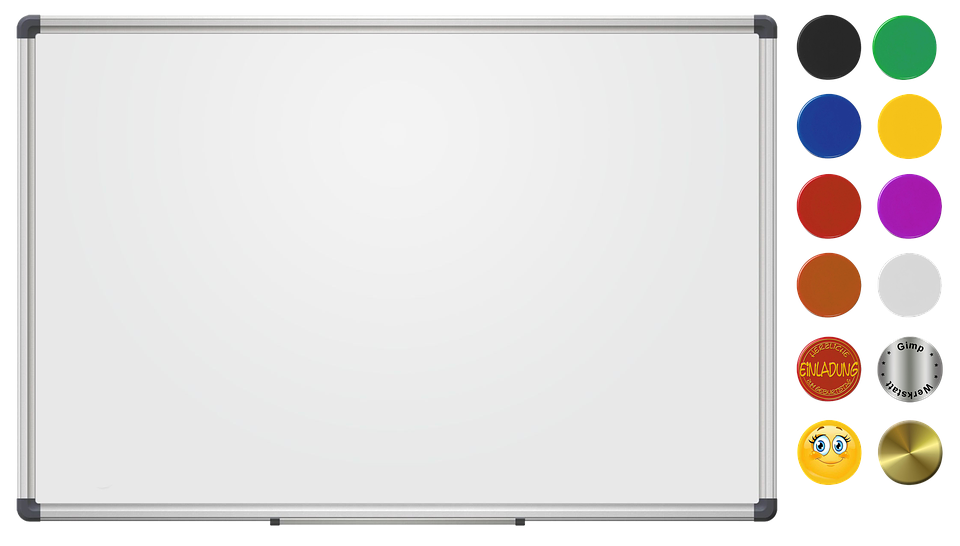 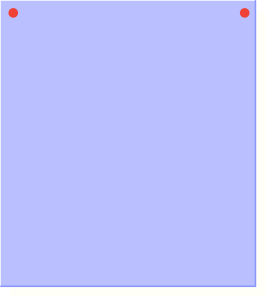 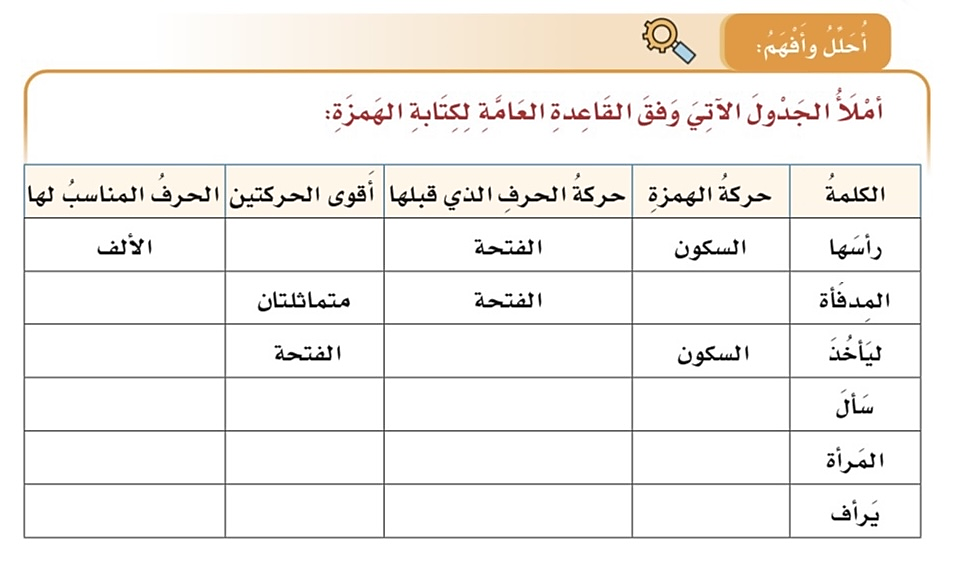 مهارة
التطبيق
الفتحة
الألف
الفتحة
الفتحة
الألف
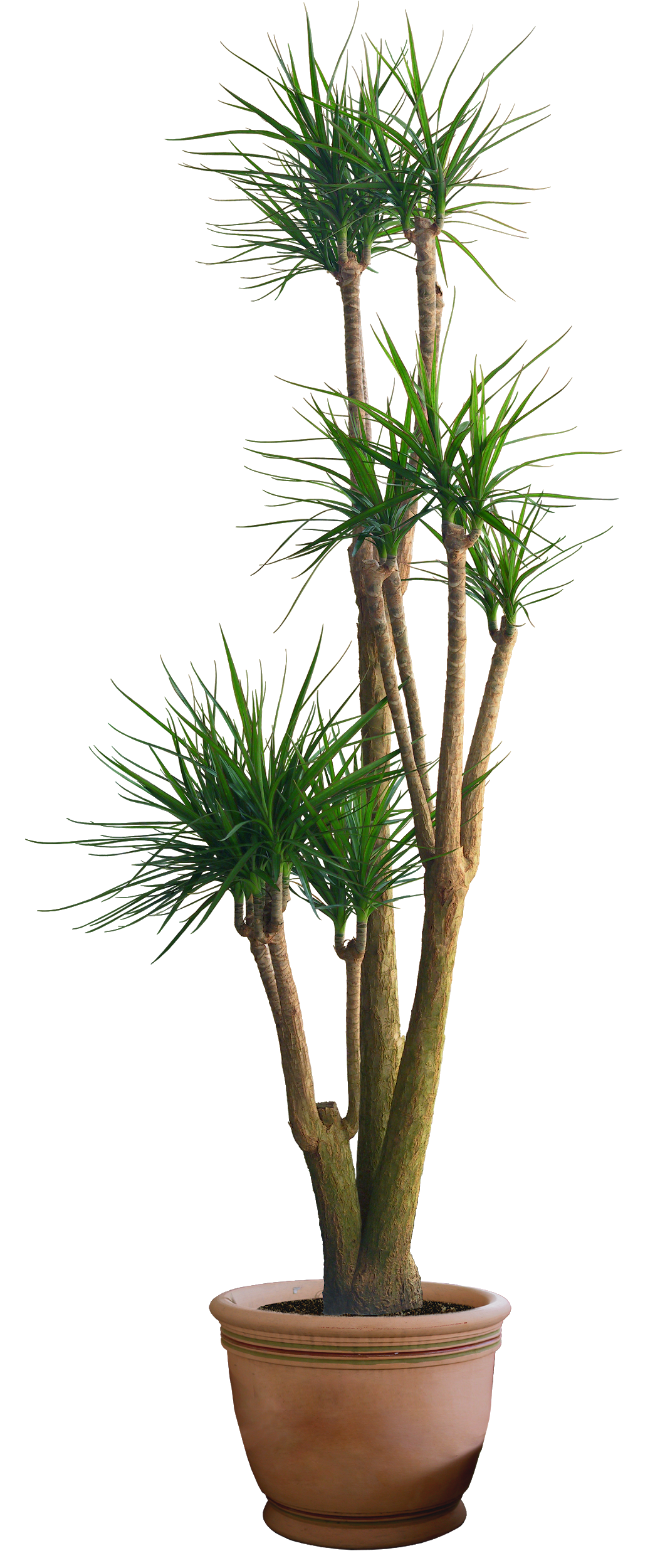 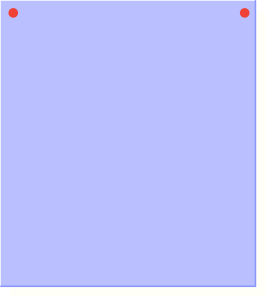 ص 60
الفتحة
الألف
الفتحة
متماثلتان
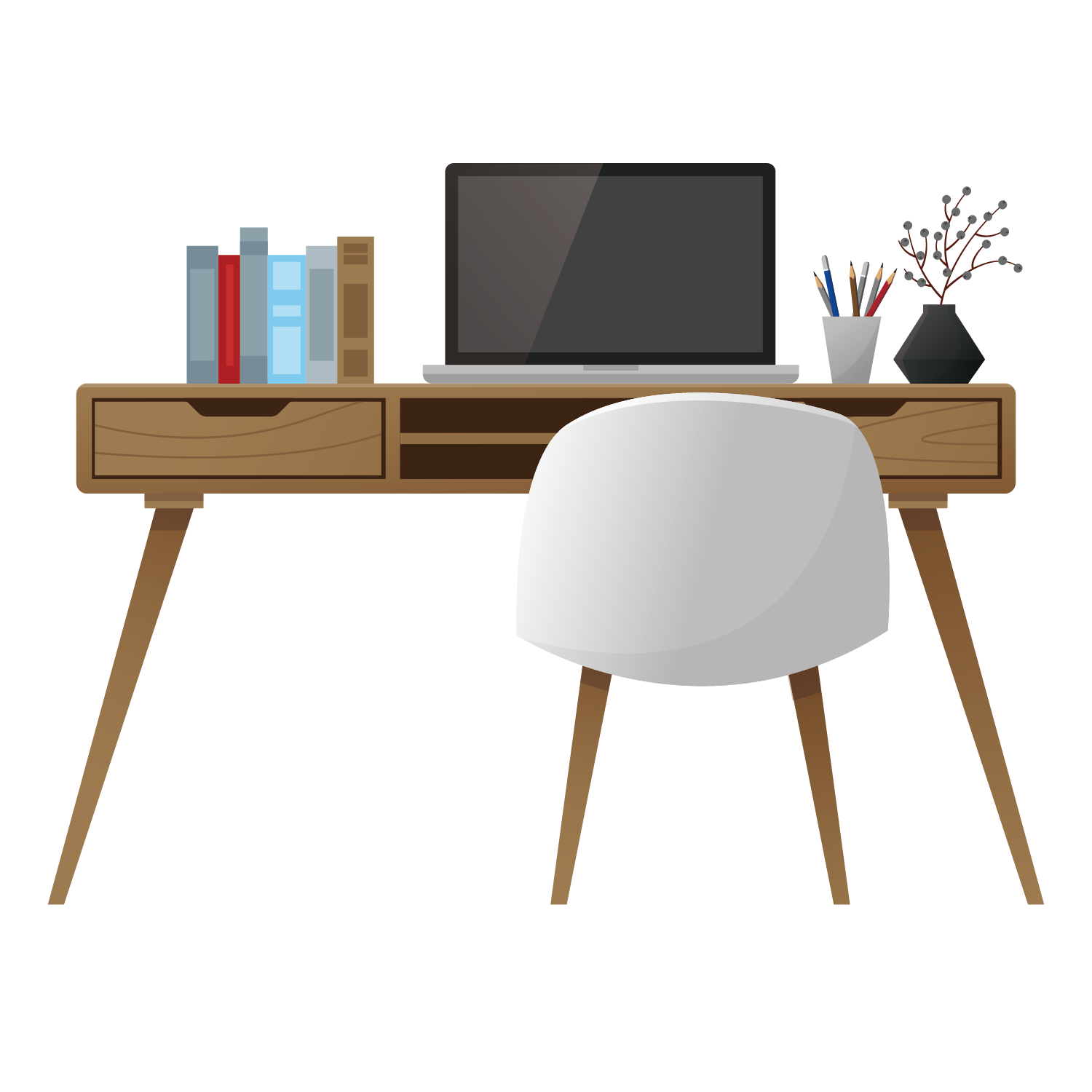 السكون
الألف
الفتحة
الفتحة
الألف
الفتحة
الفتحة
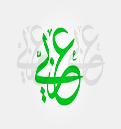 السكون
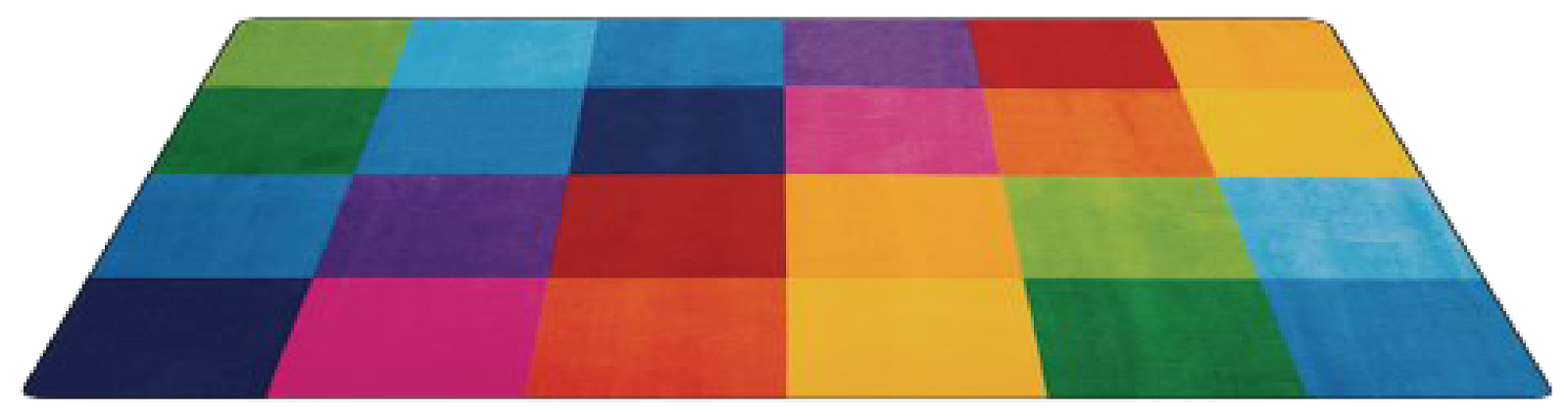 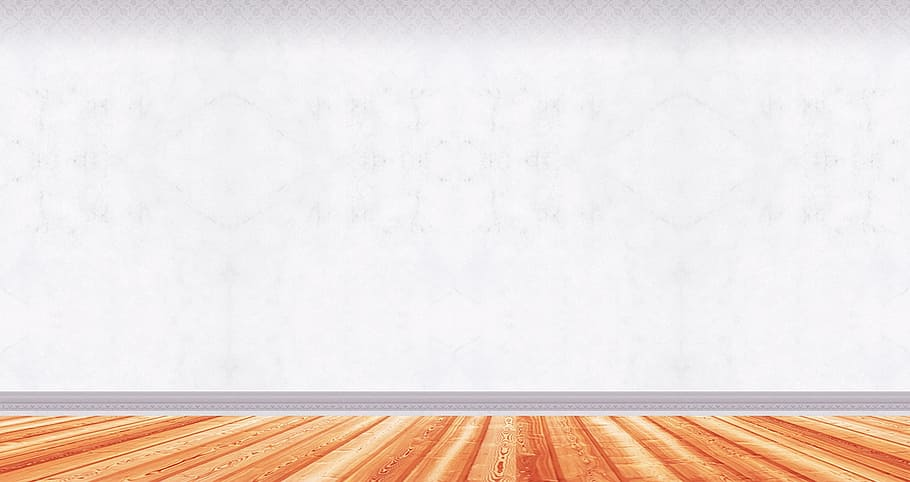 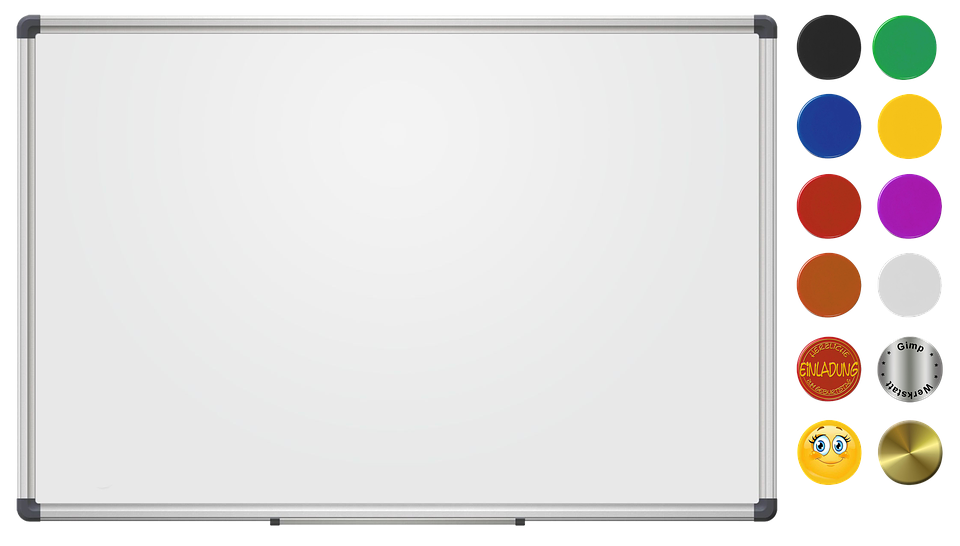 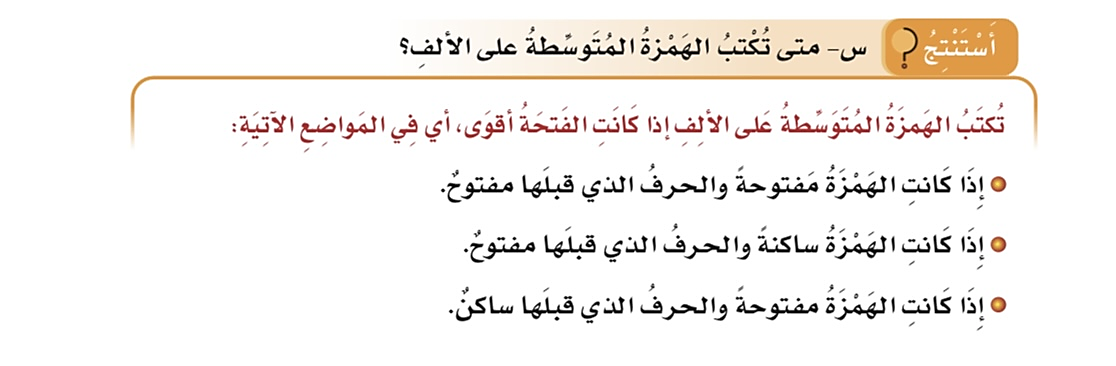 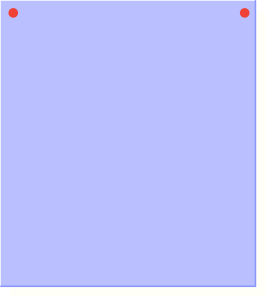 مهارة
الاستنتاج
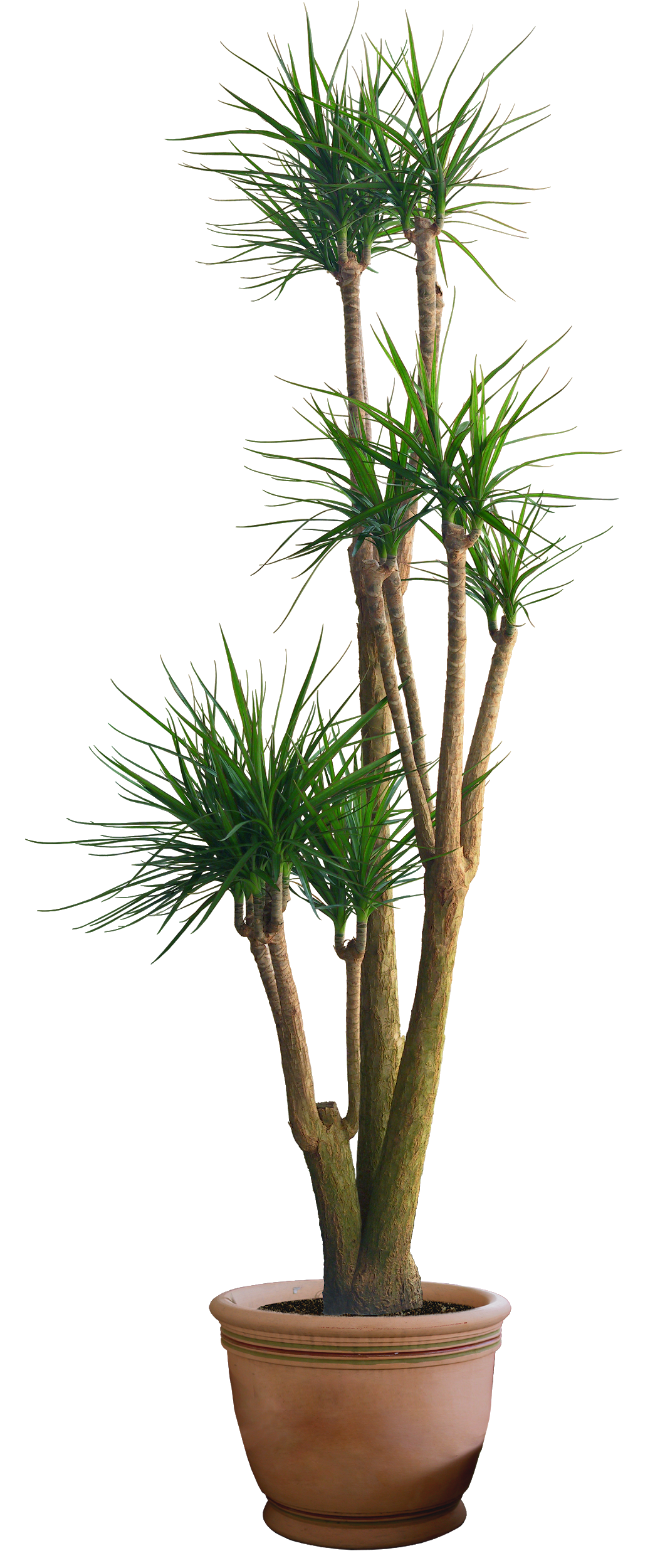 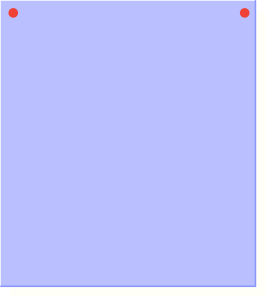 ص 60
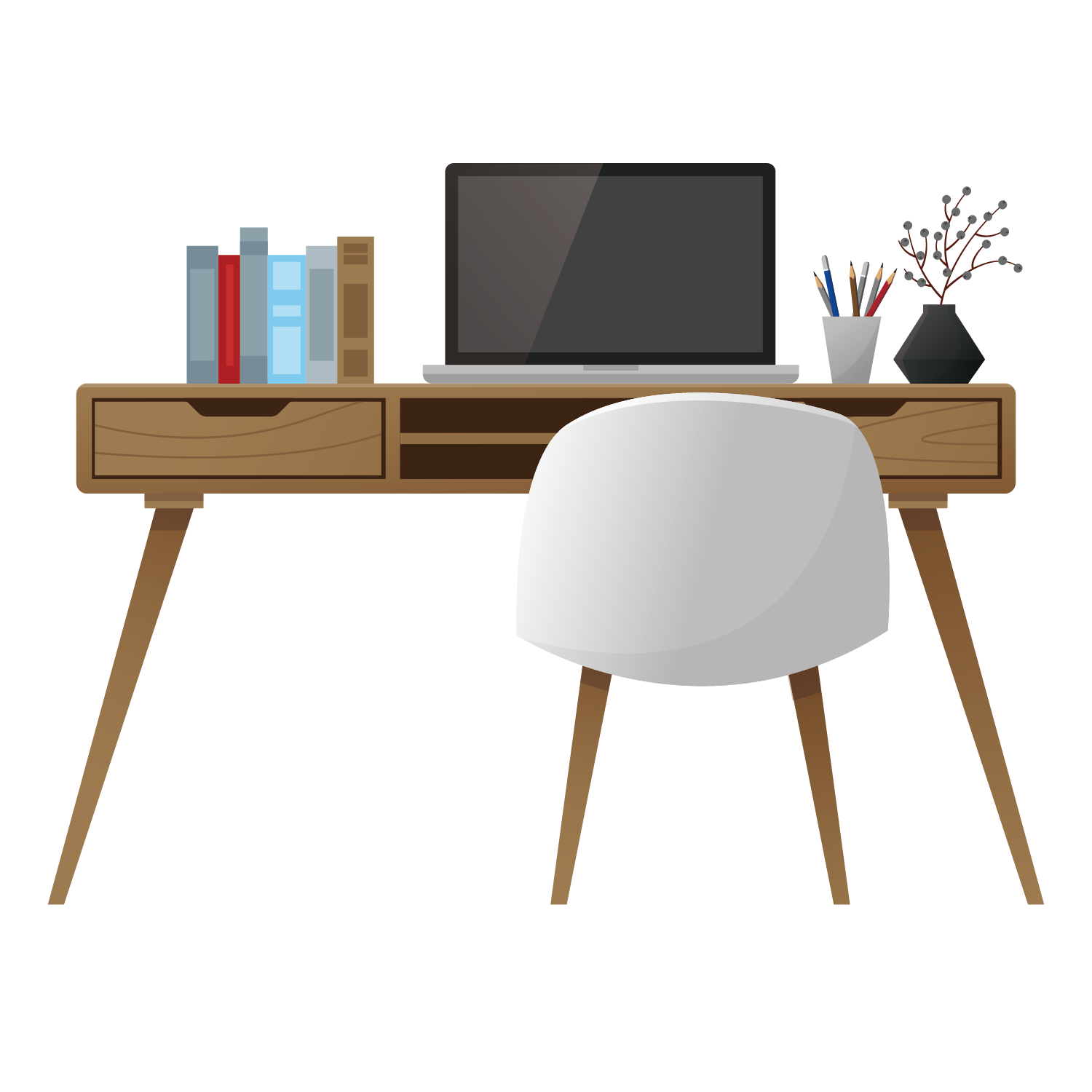 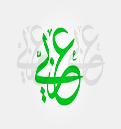 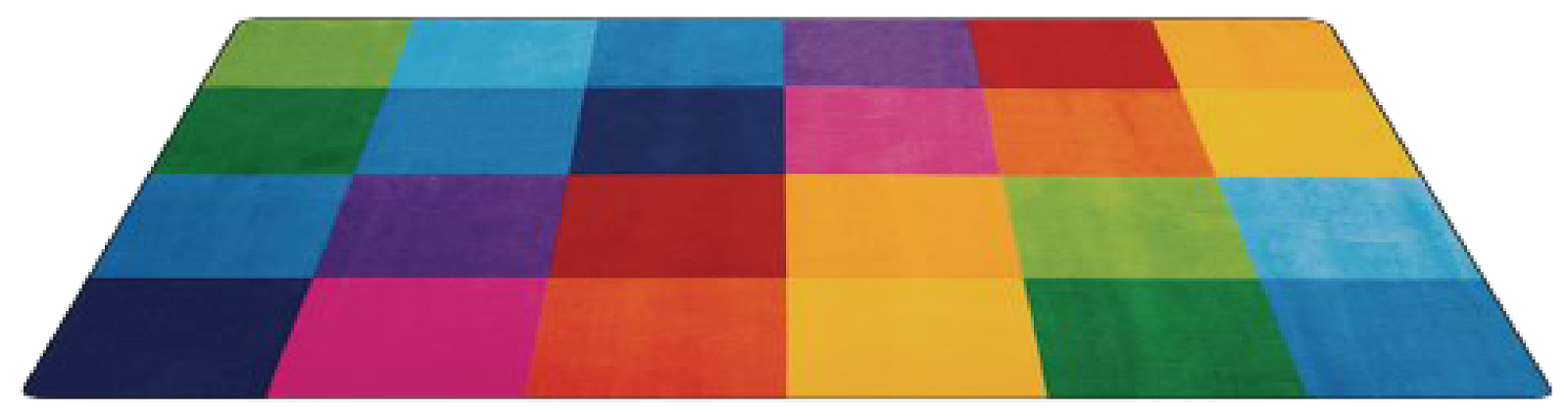 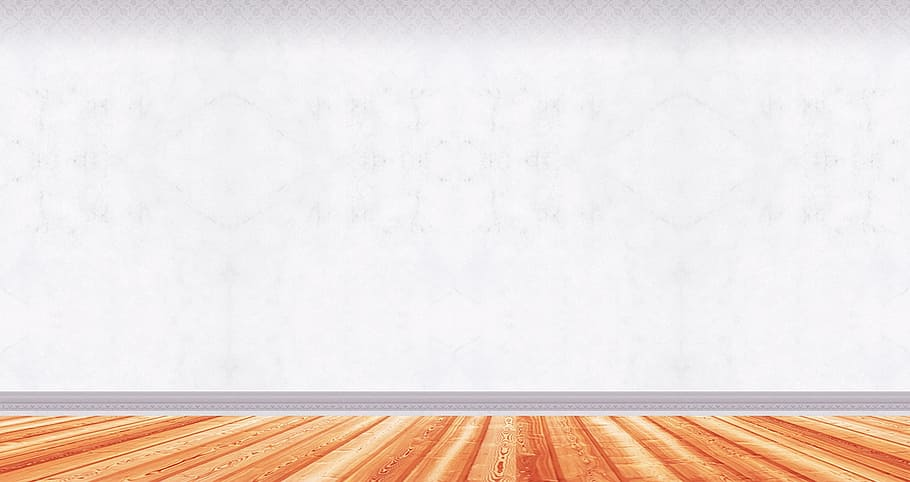 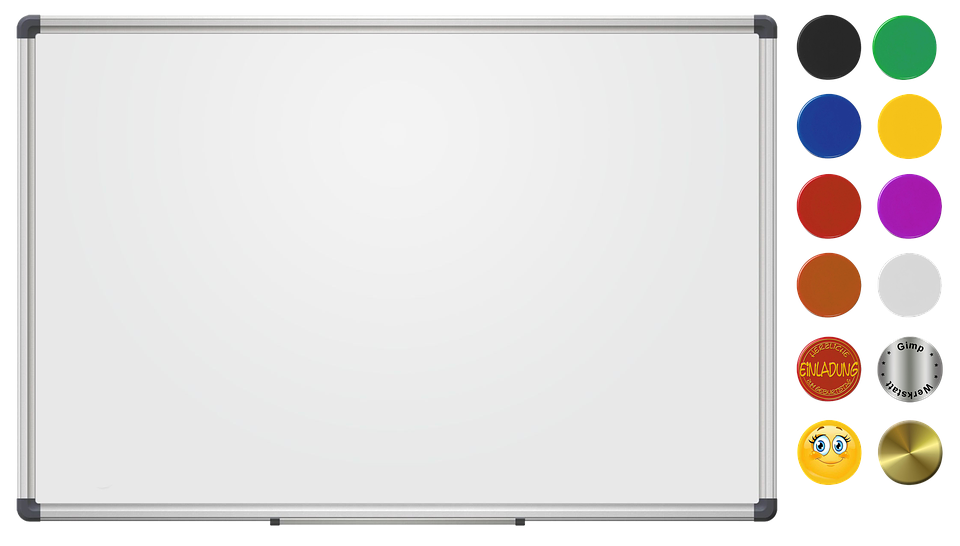 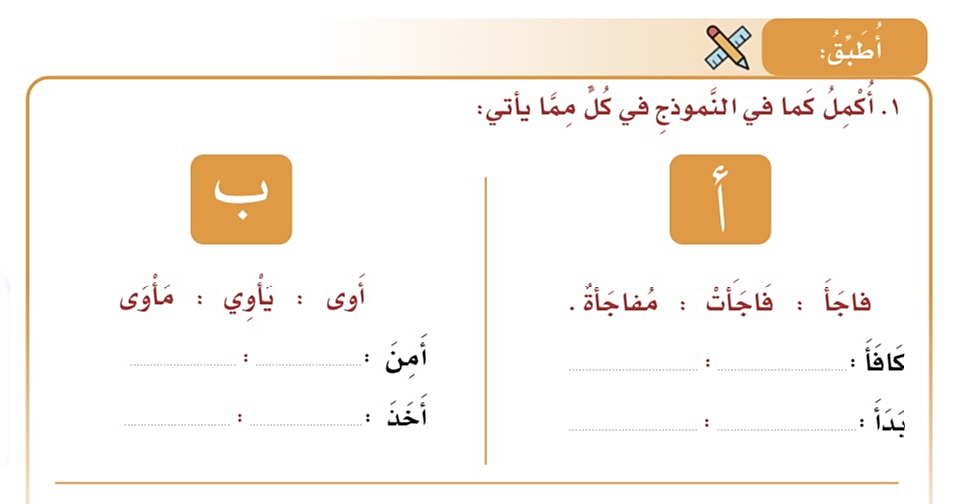 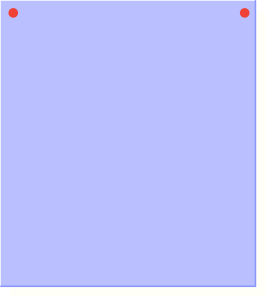 مهارة
التطبيق
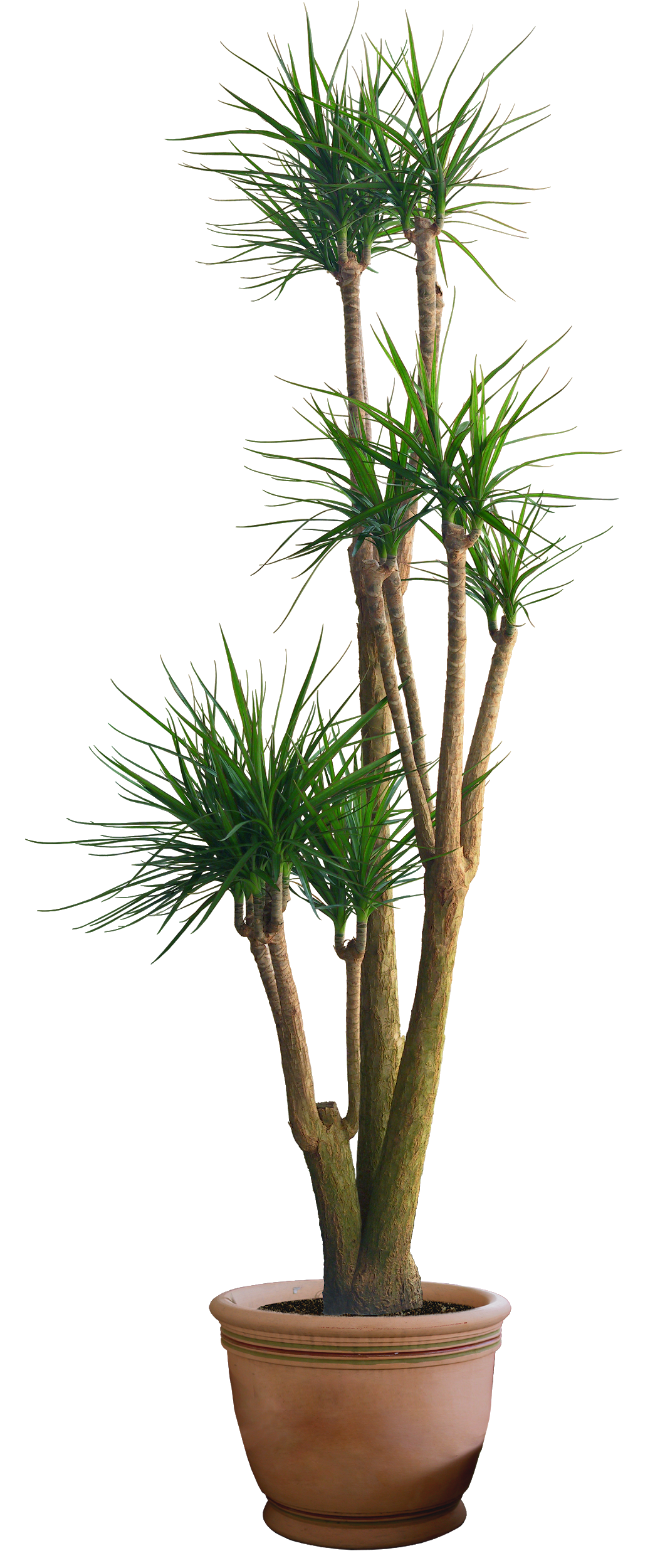 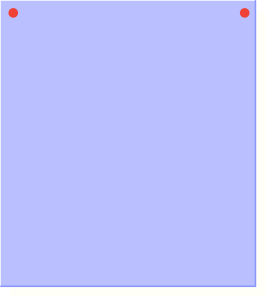 يَأْمَنُ
مَأْمَنُ
كَافَاَتْ
ص 61
مُكافَاةُ
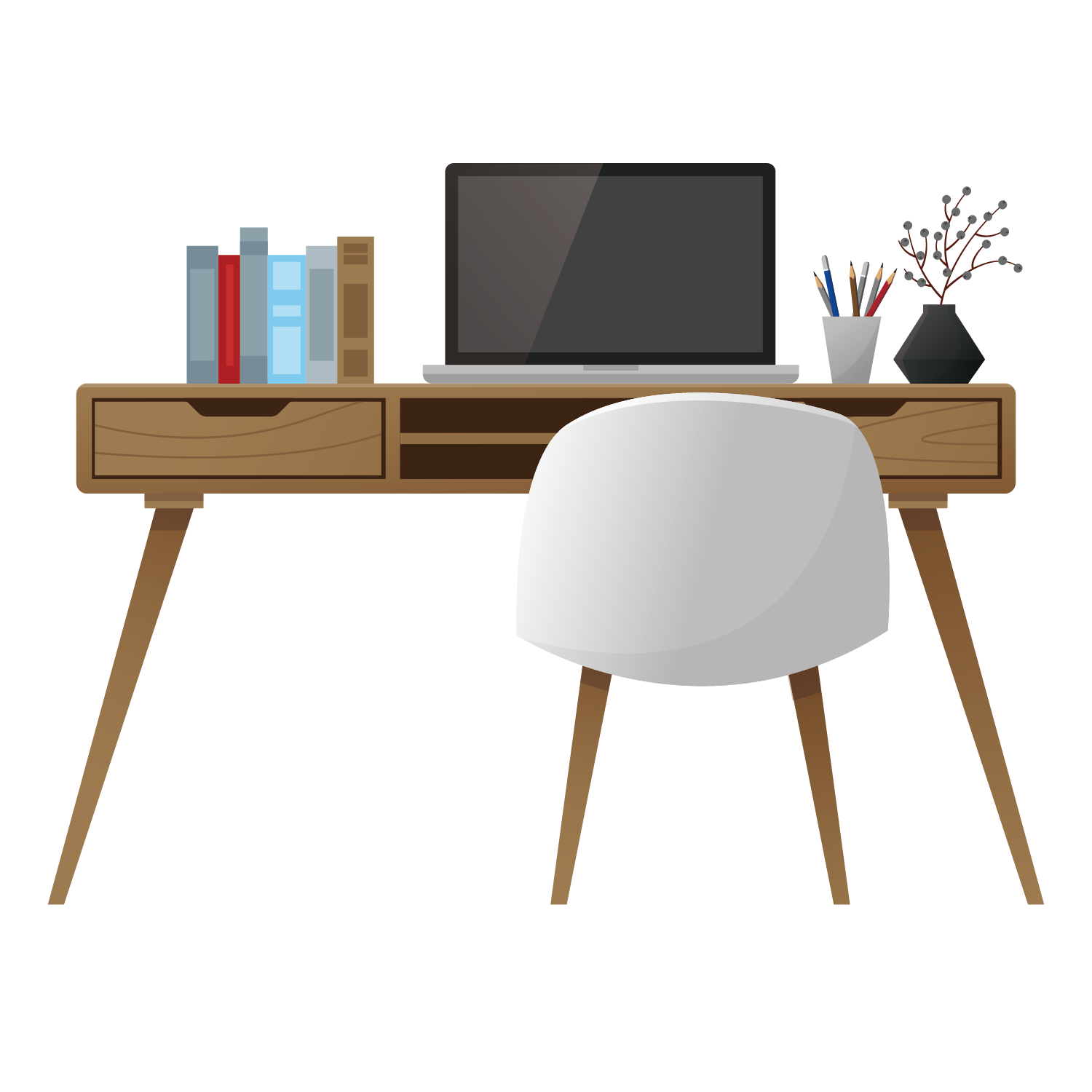 يَأْخُذُ
مَأْخَذُ
مُبادَأةُ
بَدَأَتْ
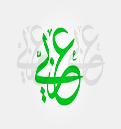 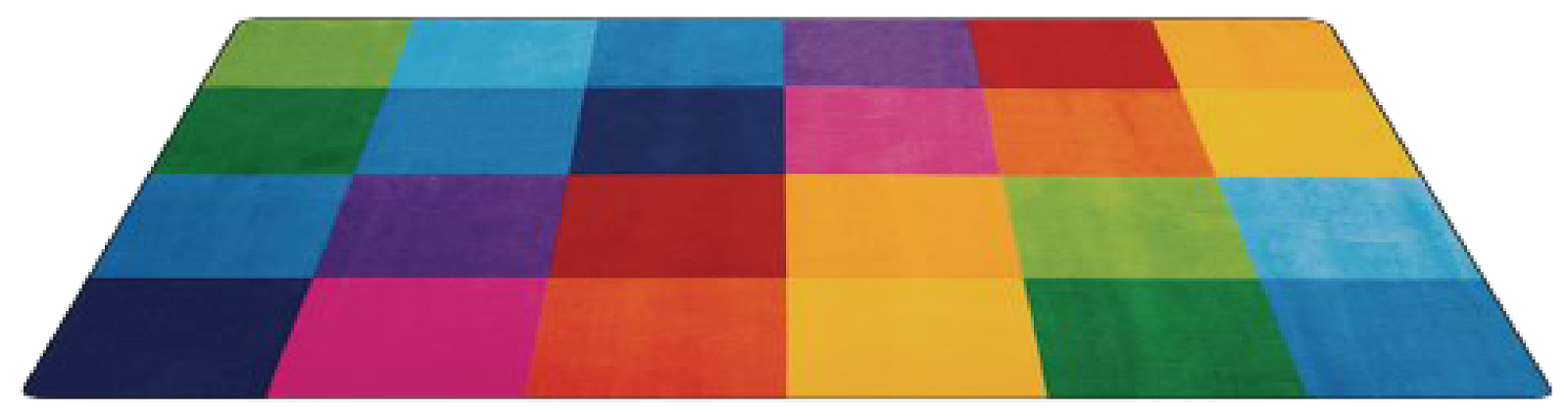 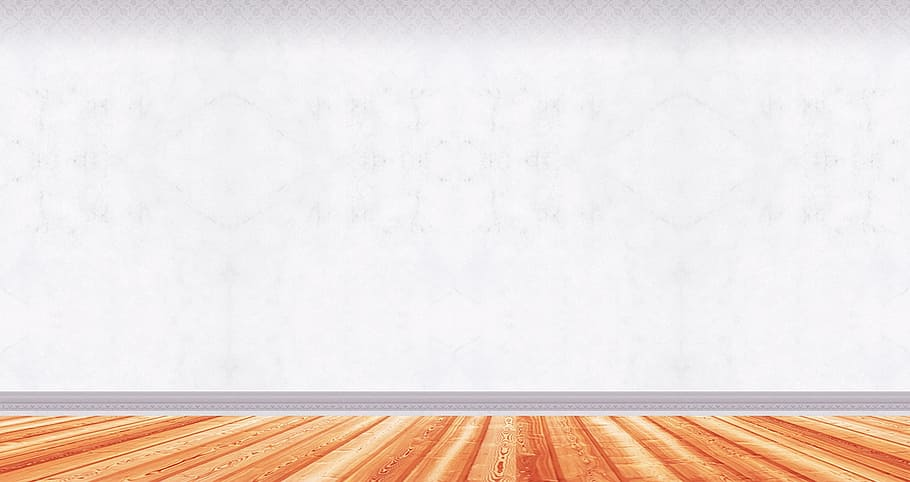 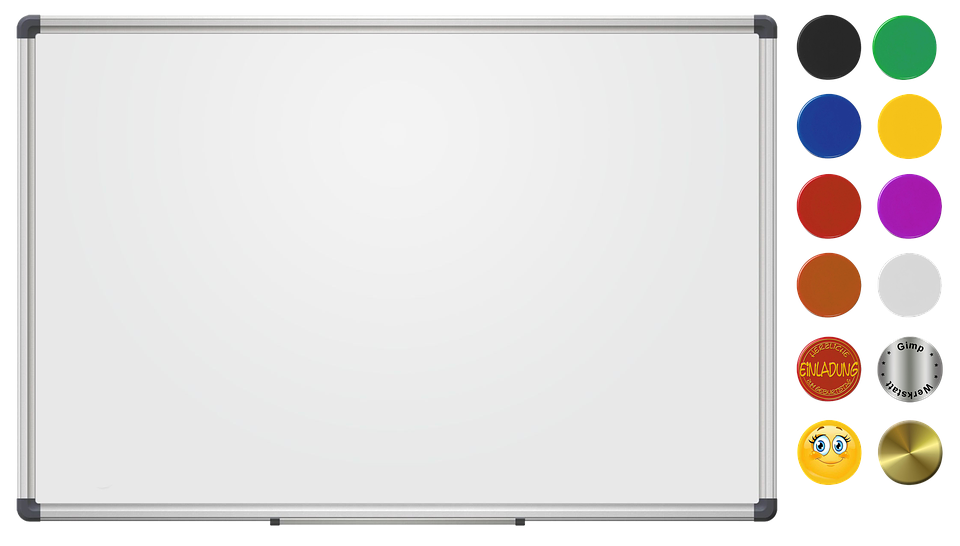 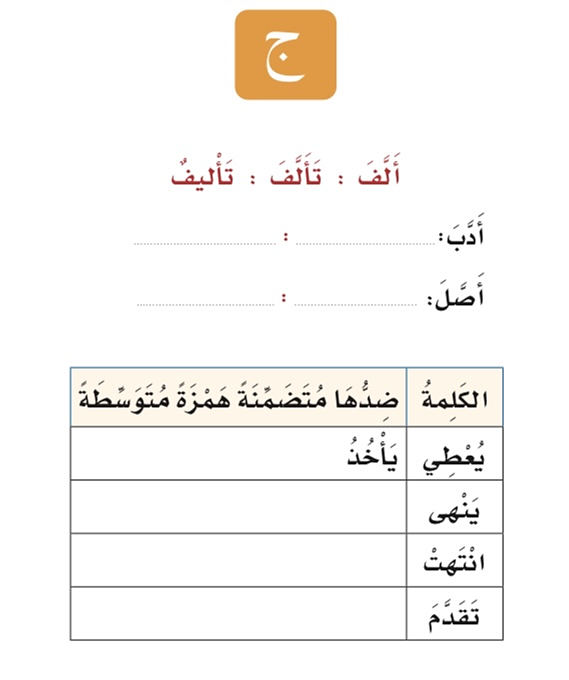 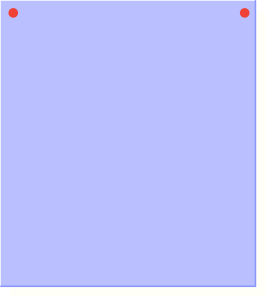 مهارة
 التطبيق
تَأْديبُ
تَأَدَّبَ
تأْصيلُ
تَأَصَّلَ
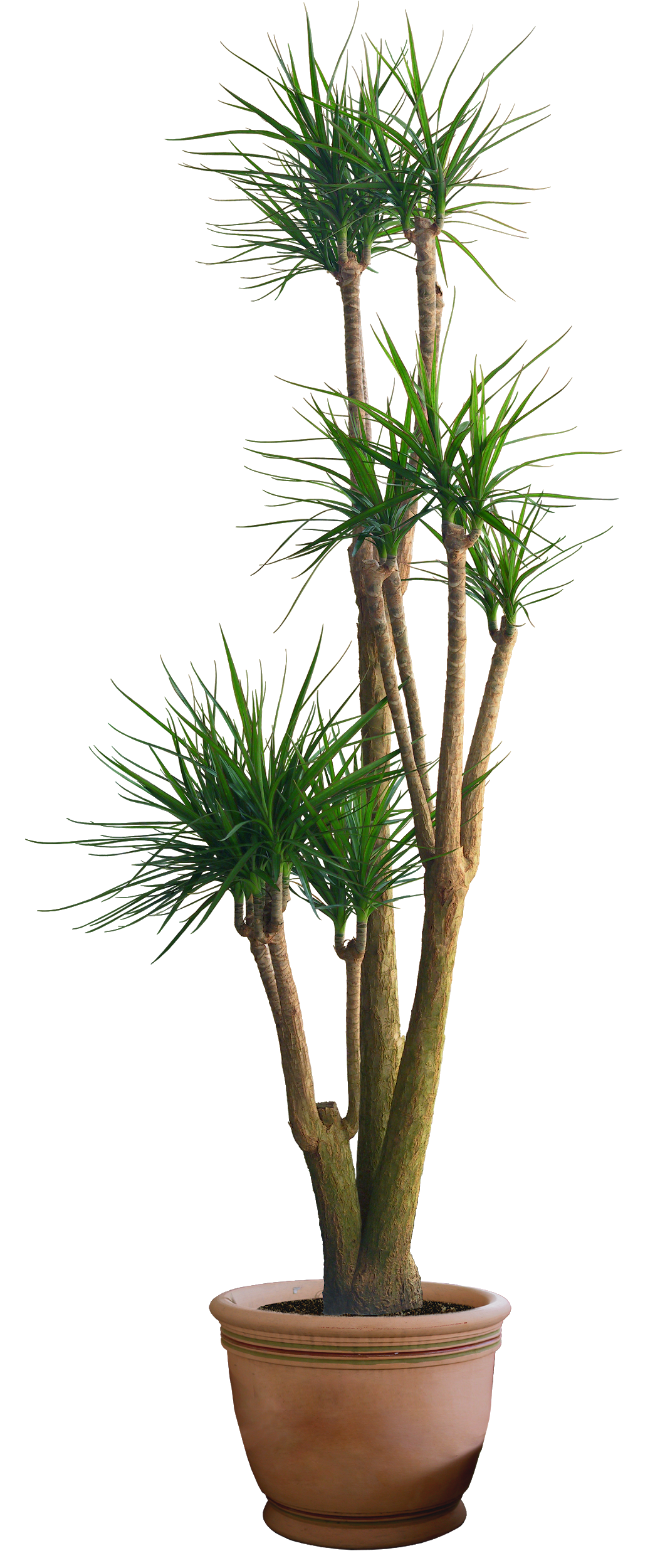 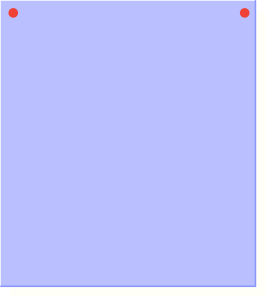 ص 61
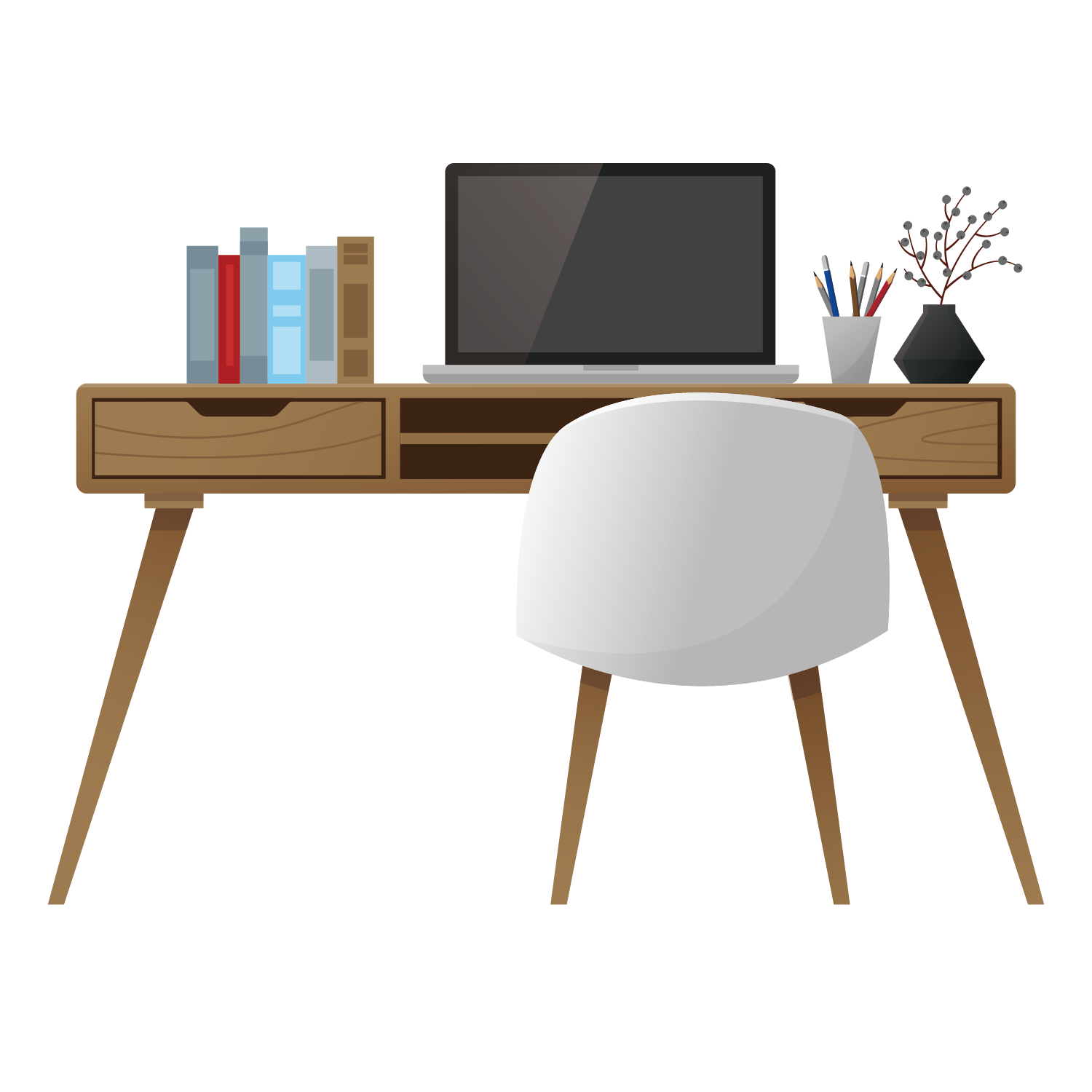 يأمر
ابتدأت
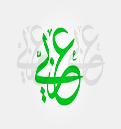 تأخر
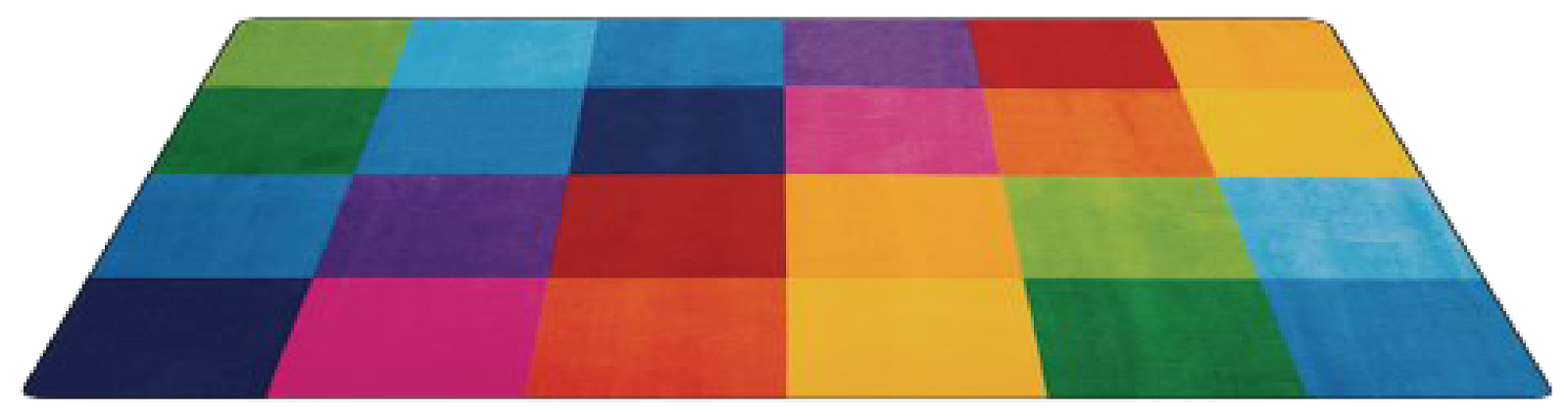 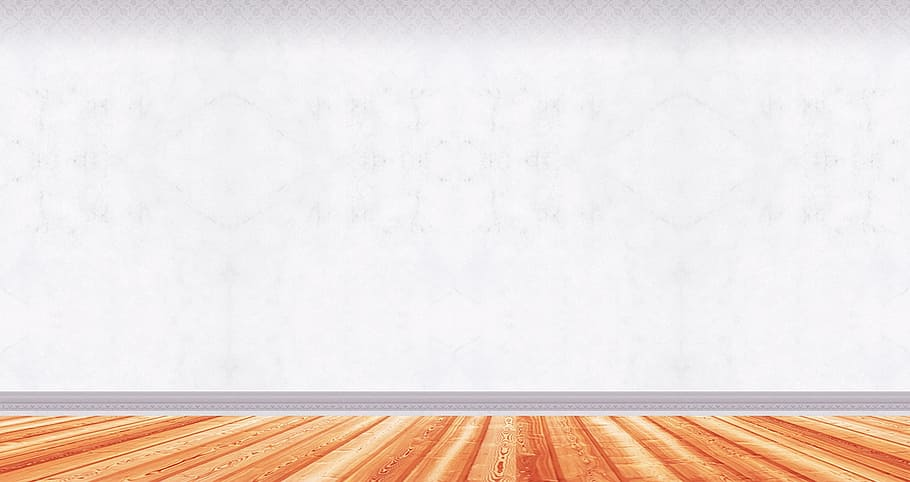 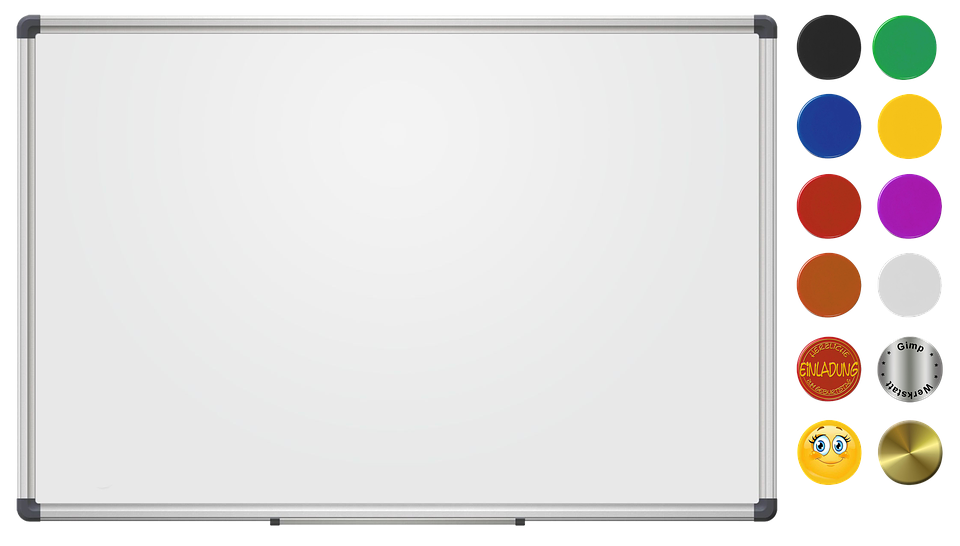 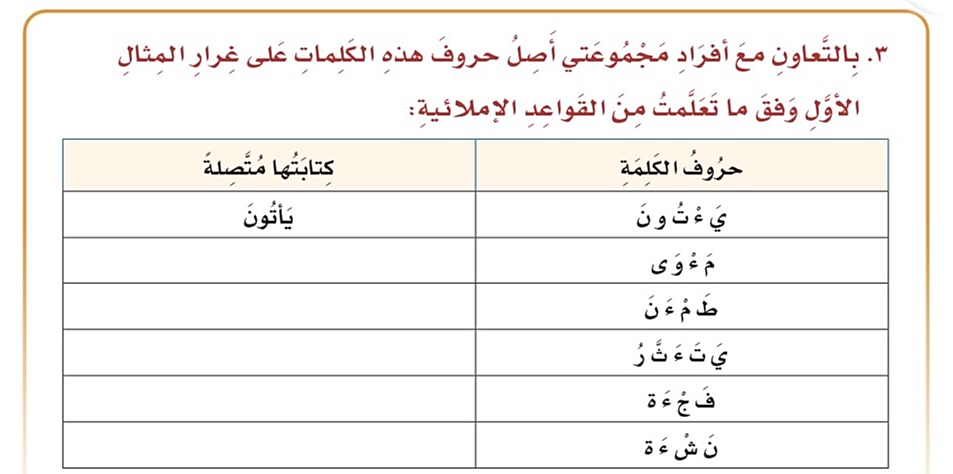 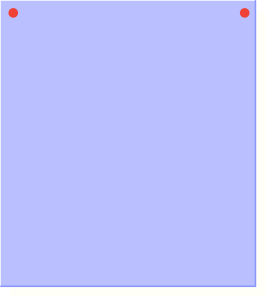 استراتيجية 
التعلم التعاوني
مَأوَى
طَمْأنَ
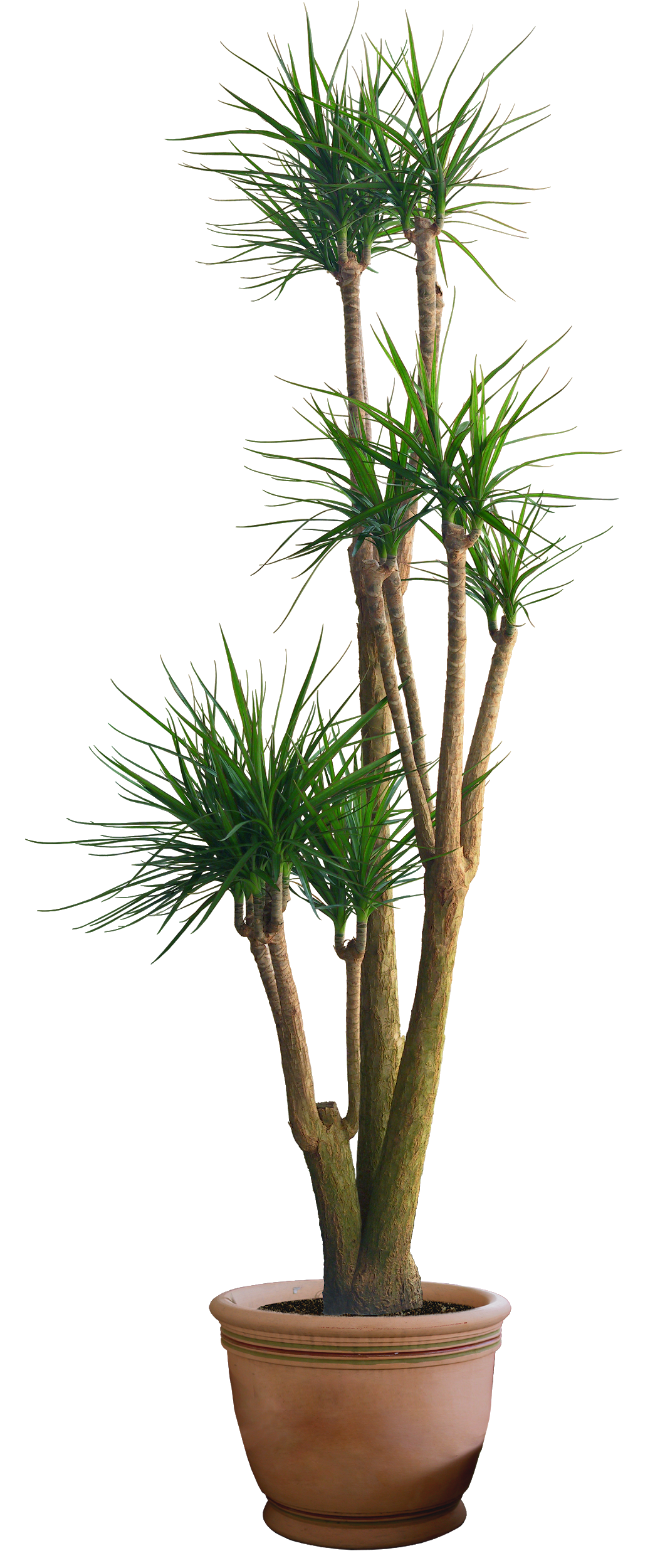 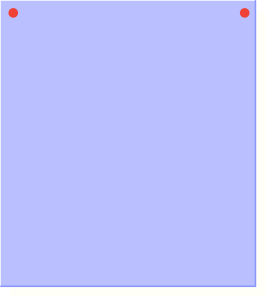 ص 62
يَتَأثَرُ
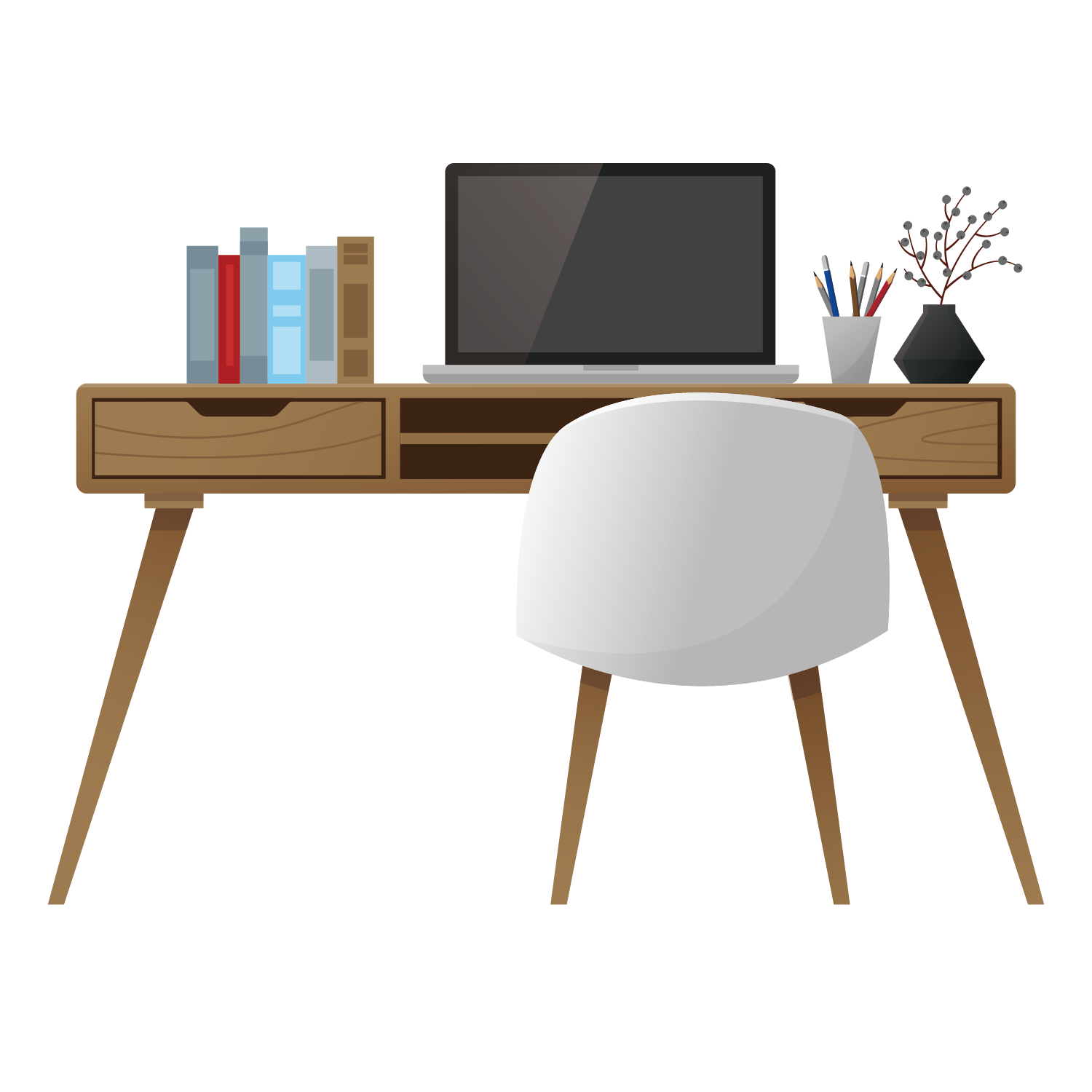 فَجْأة
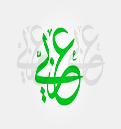 نَشْأة
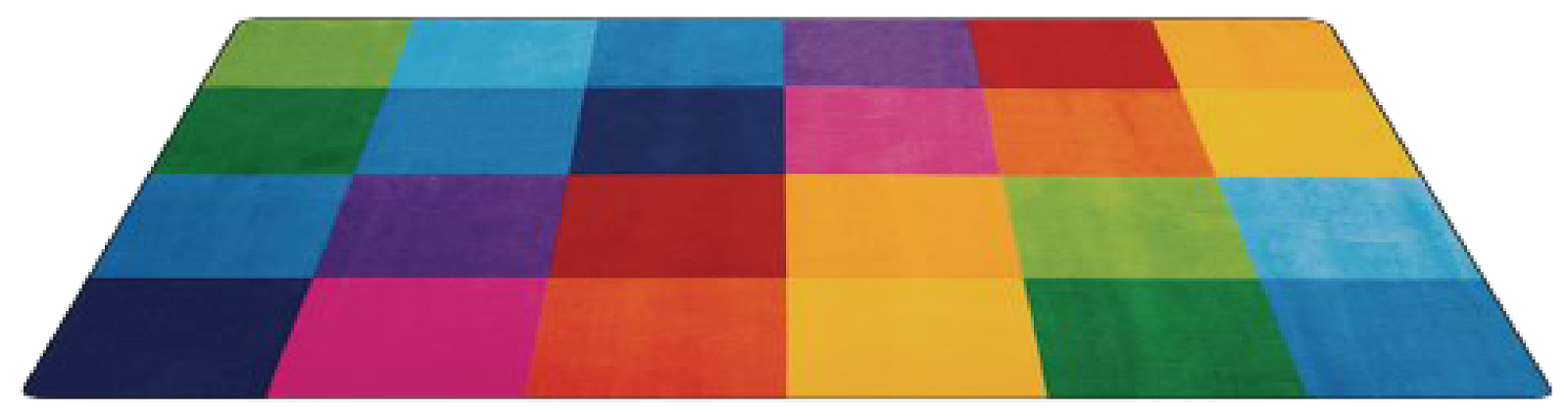 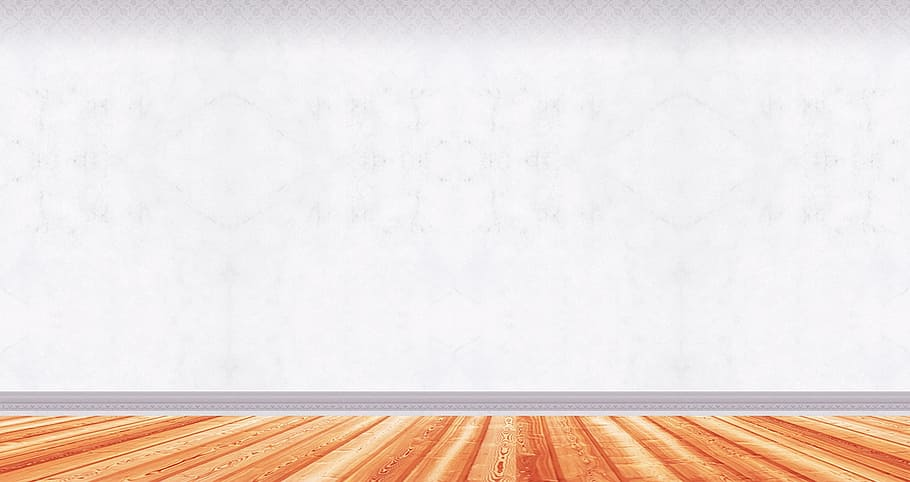 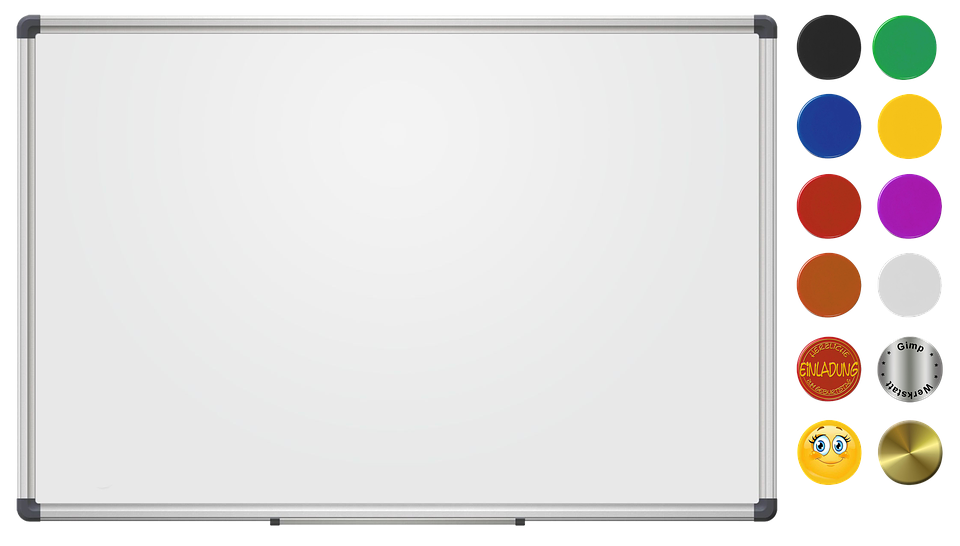 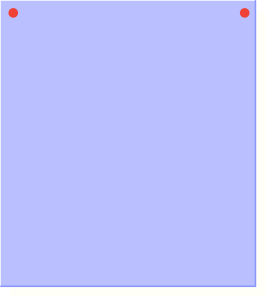 مهارة
الاستماع
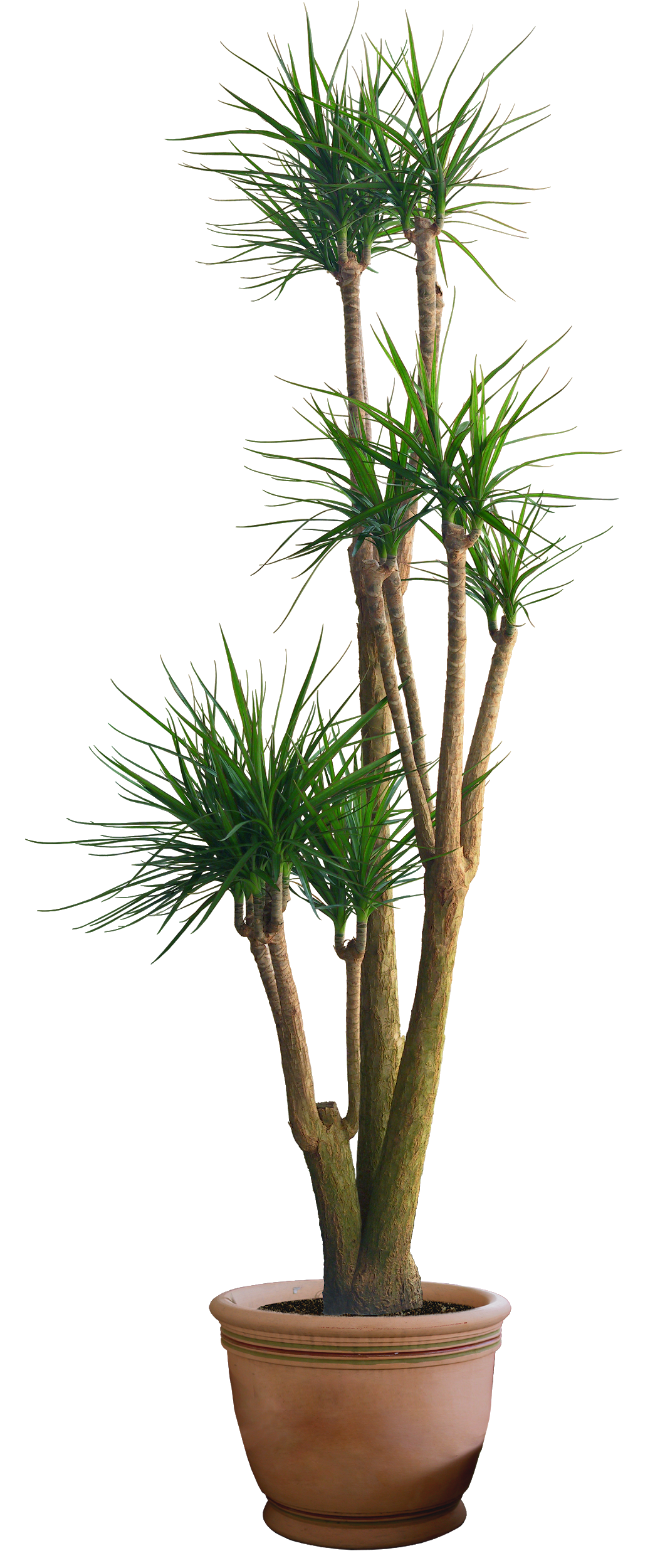 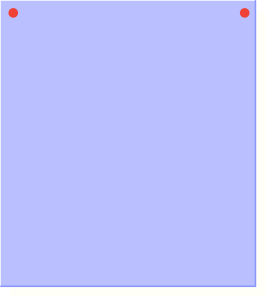 ص 62
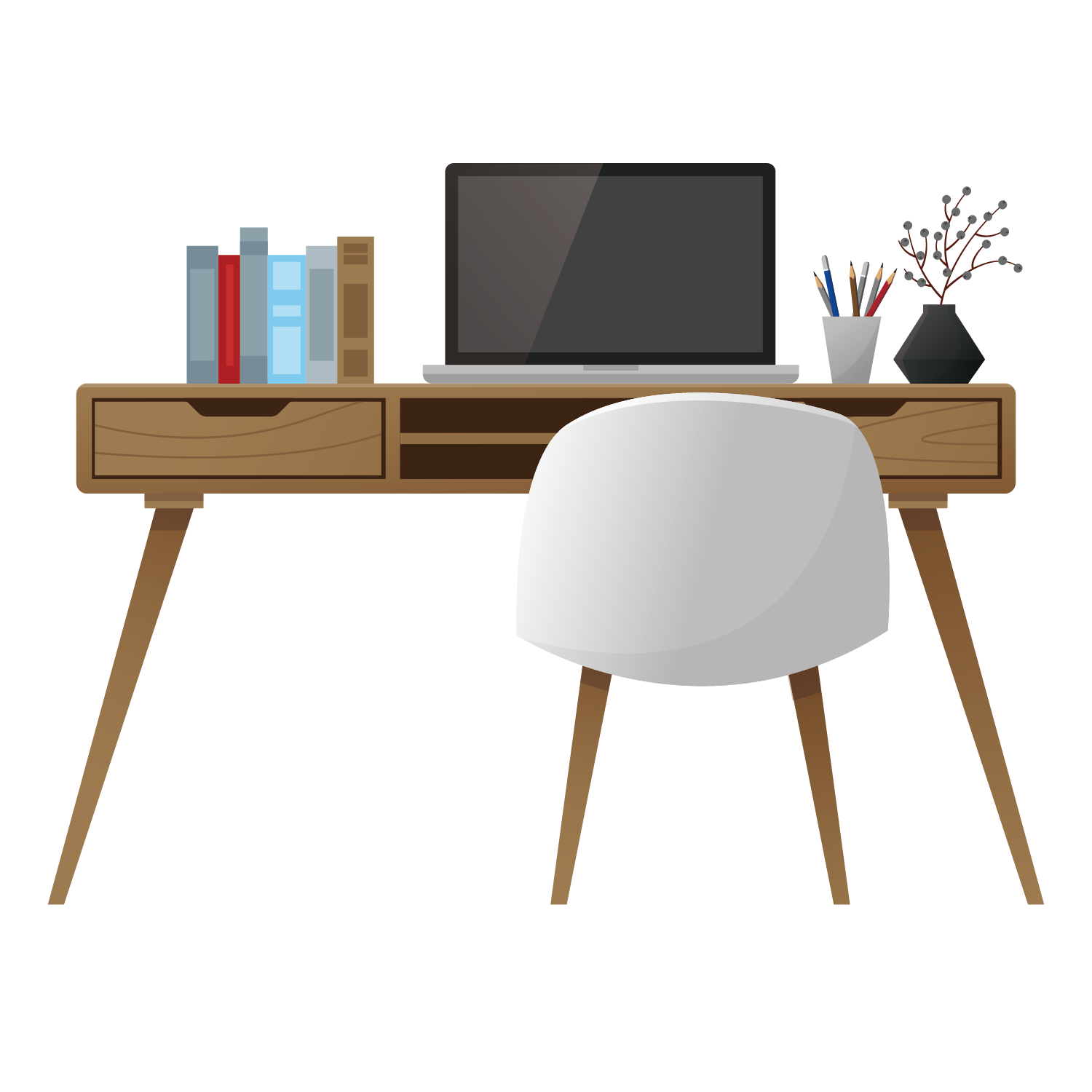 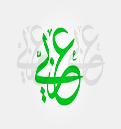 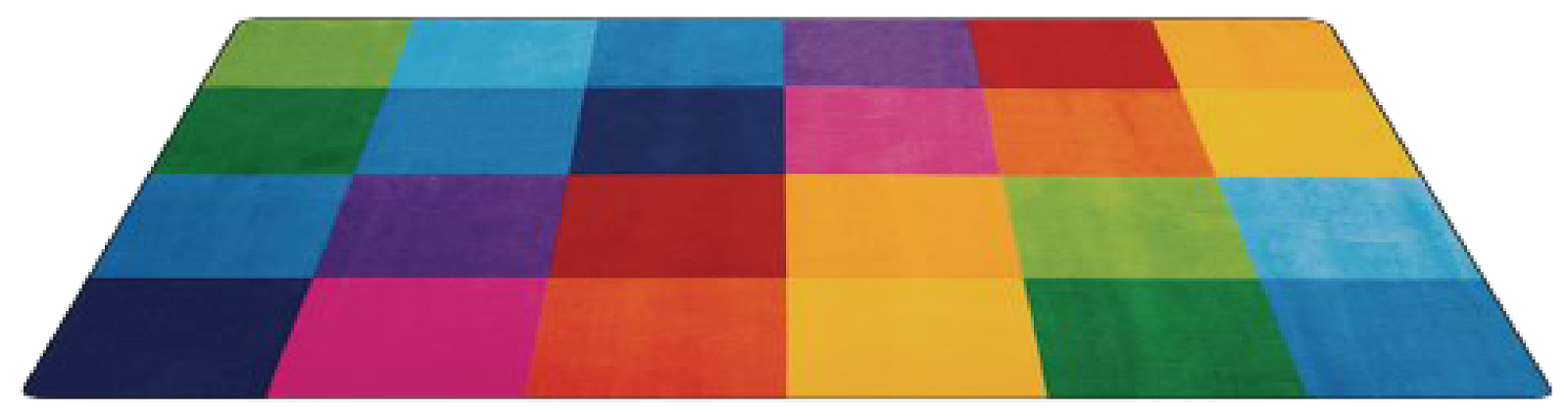 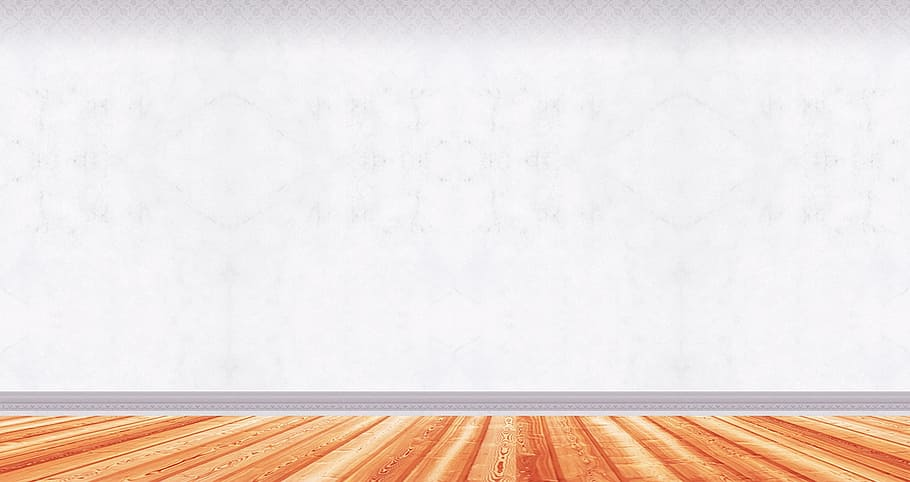 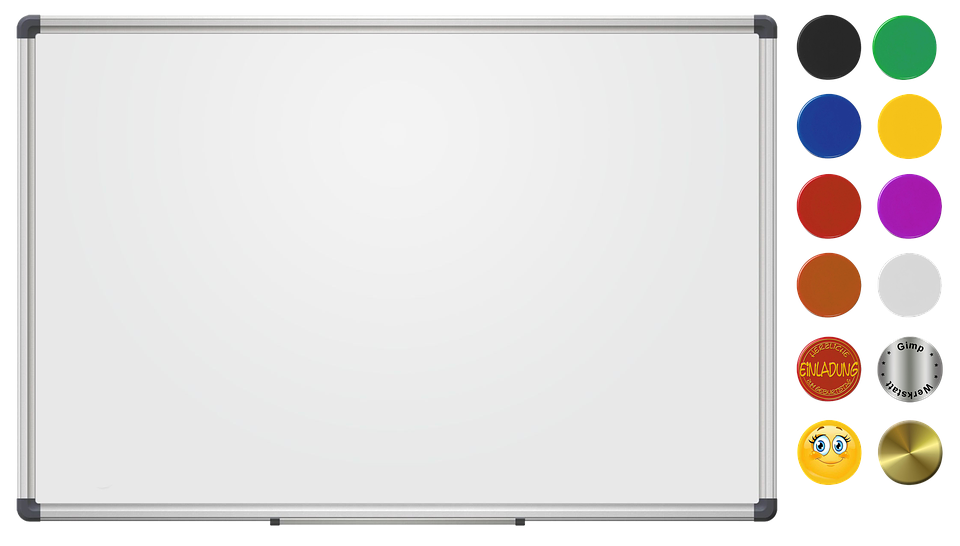 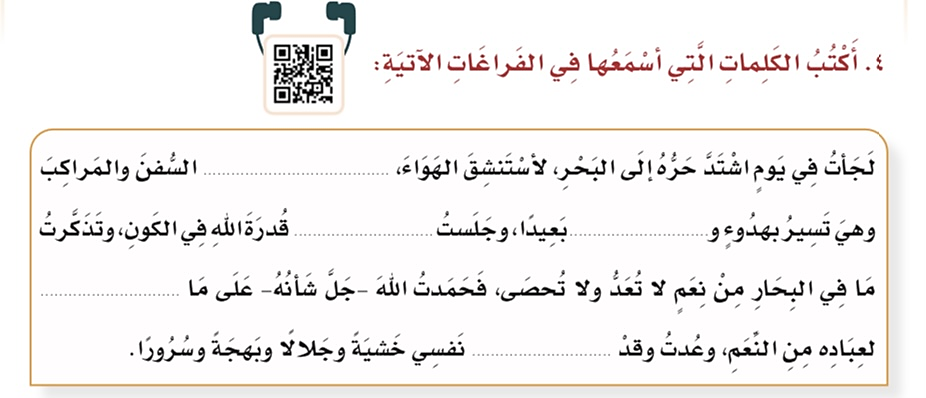 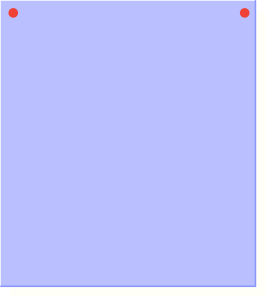 مهارة
الاستماع
فرأيت
اتأمل
تنأى
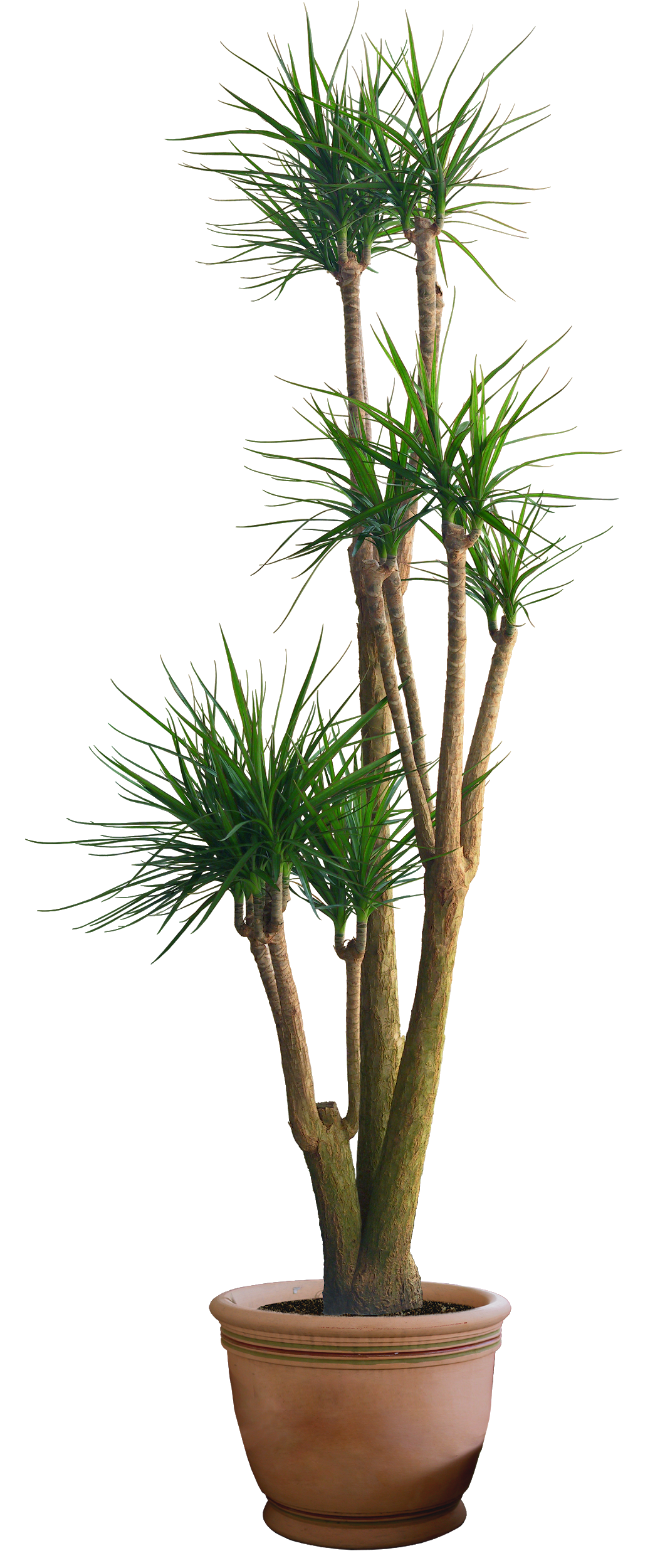 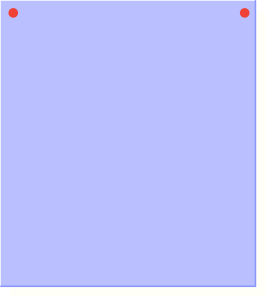 ص 62
هيأه
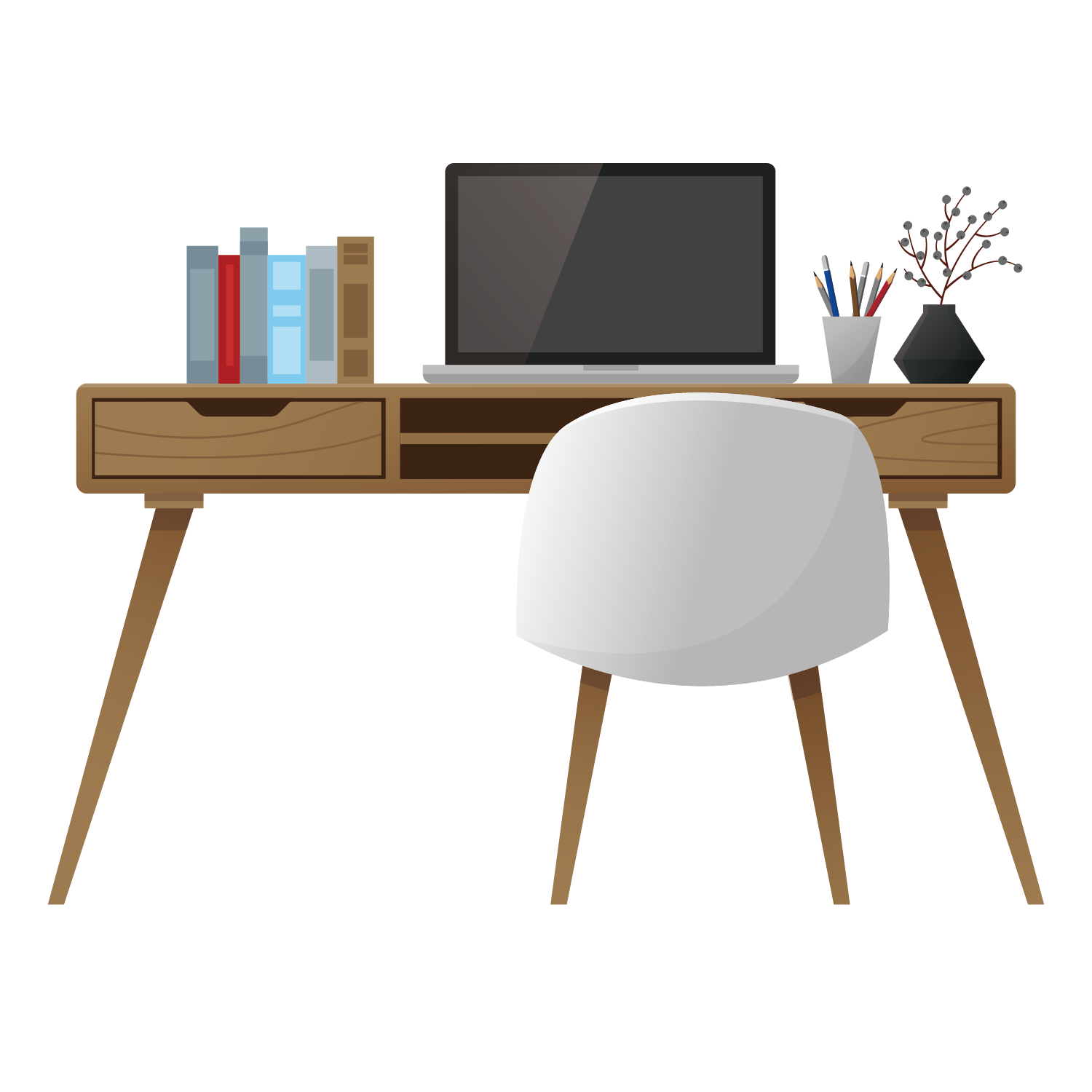 امتلأت
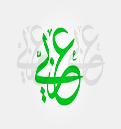 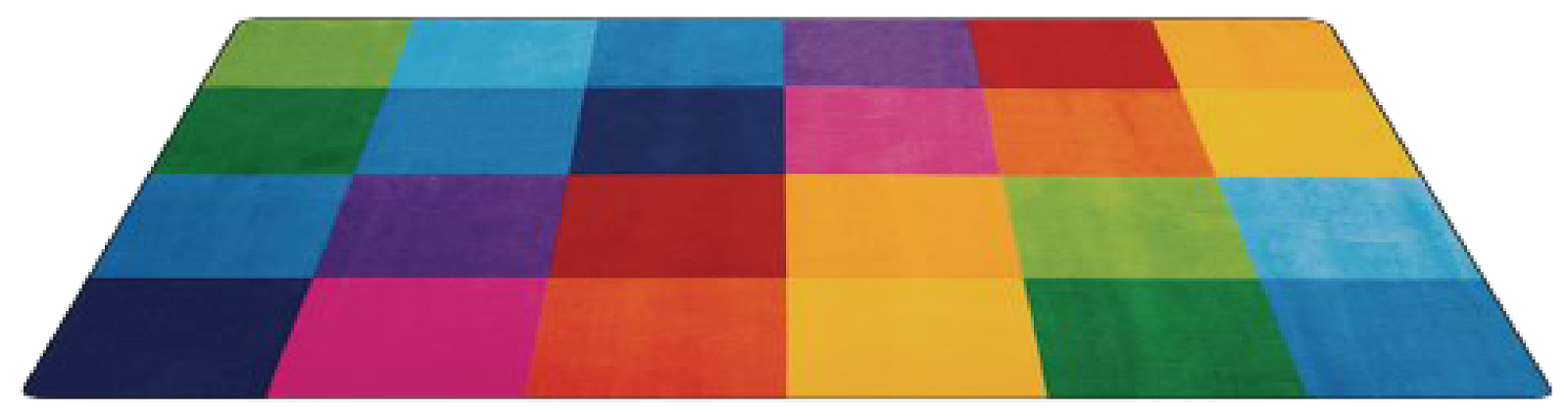 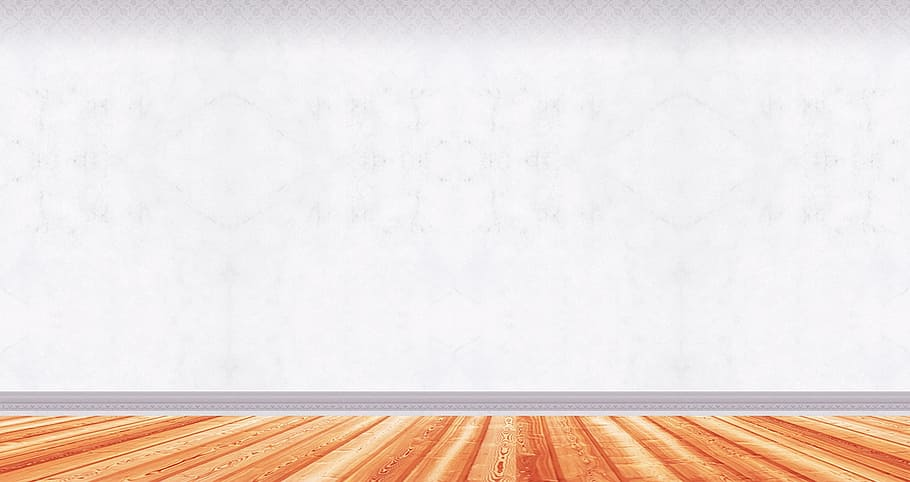 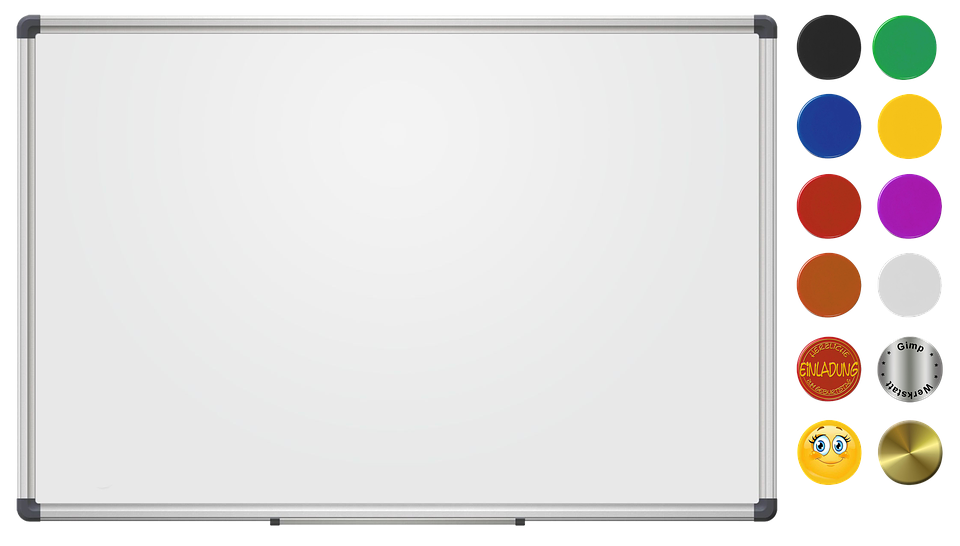 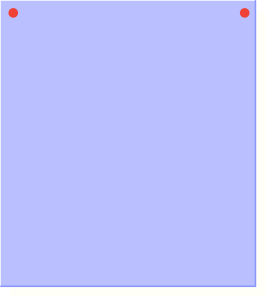 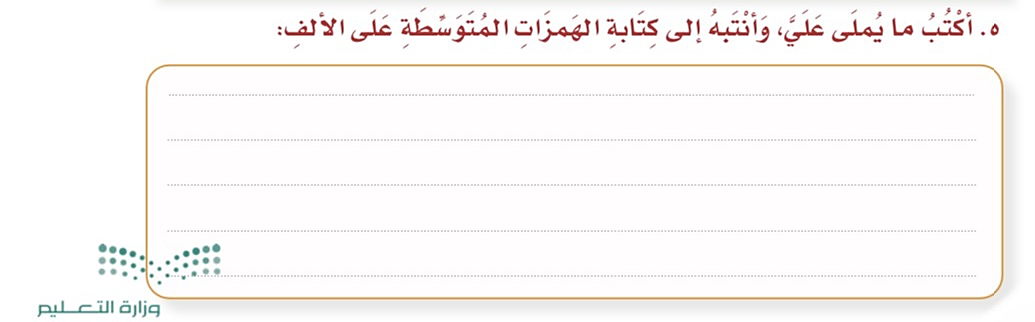 مهارة
التطبيق
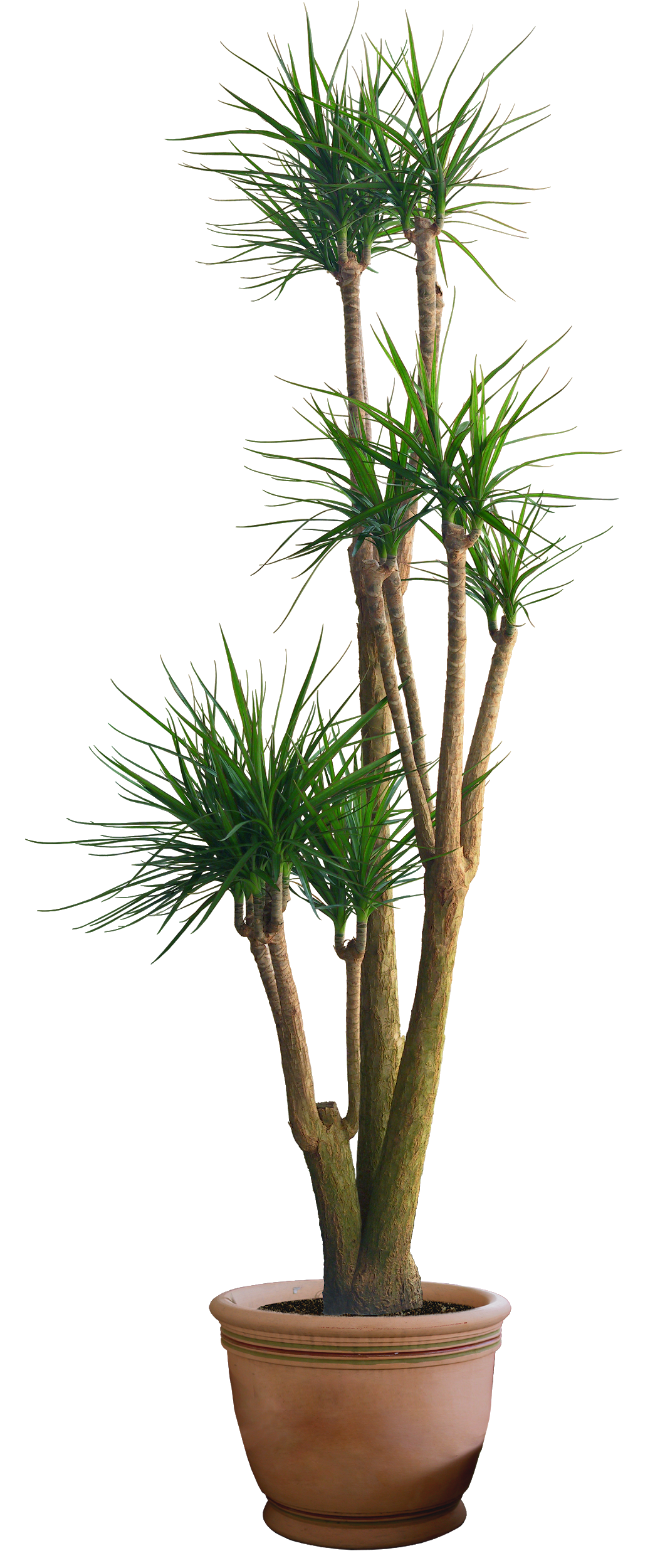 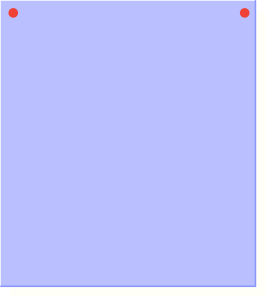 ص 62
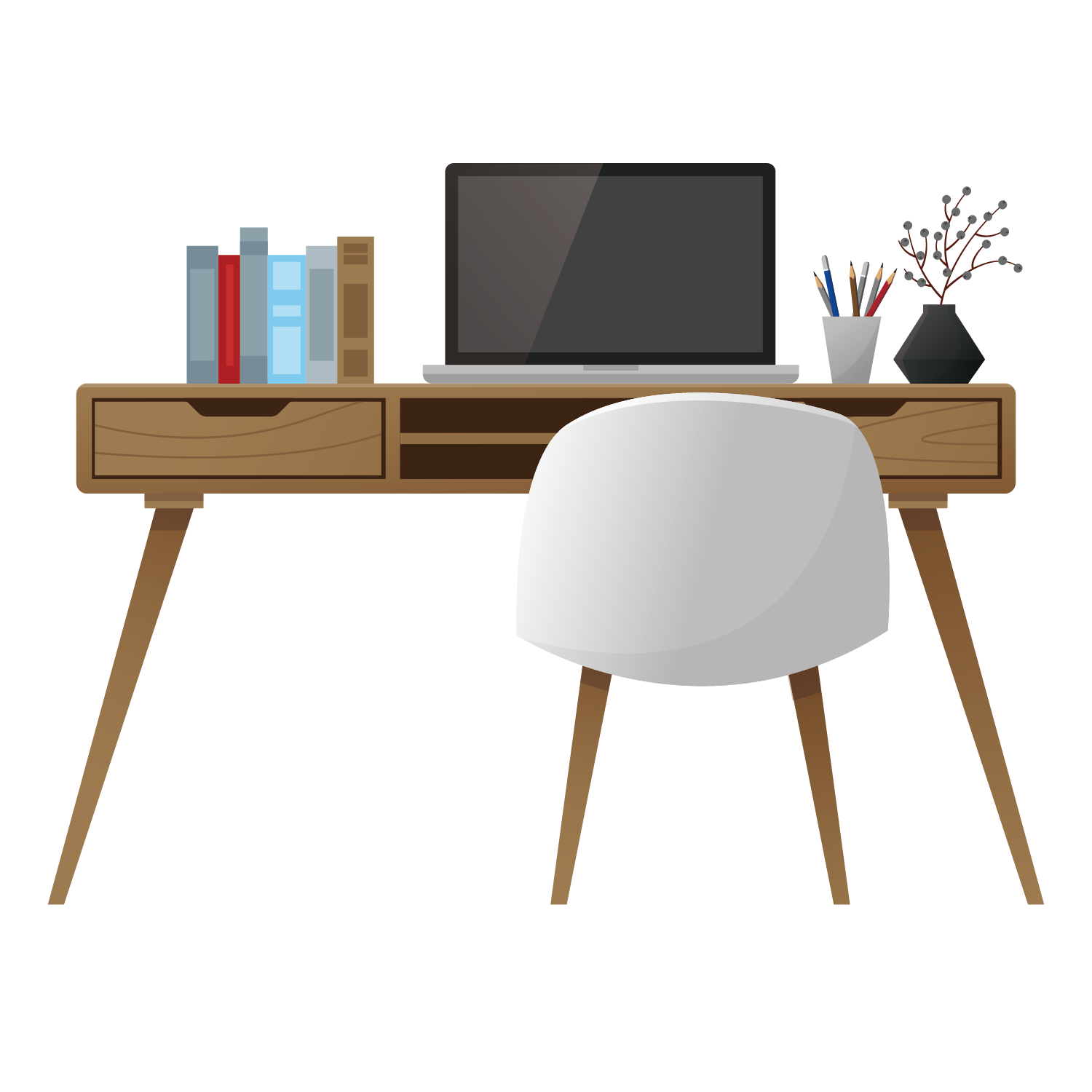 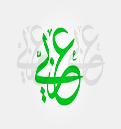 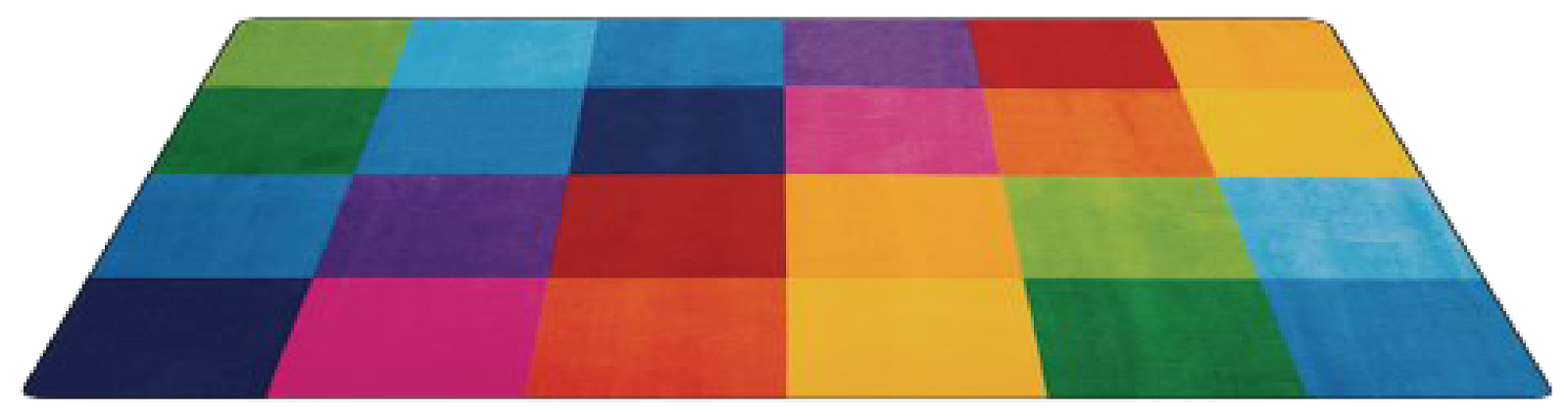 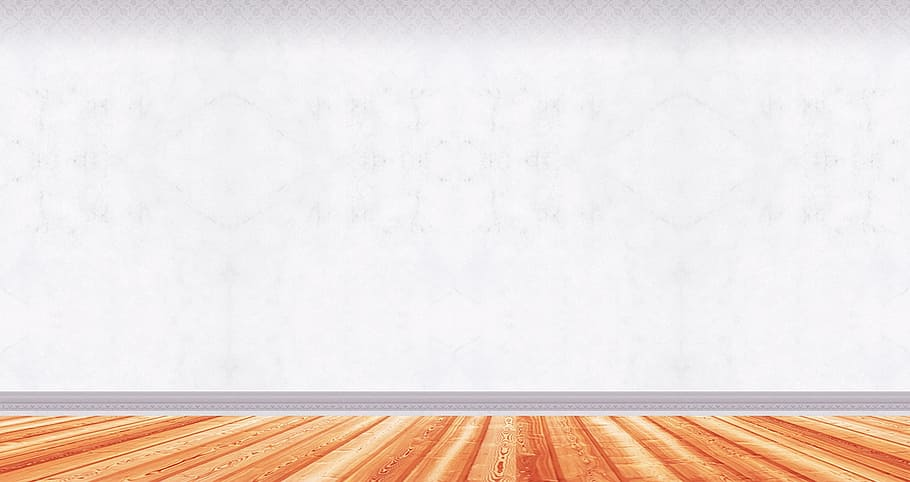 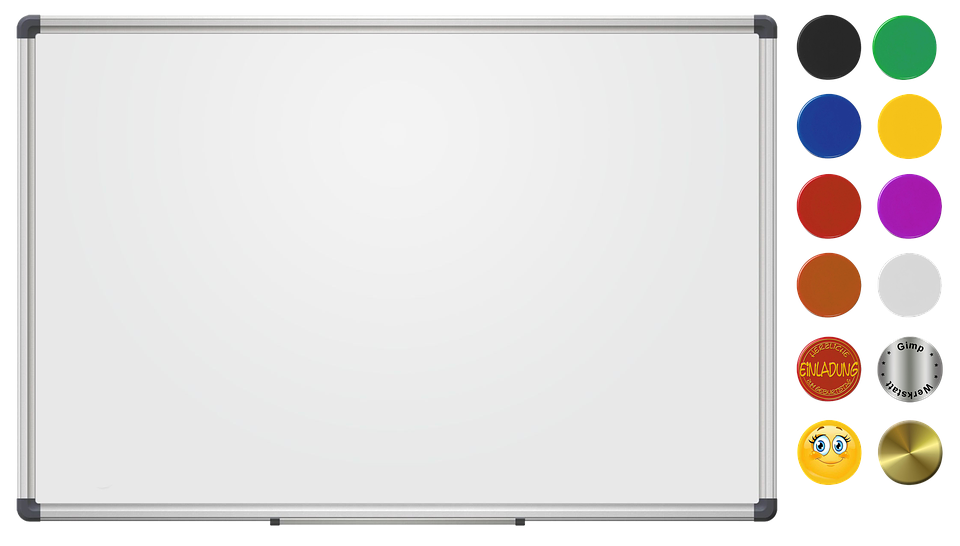 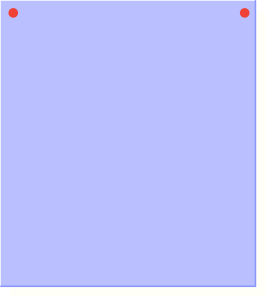 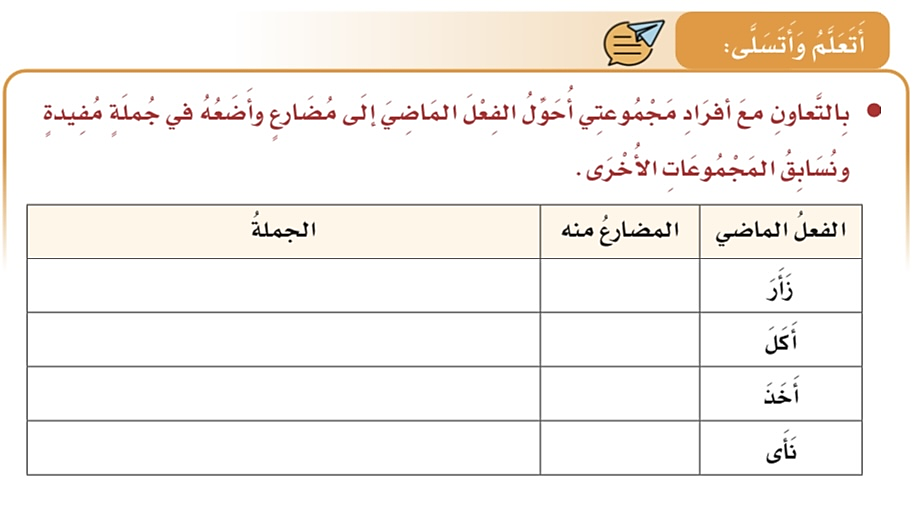 استراتيجية
التعلم التعاوني
يَزْأرُ
يزأر الأسد في الغابة
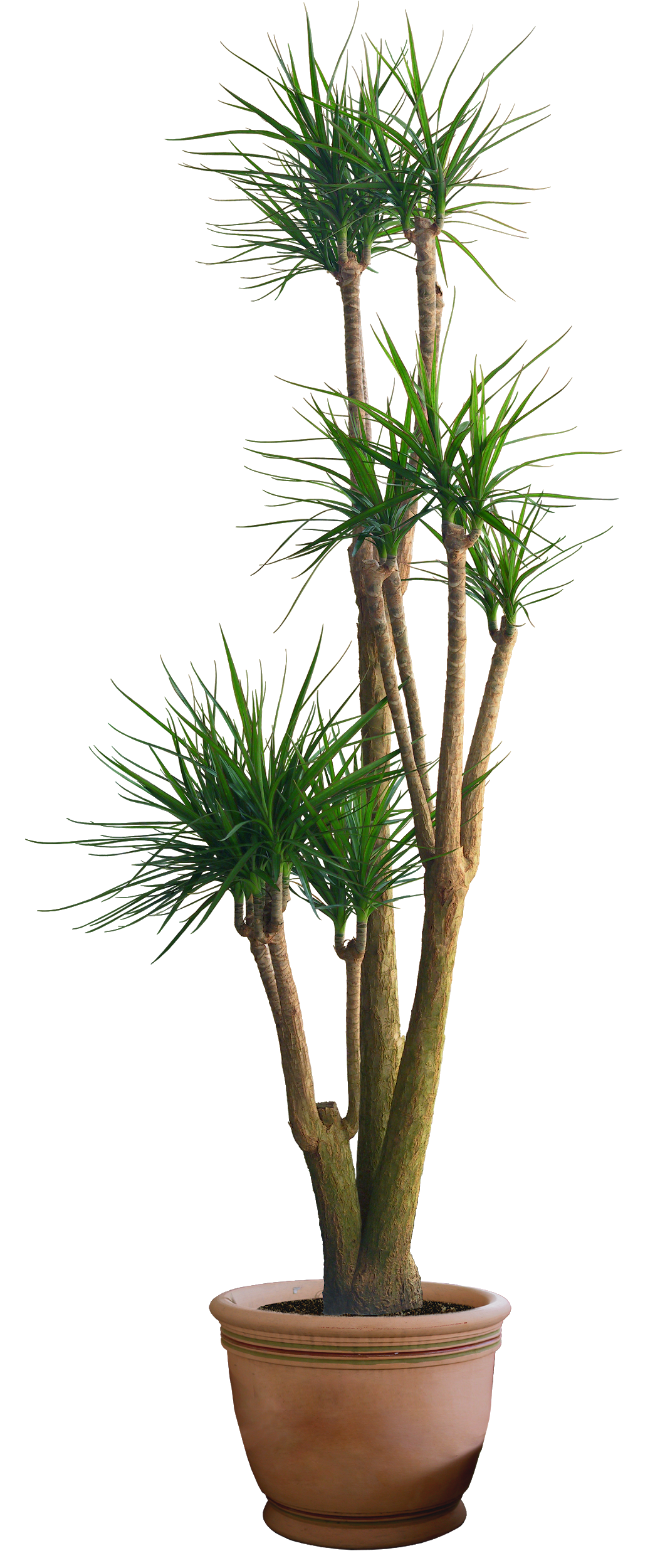 يَأكلُ
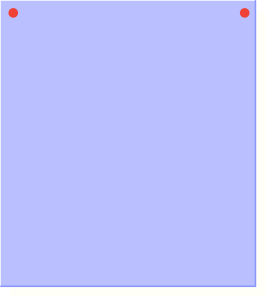 يأكل الولد التفاحة
ص 63
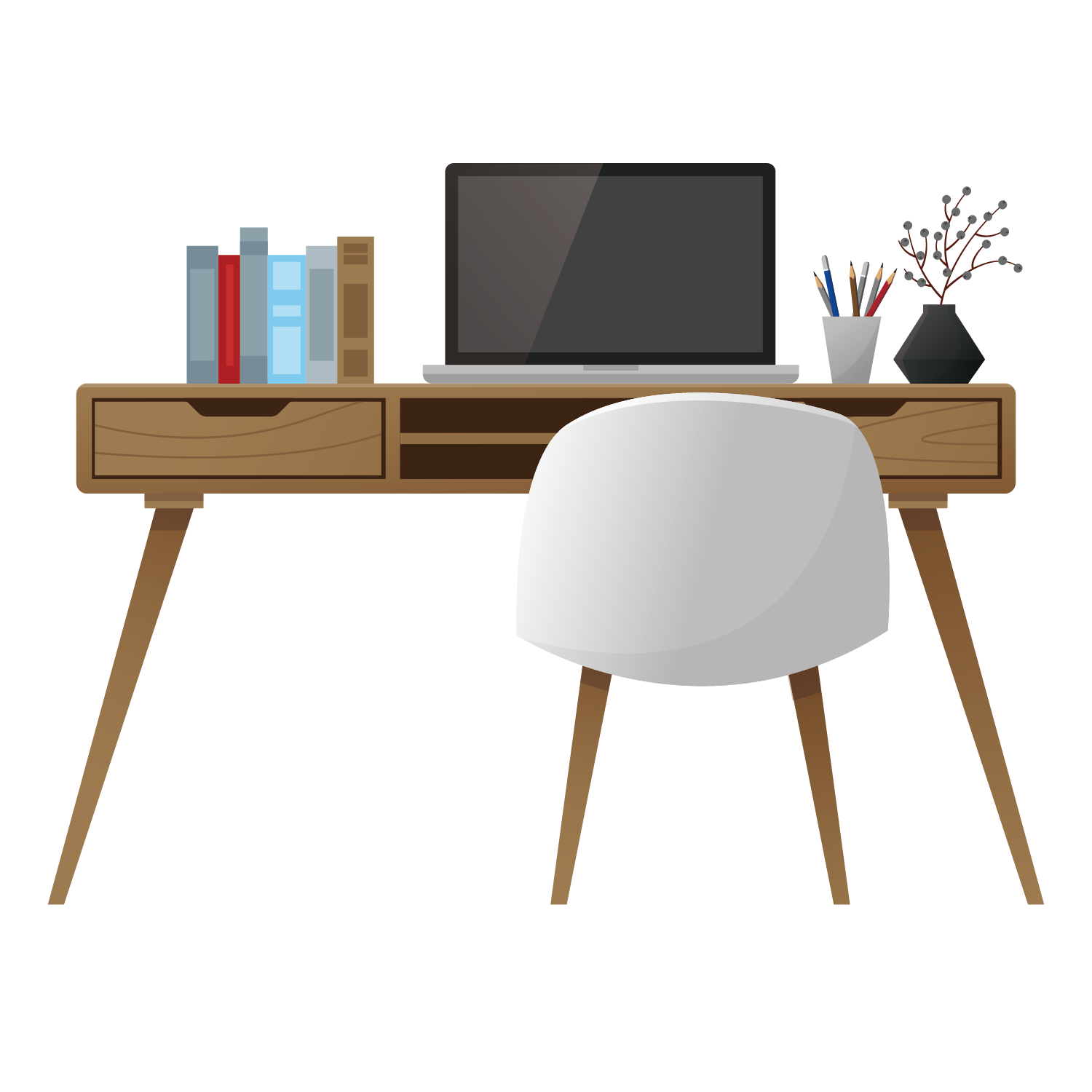 يَأخُذُ
يأخذ الطالب الدرس
ينأى المجرم بعيدًا
يَنْأى
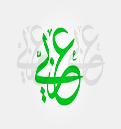 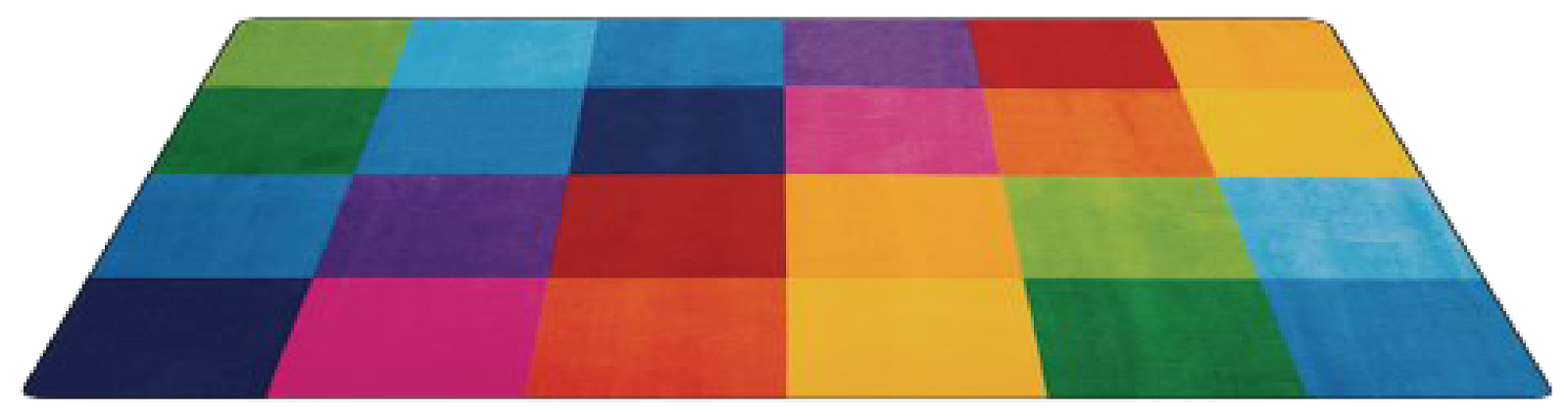 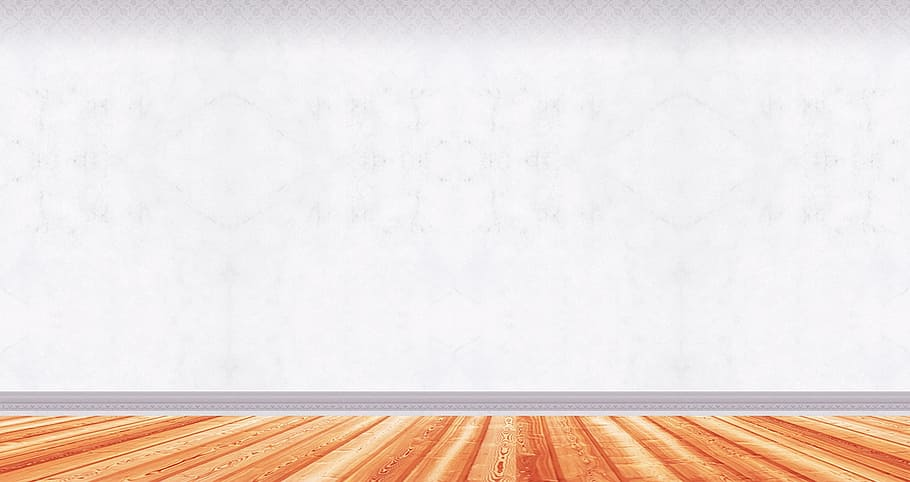 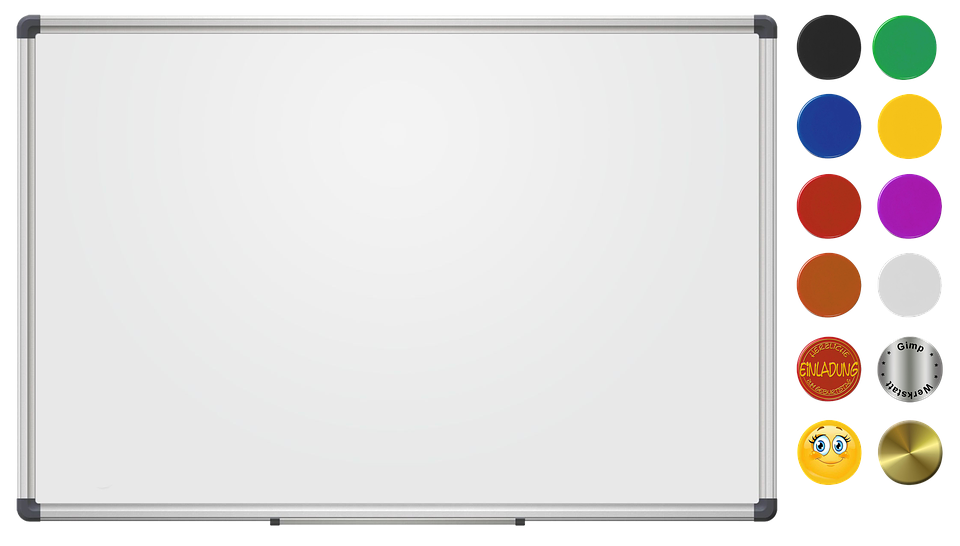 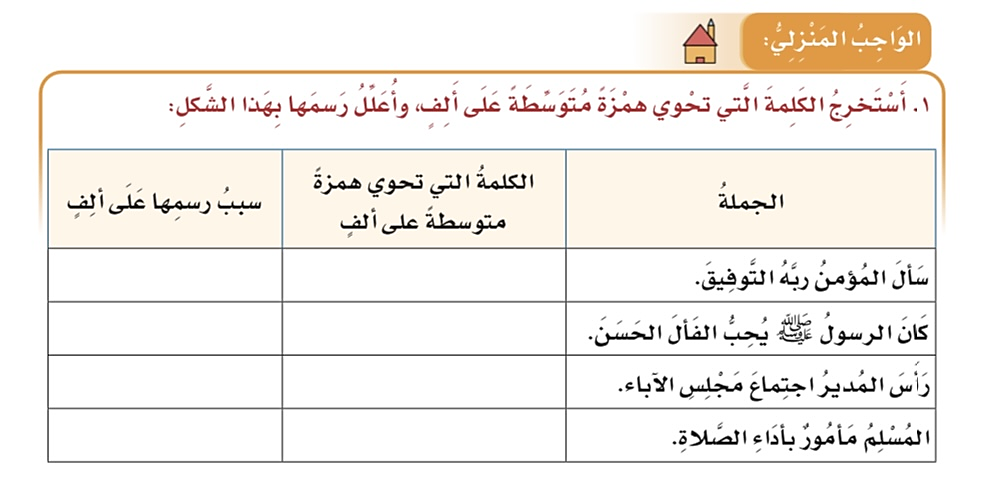 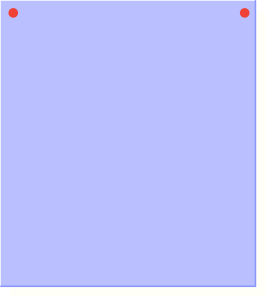 مهارة التطبيق

واجب منزلي
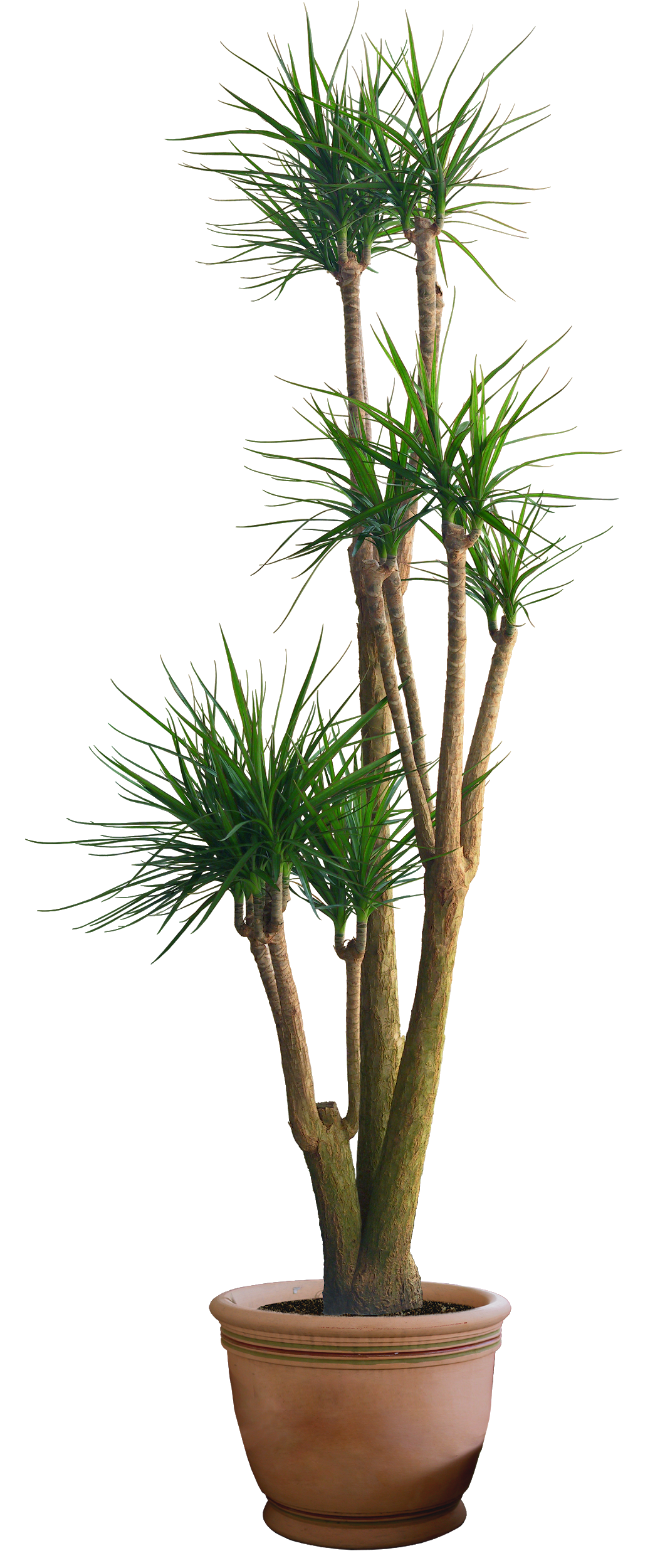 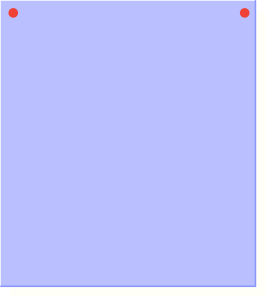 ص 63
واجب منزلي
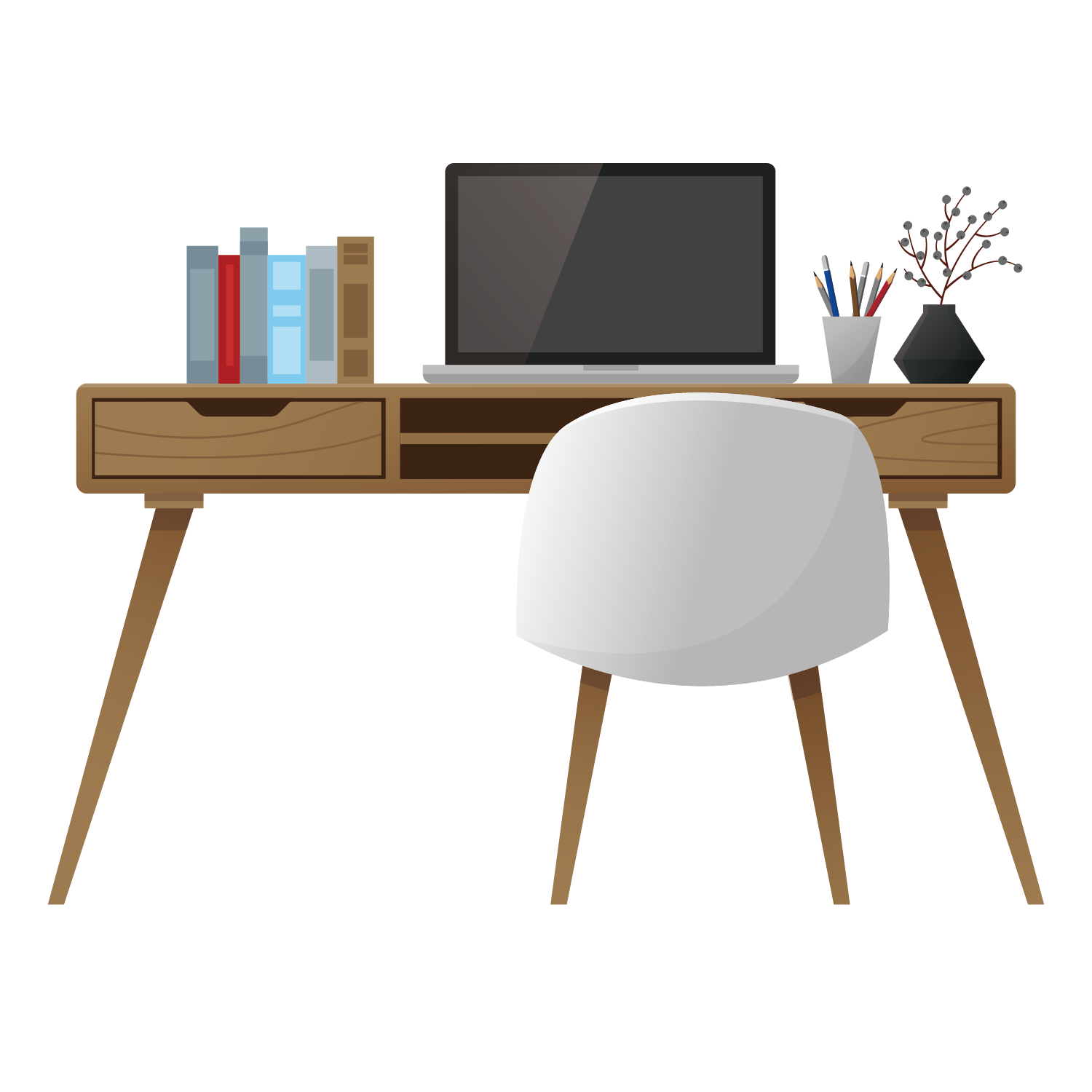 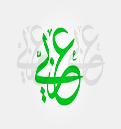 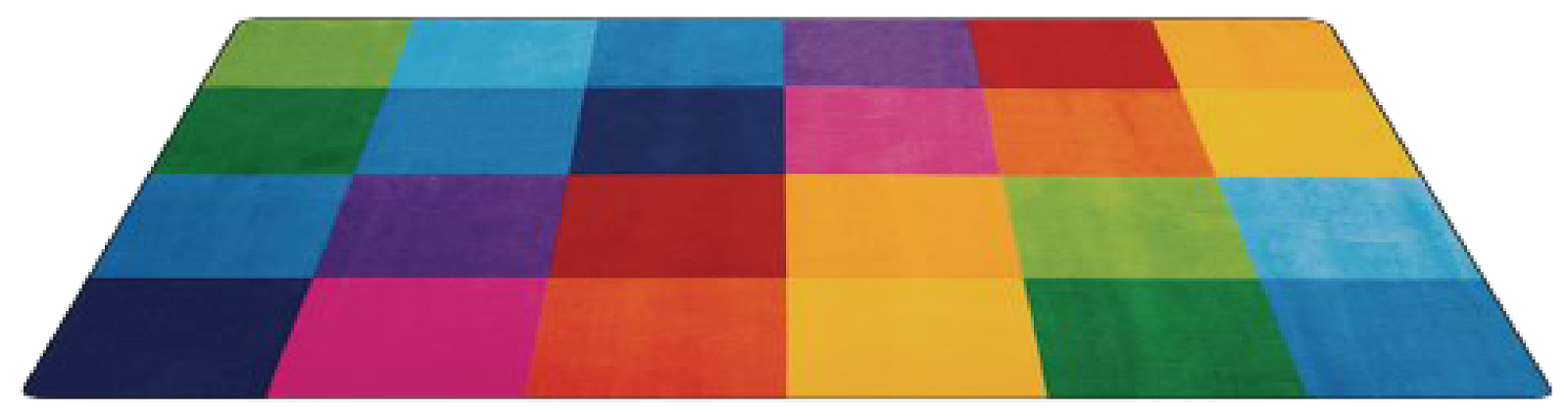 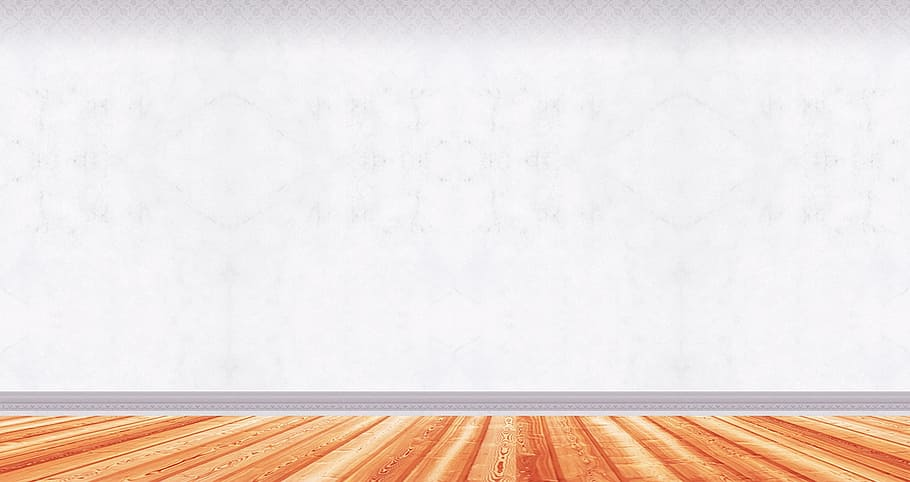 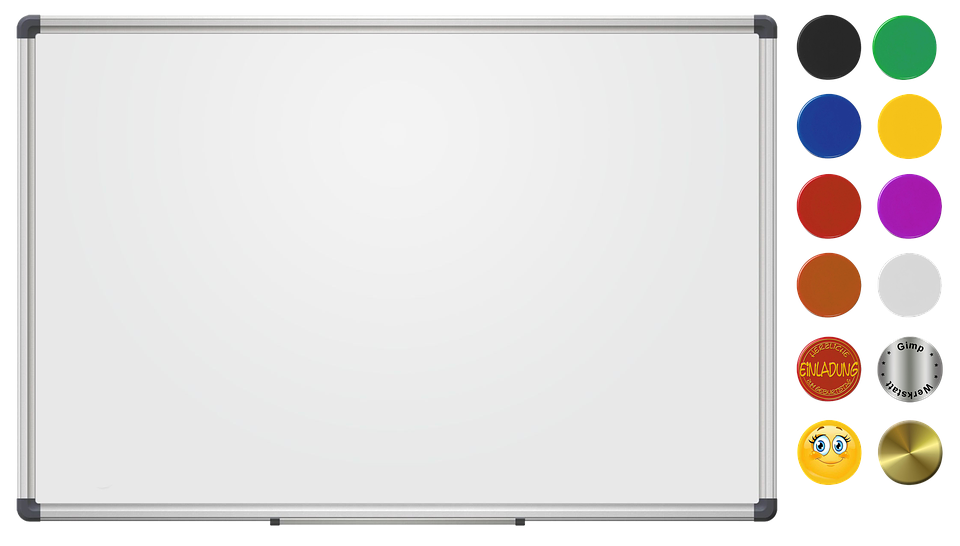 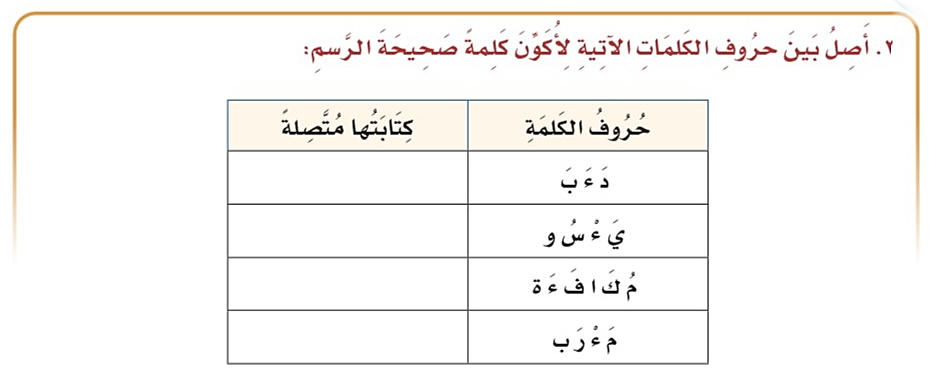 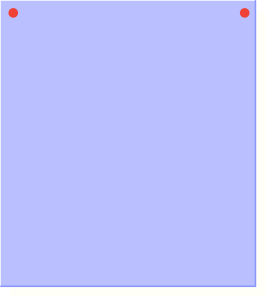 مهارة التطبيق

واجب منزلي
واجب 
منزلي
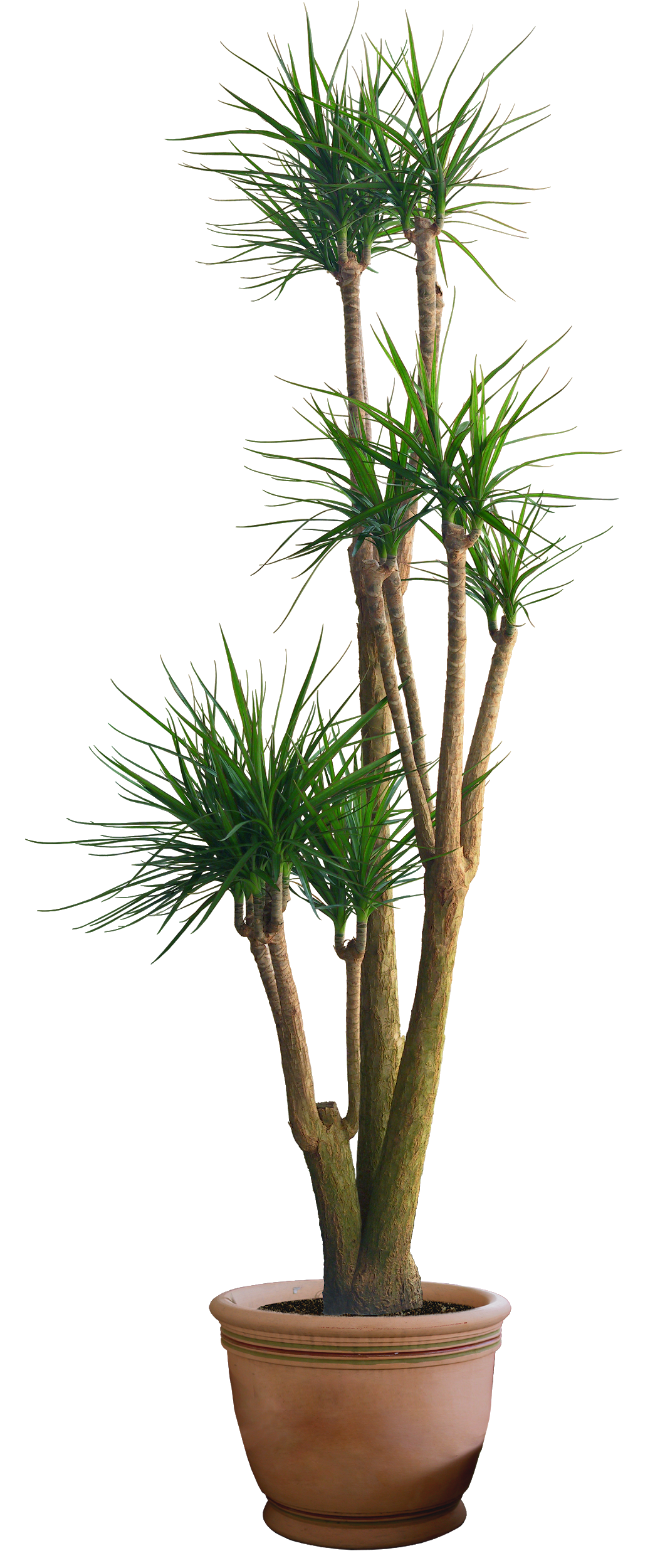 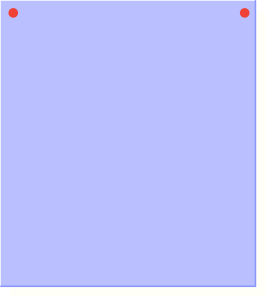 ص 64
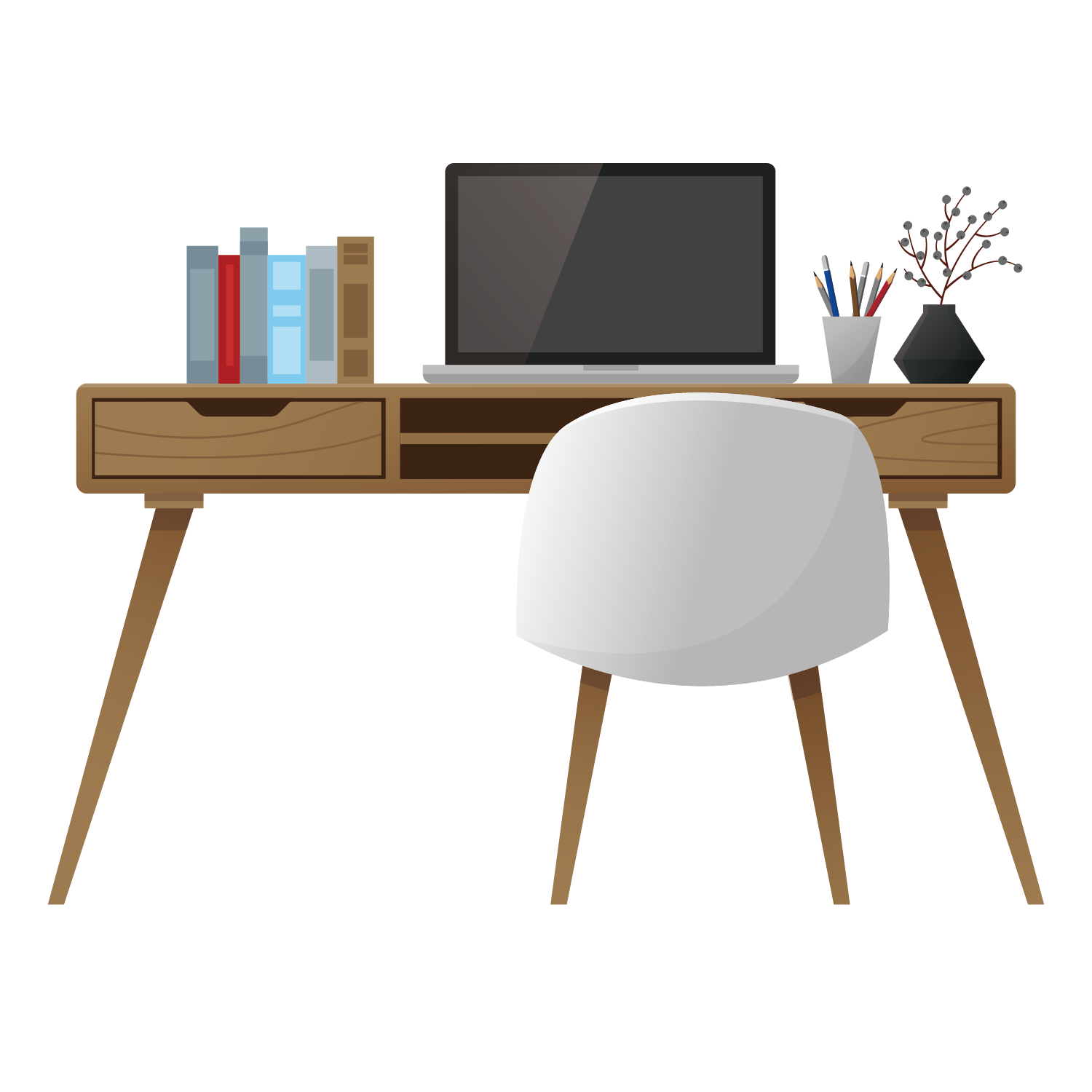 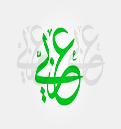 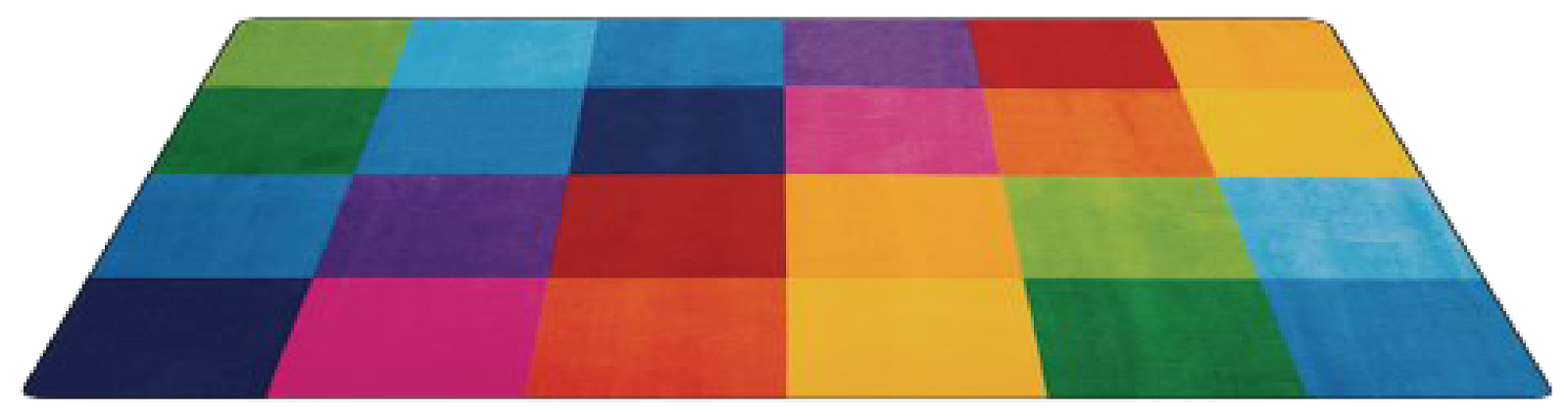 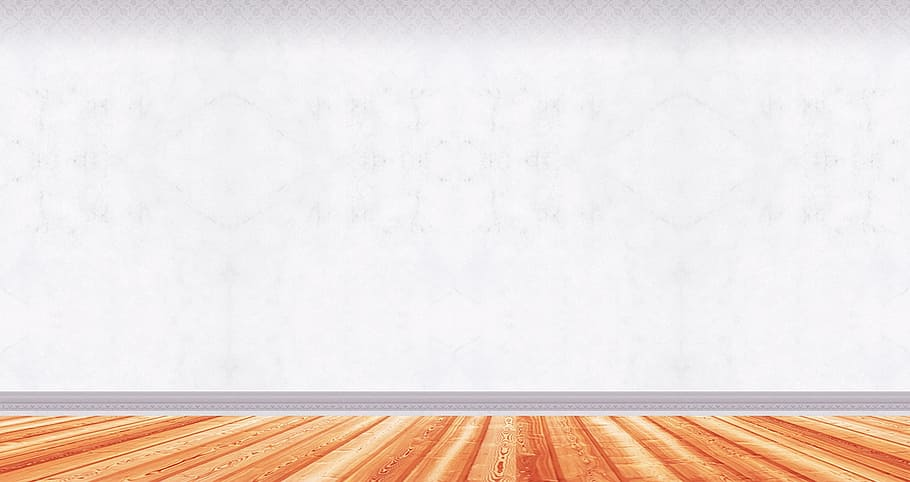 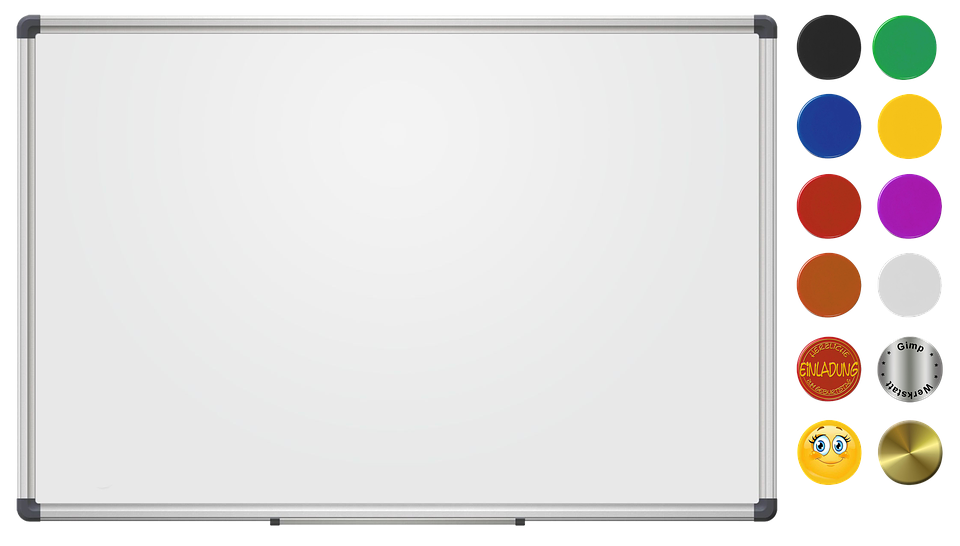 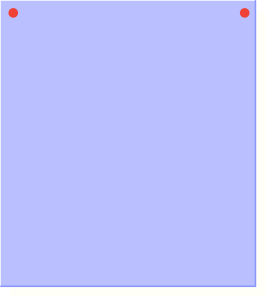 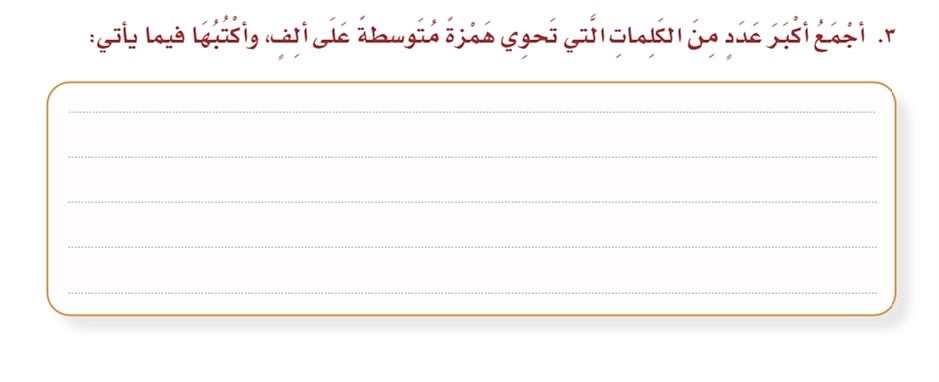 مهارة التطبيق

واجب منزلي
واجب منزلي
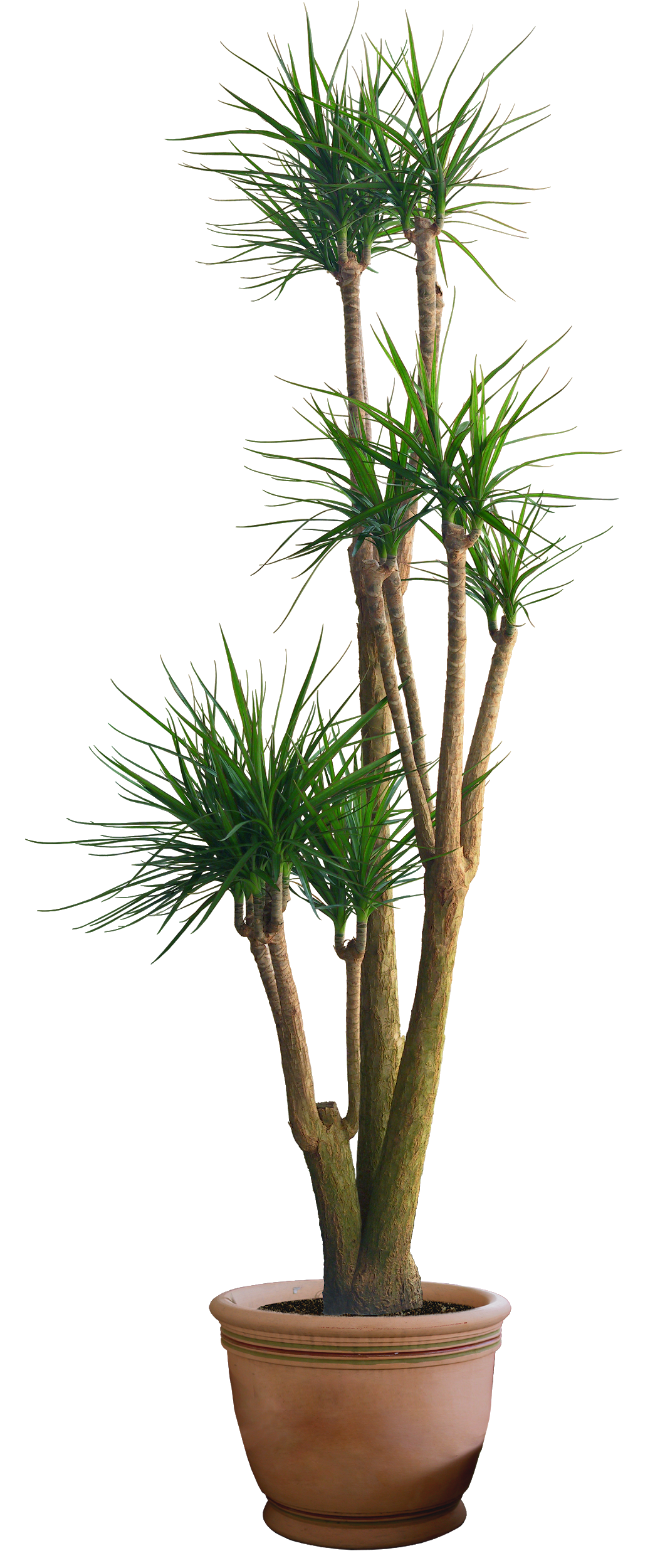 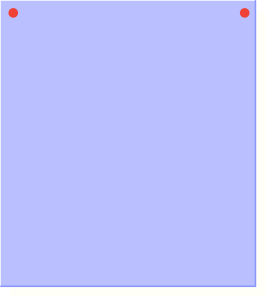 ص 64
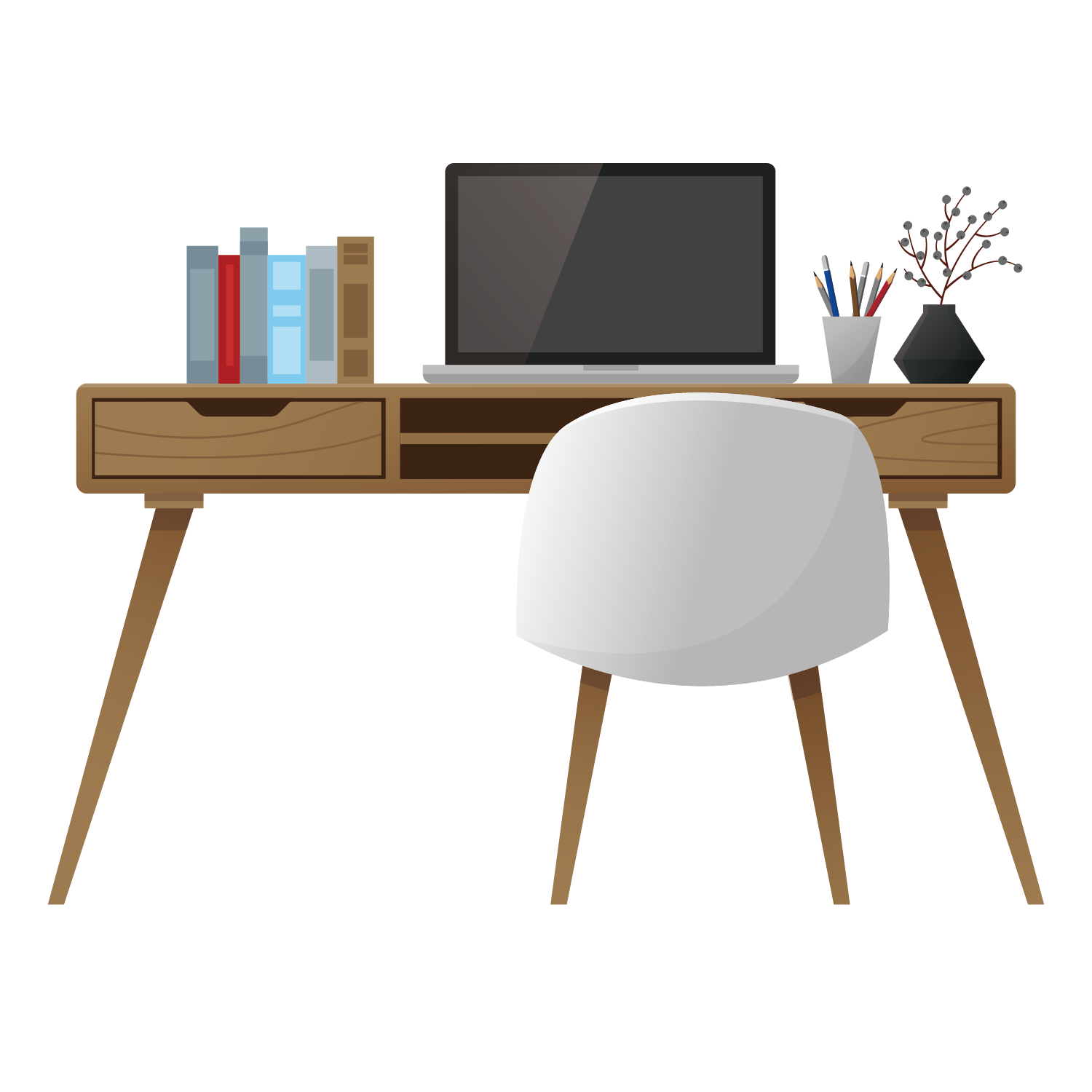 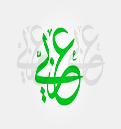 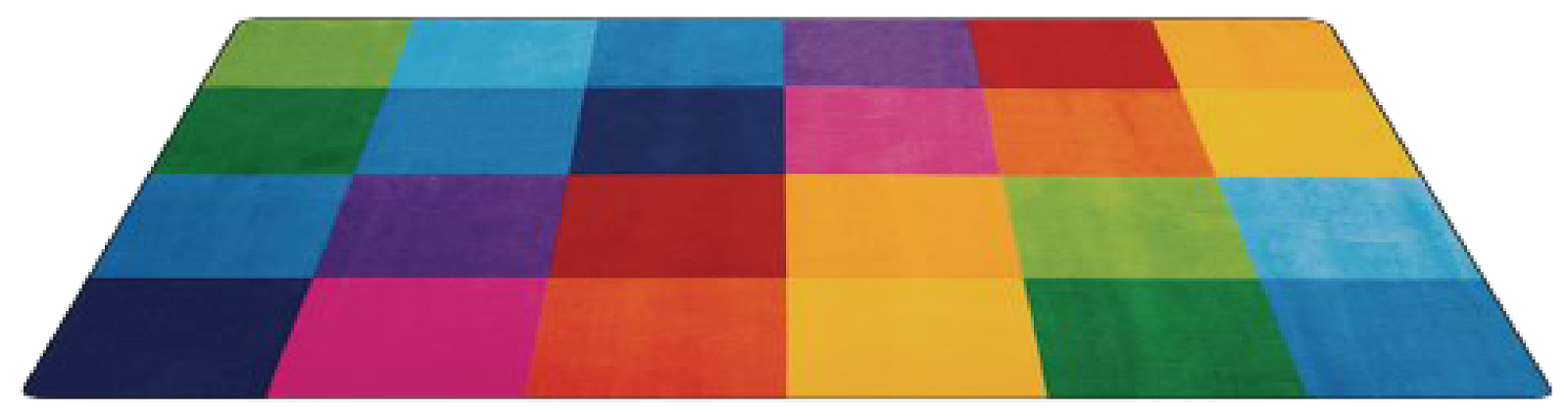 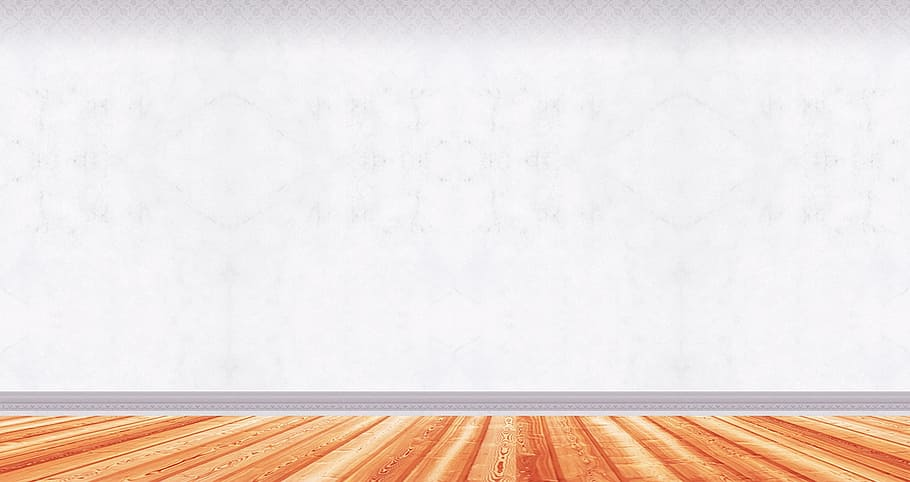 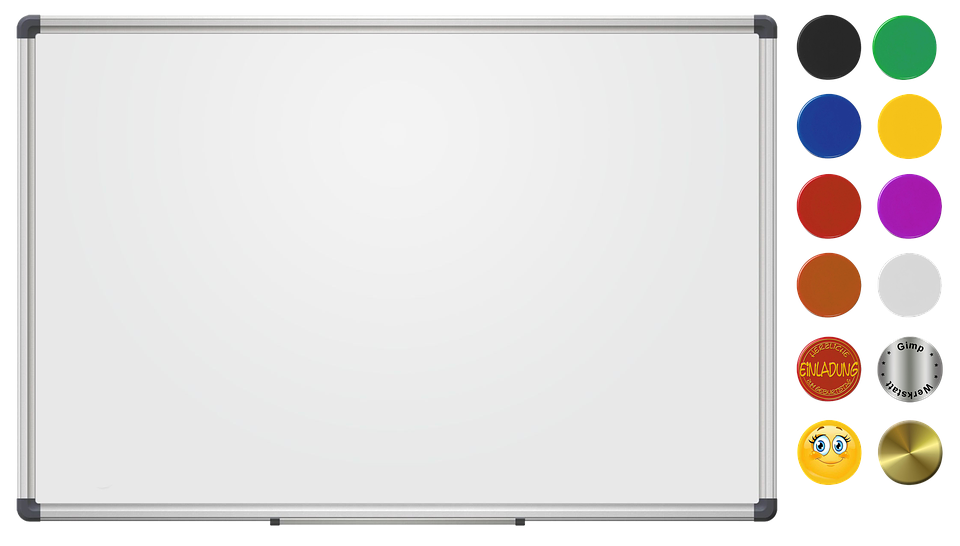 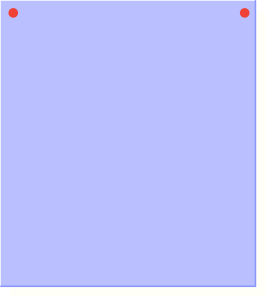 بطاقة
خروج
من خلال شريط الذكريات 
لنسترجع ما درسناه خلال الحصة
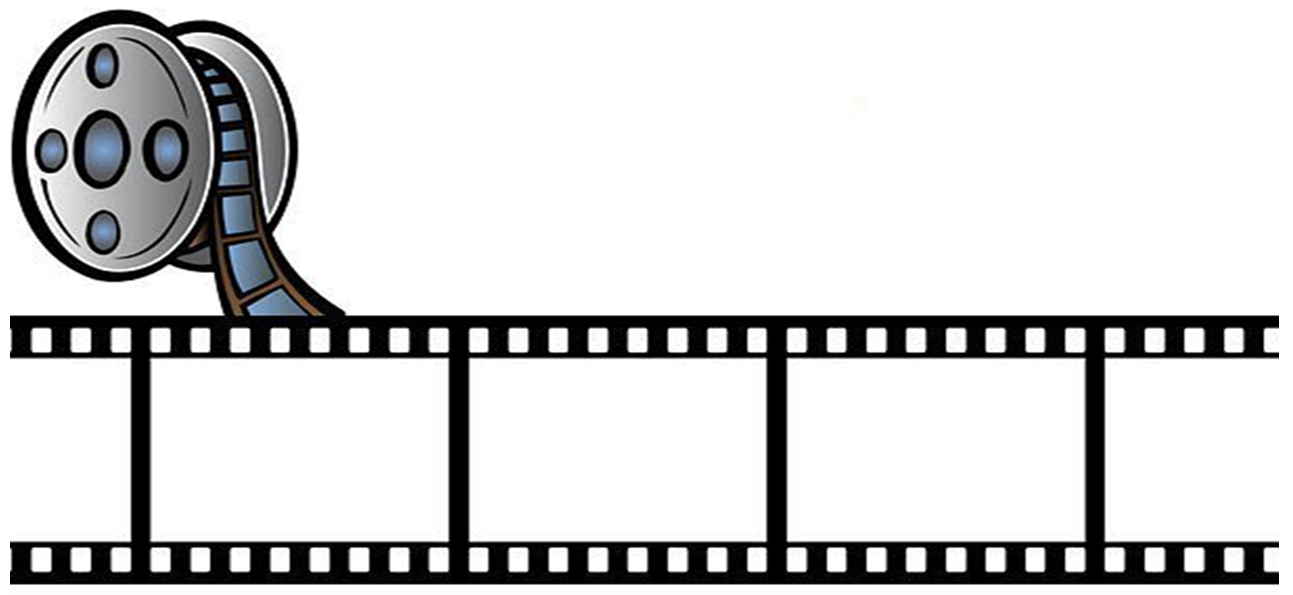 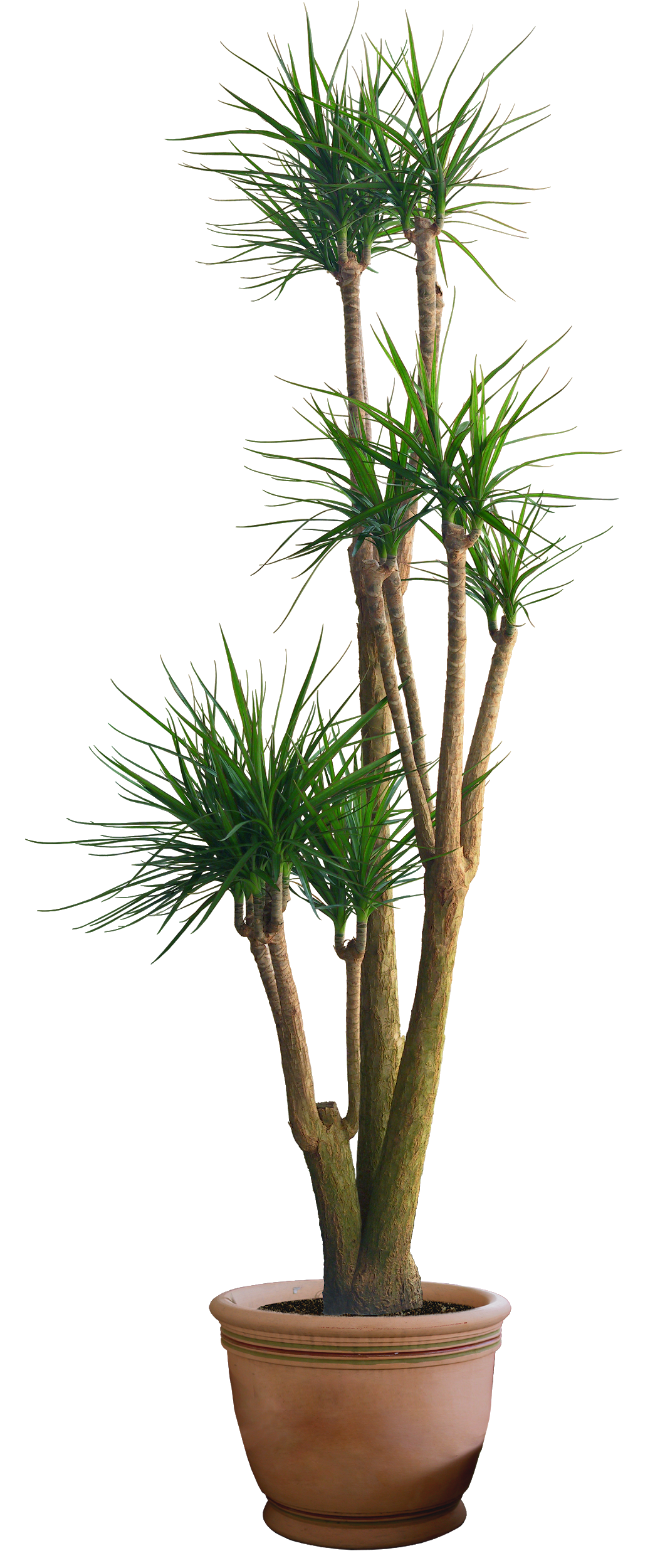 من خارج الكتاب
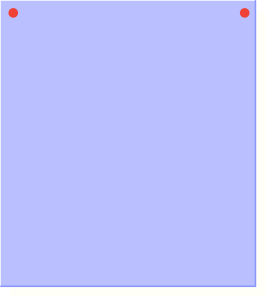 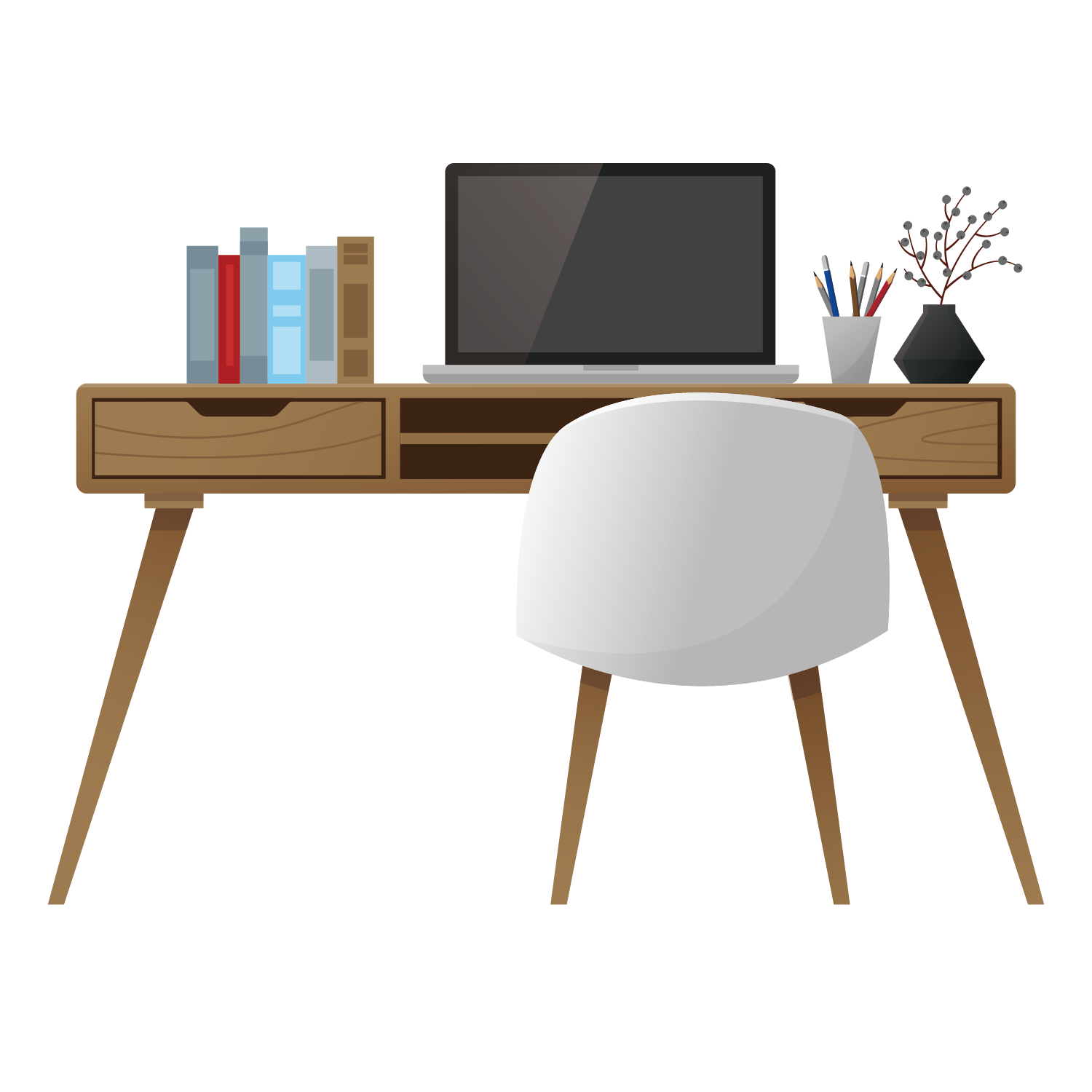 ما أقوى الحركات ؟
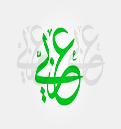 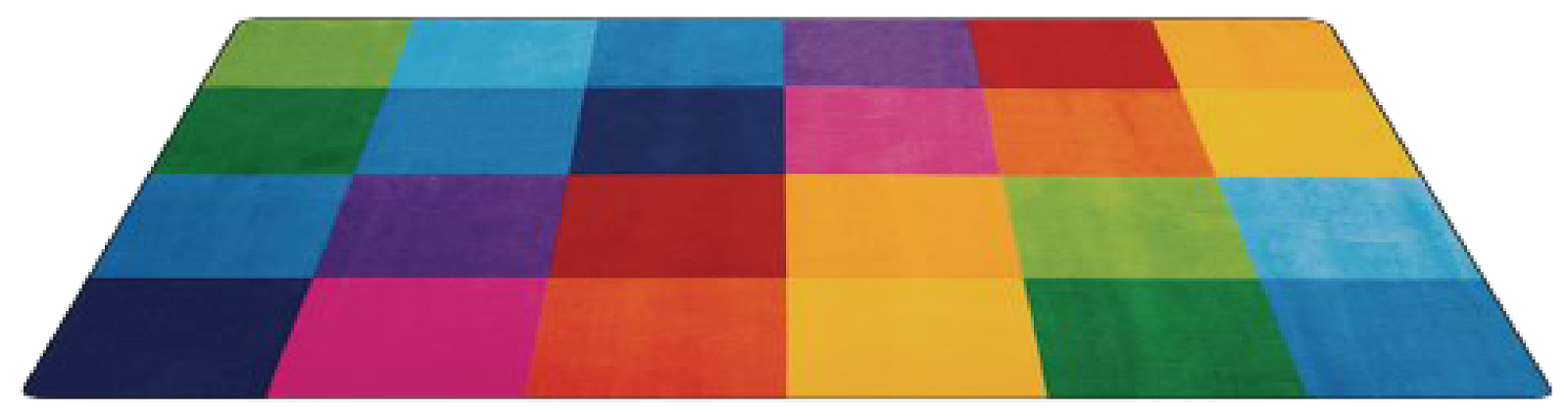 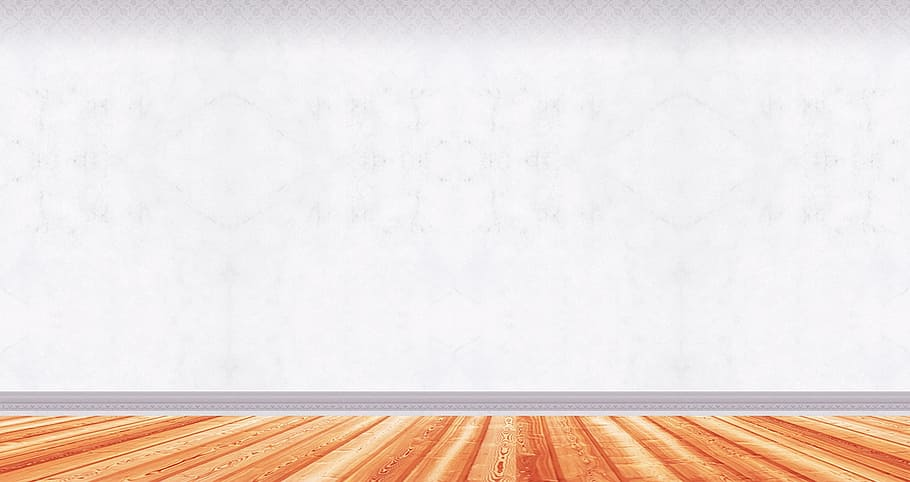 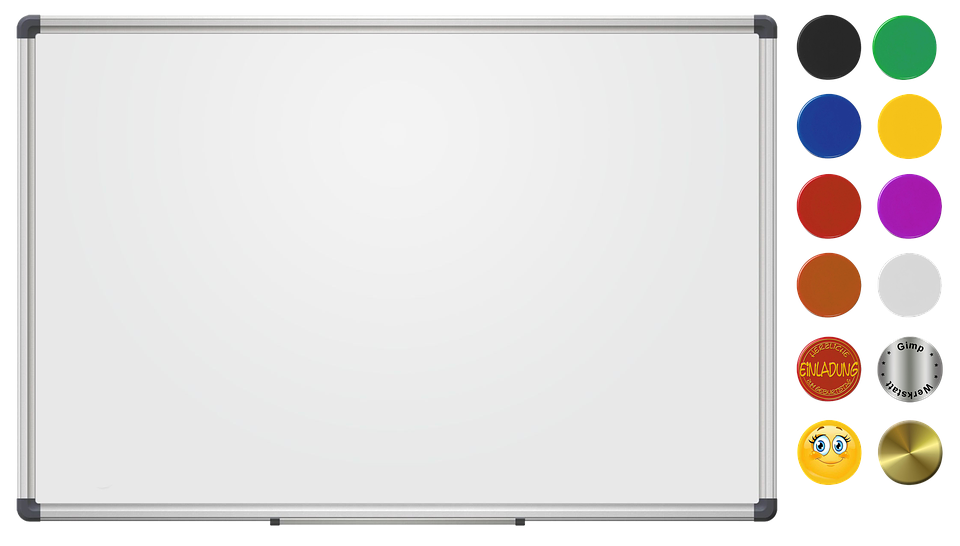 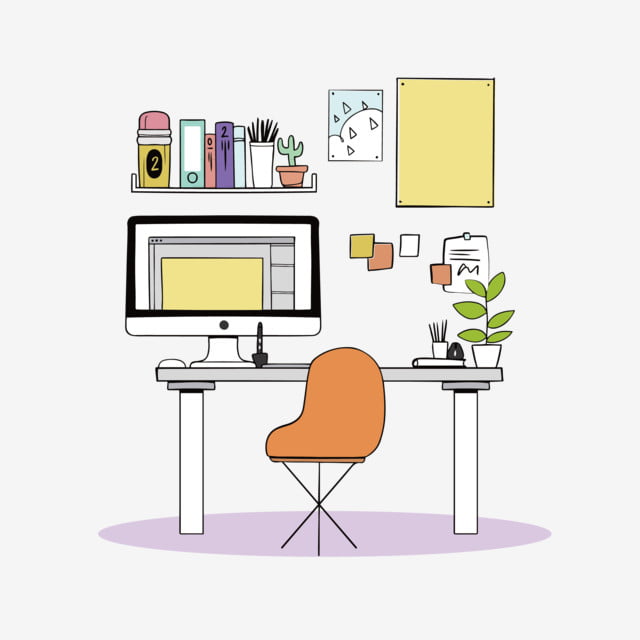 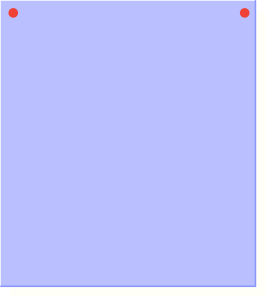 الواجب :
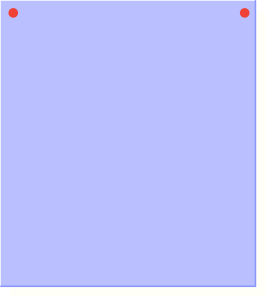 الواجب رقم 1- 2 –3
ص 63 - 64
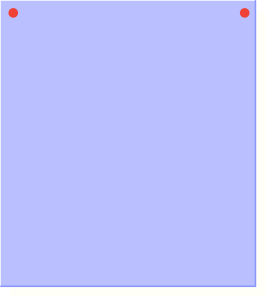 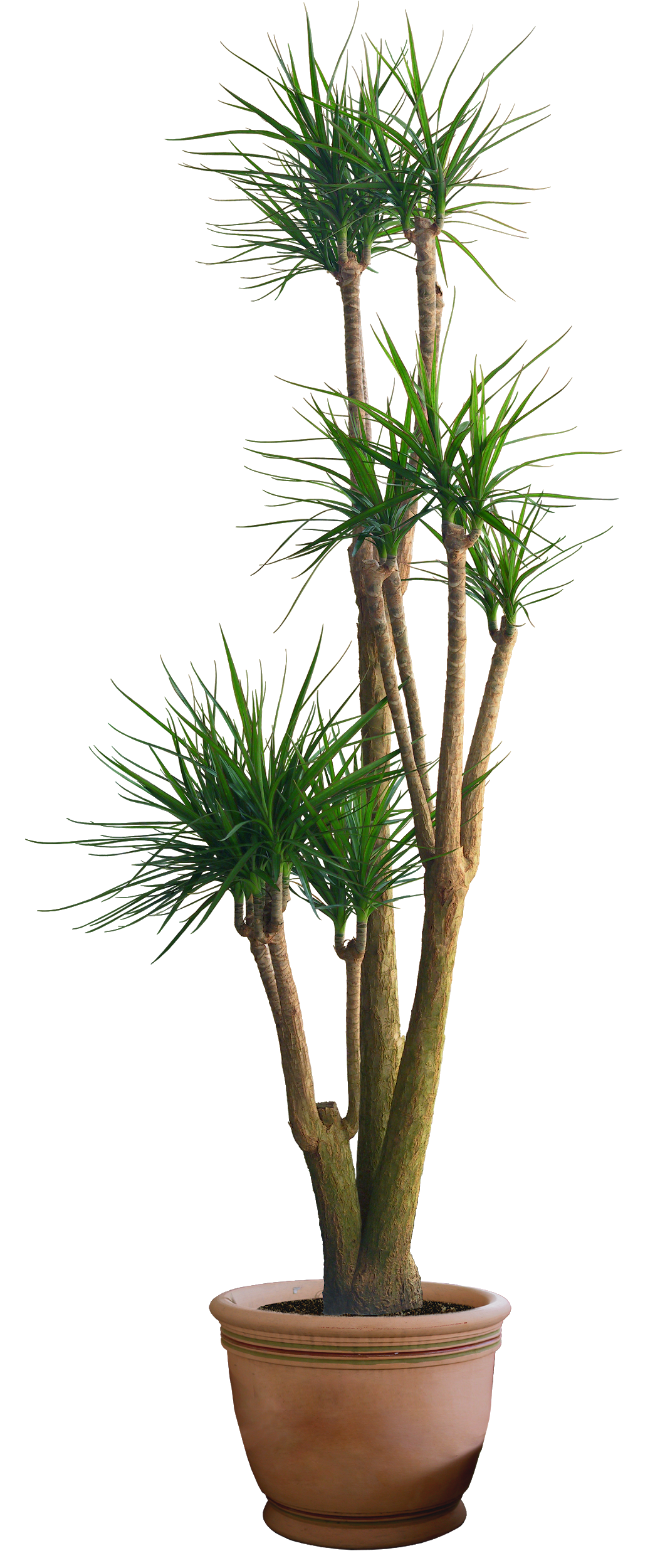 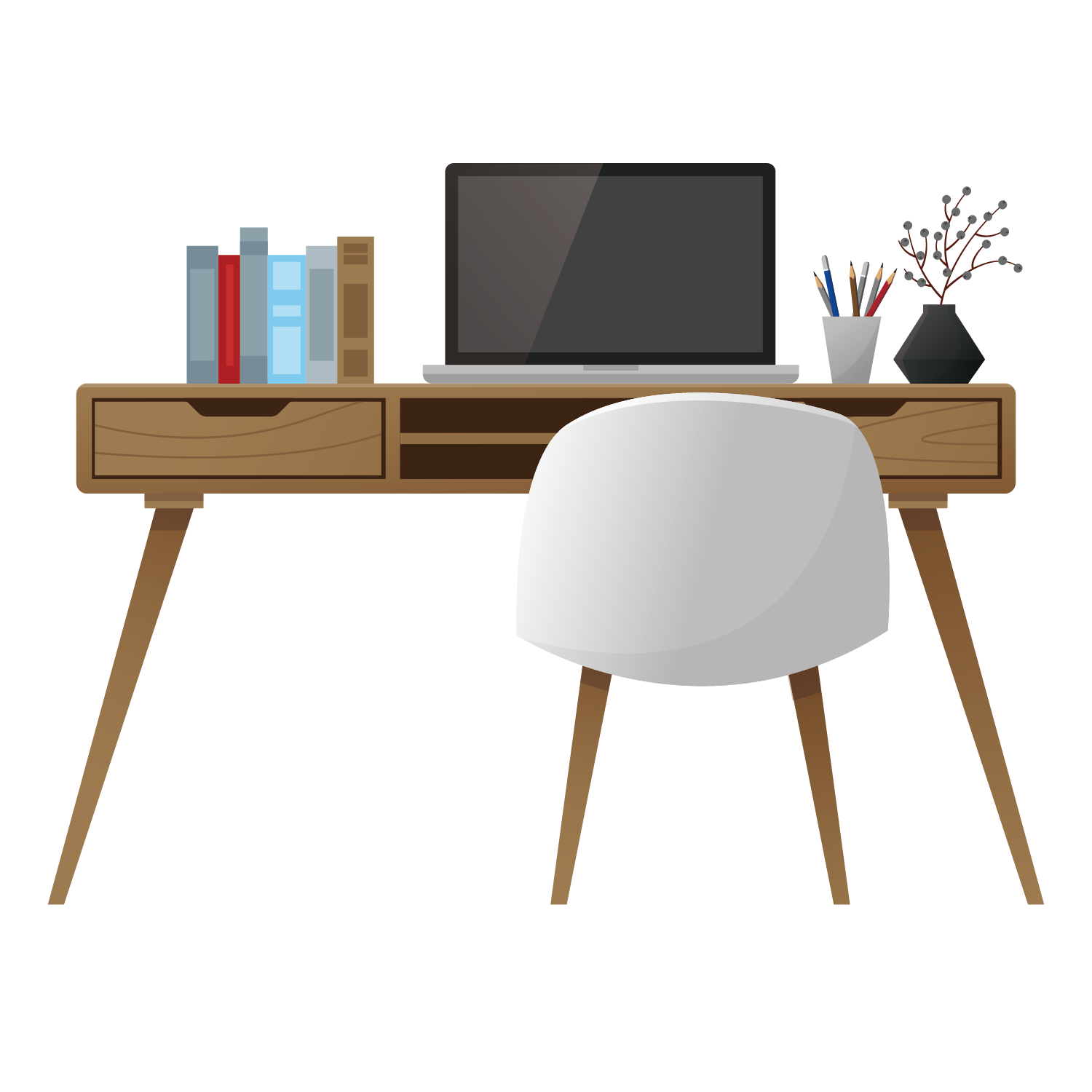 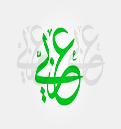 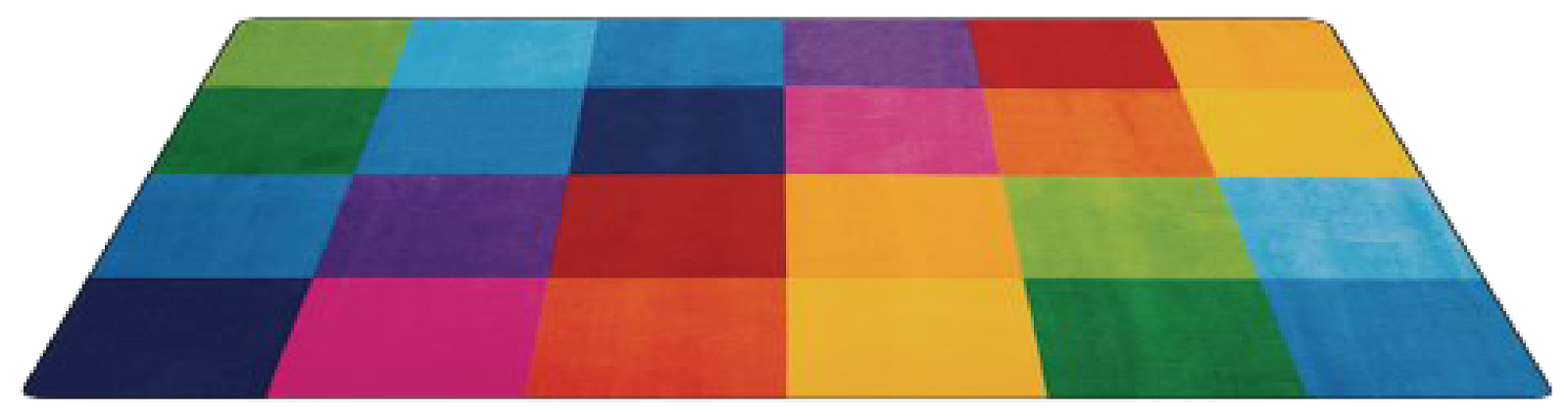